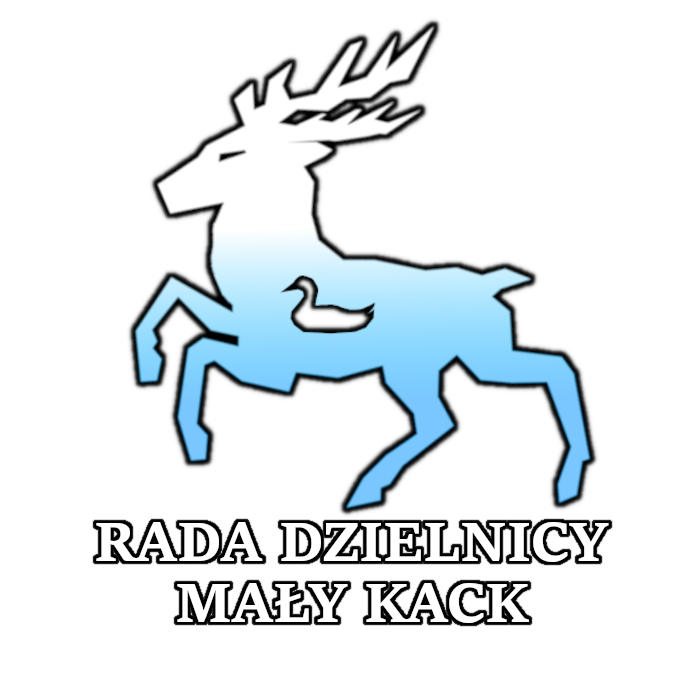 Sprawozdanie
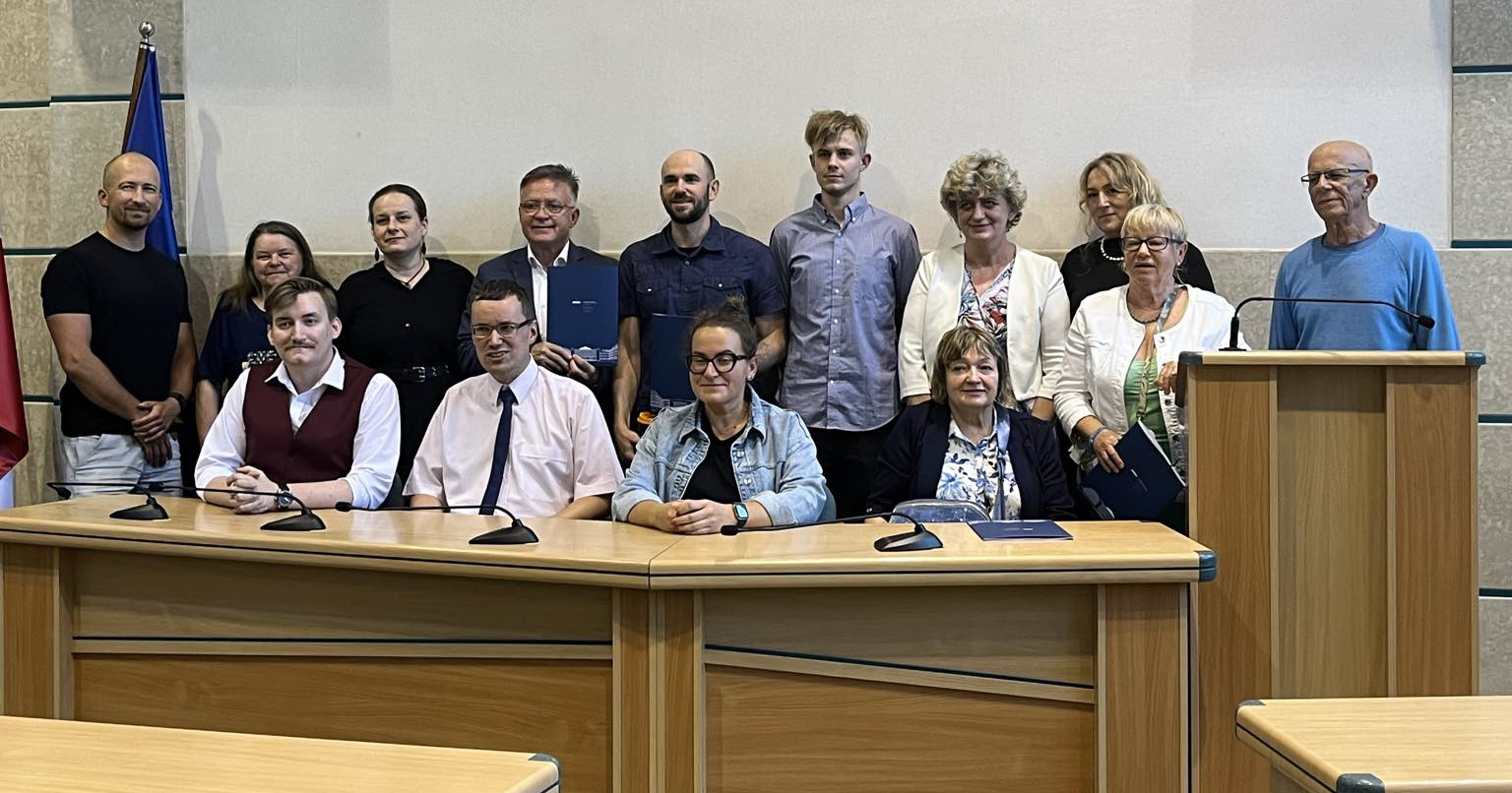 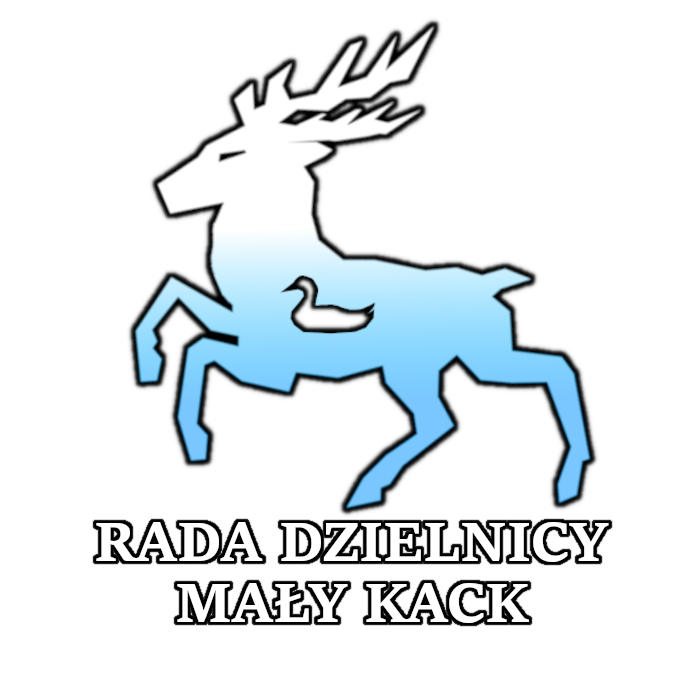 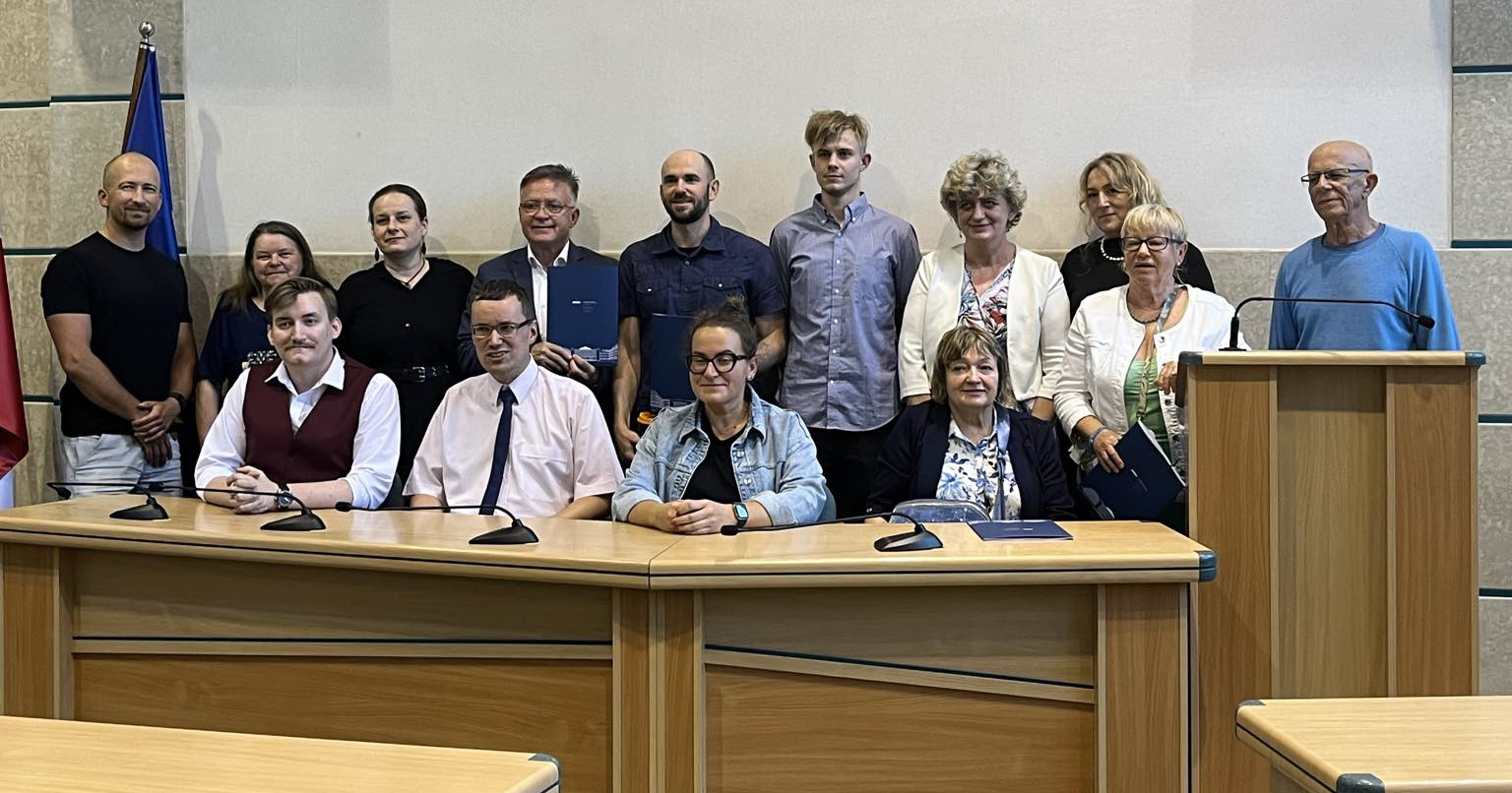 Uchwały Rady Dzielnicy
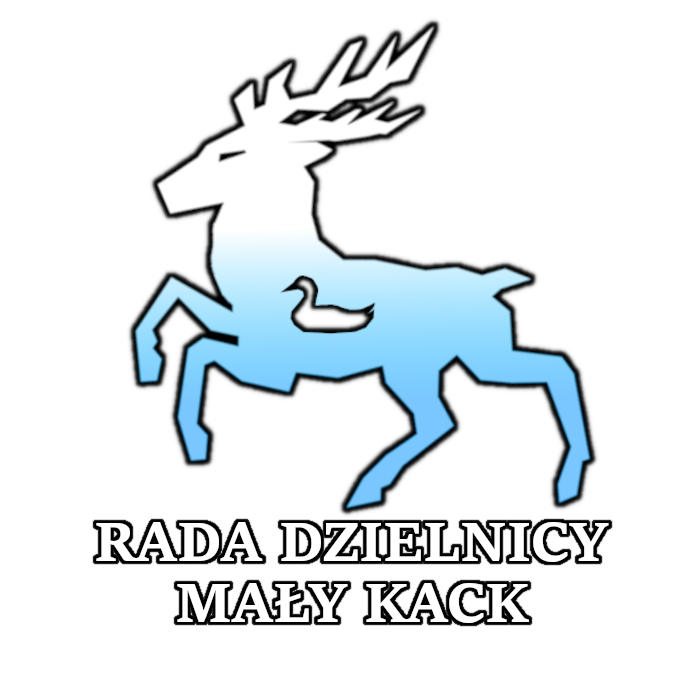 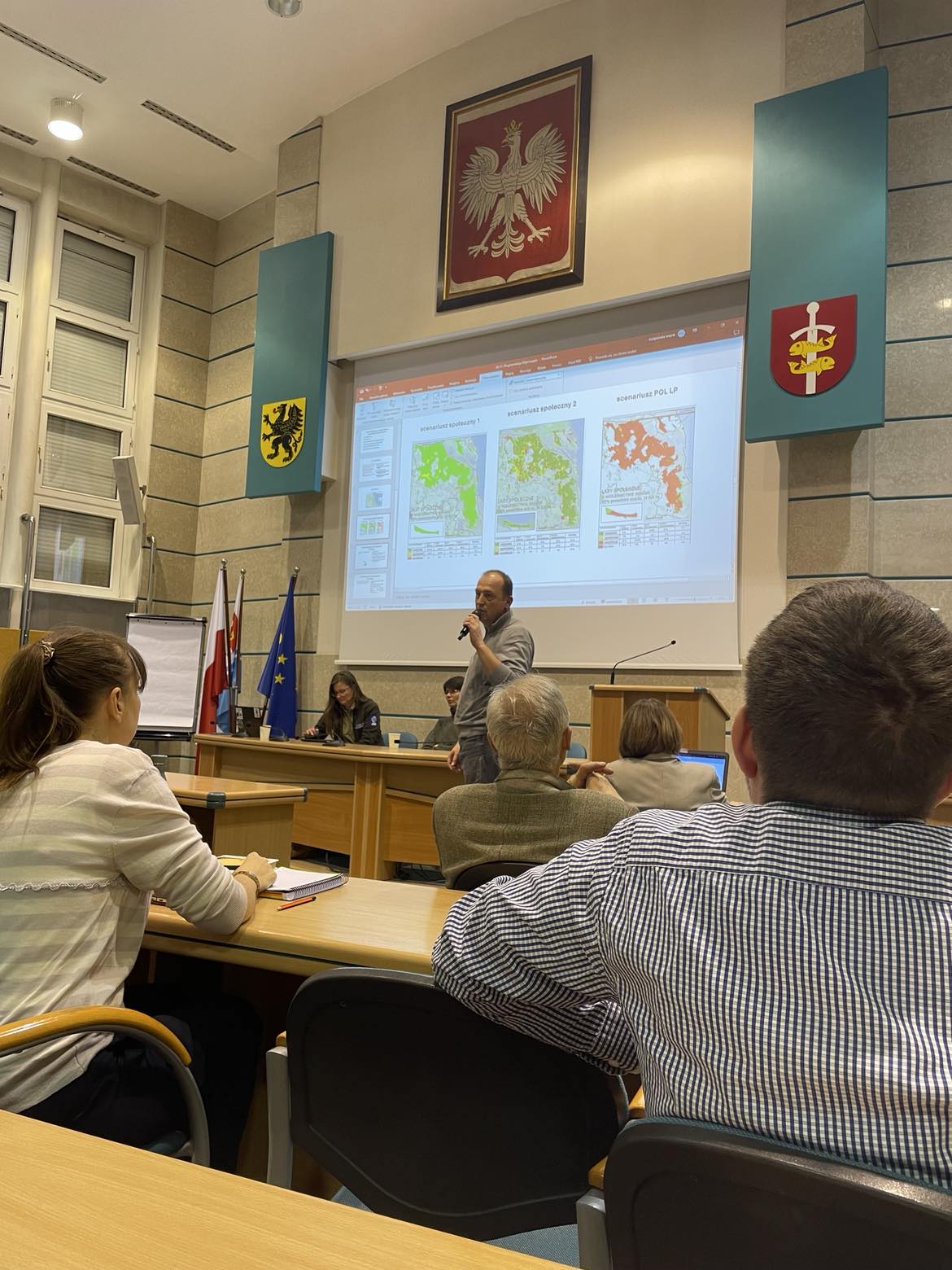 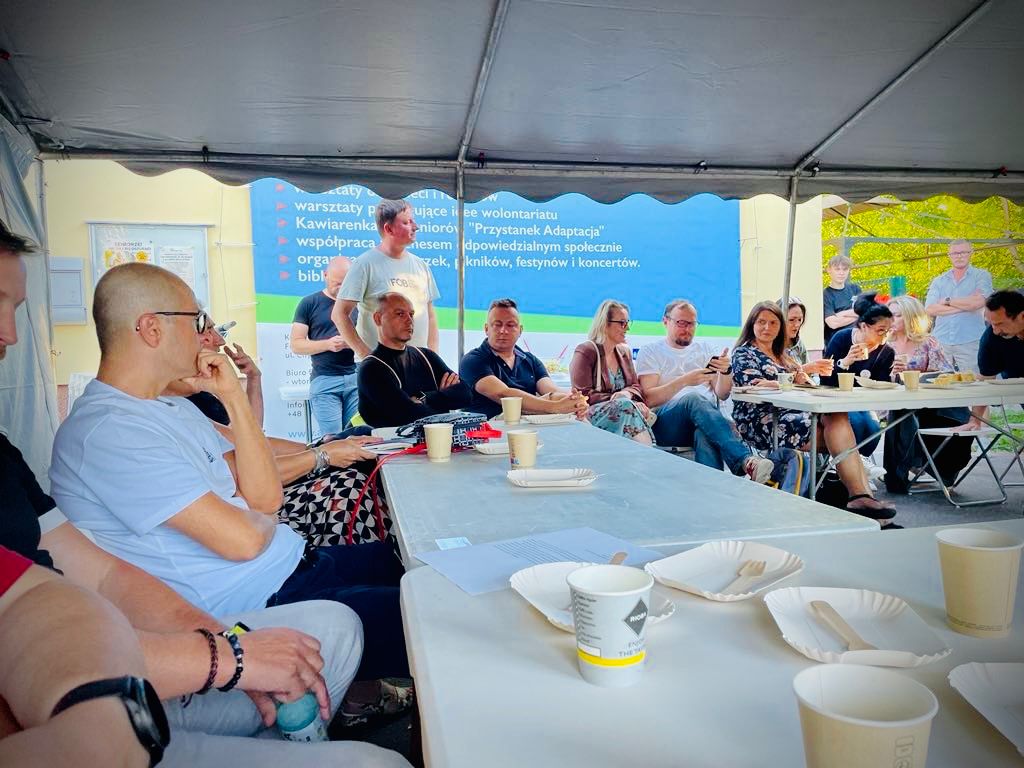 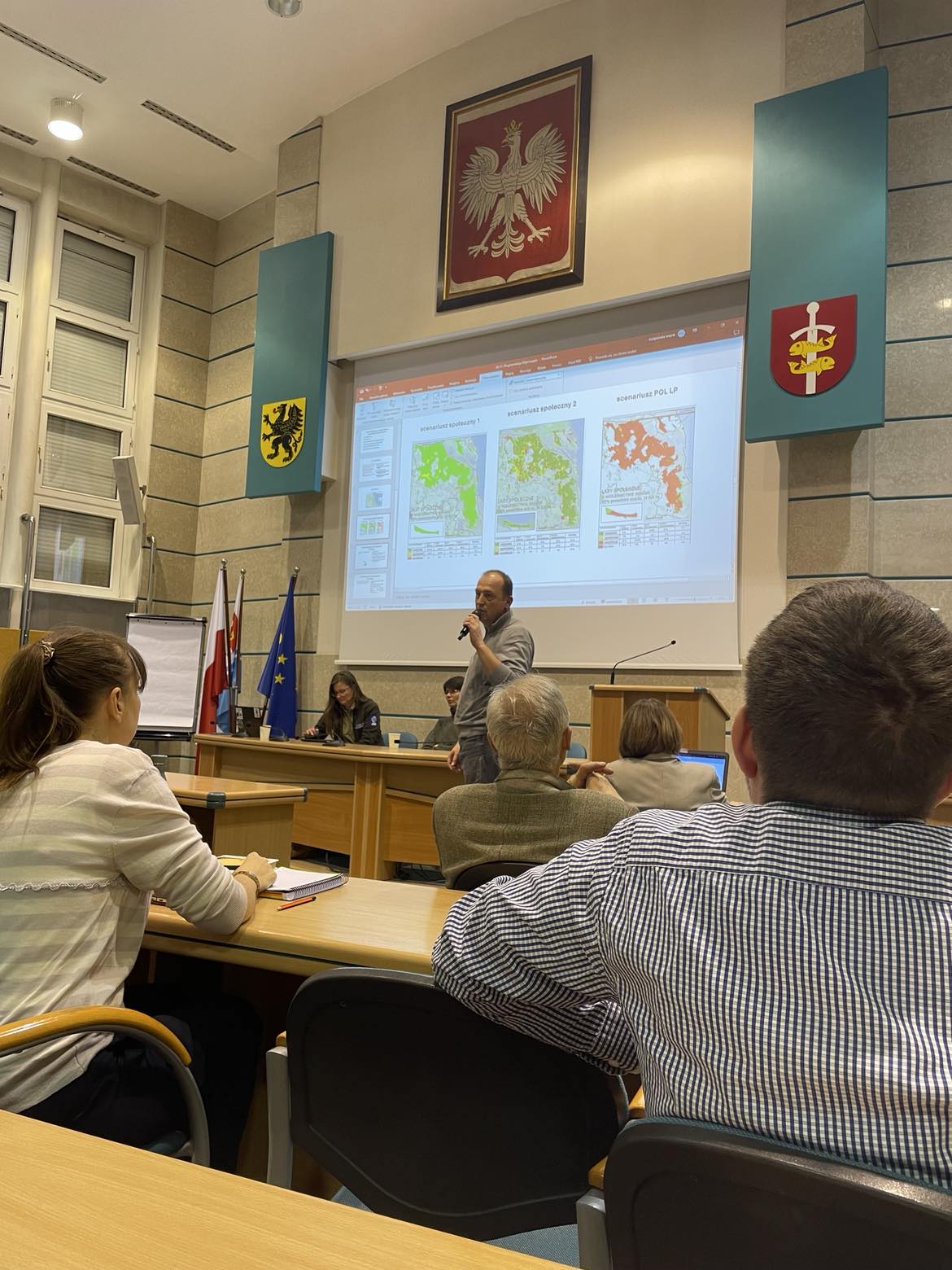 Uczestnictwo w inicjatywach ogólnomiejskich
Komisja doraźna RM w zakresie zmian w statucie dzielnic.
Spotkanie dotyczące przyszłości i ochrony Lasów Państwowych.
Forum Gdyńskich Rad Dzielnic.
Inicjatywa Aktywni Radni Dzielnic.
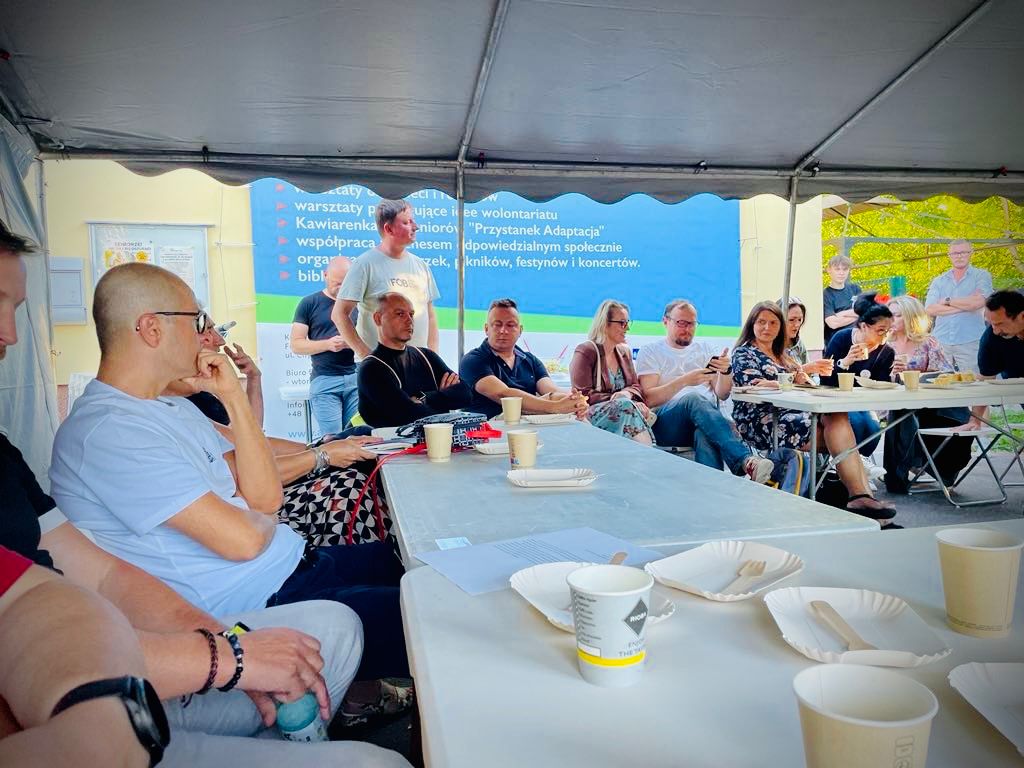 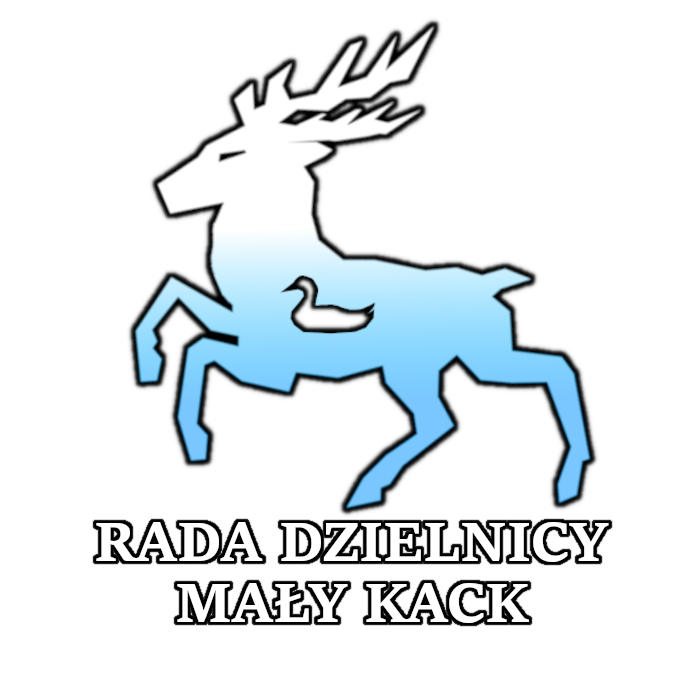 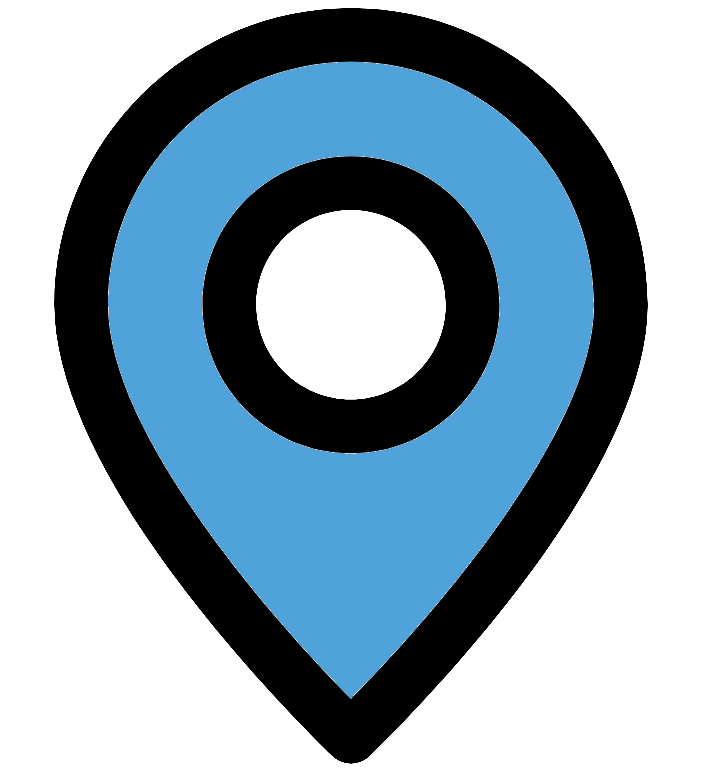 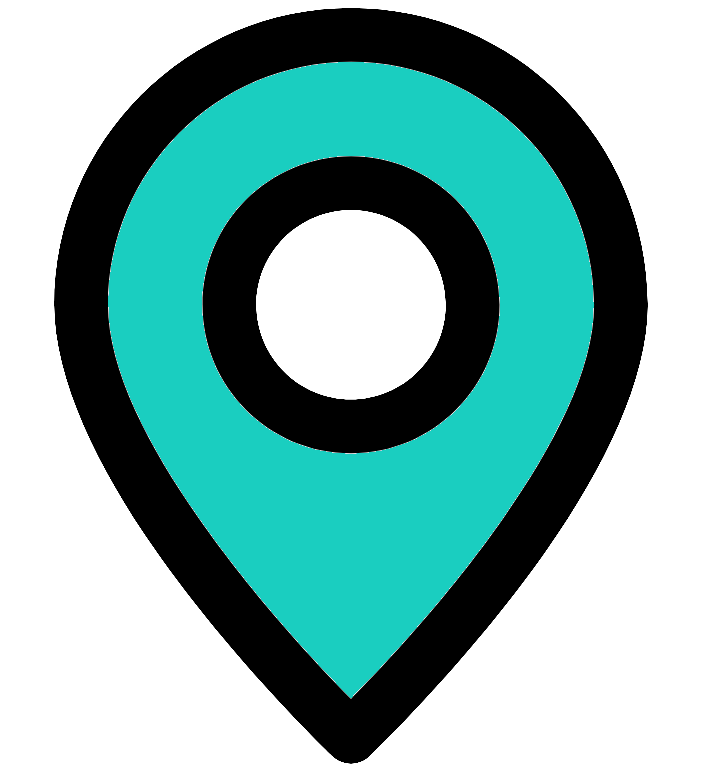 Wydarzenia
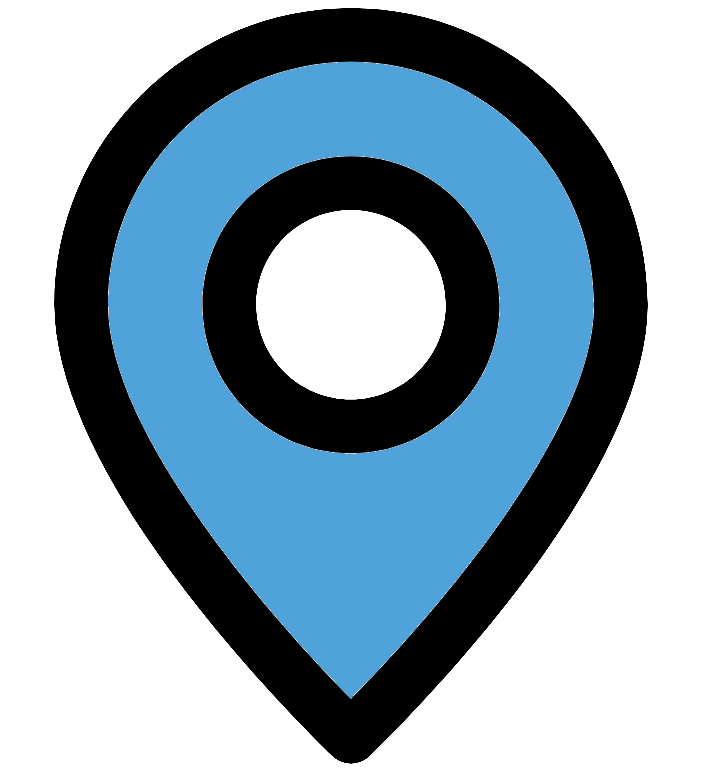 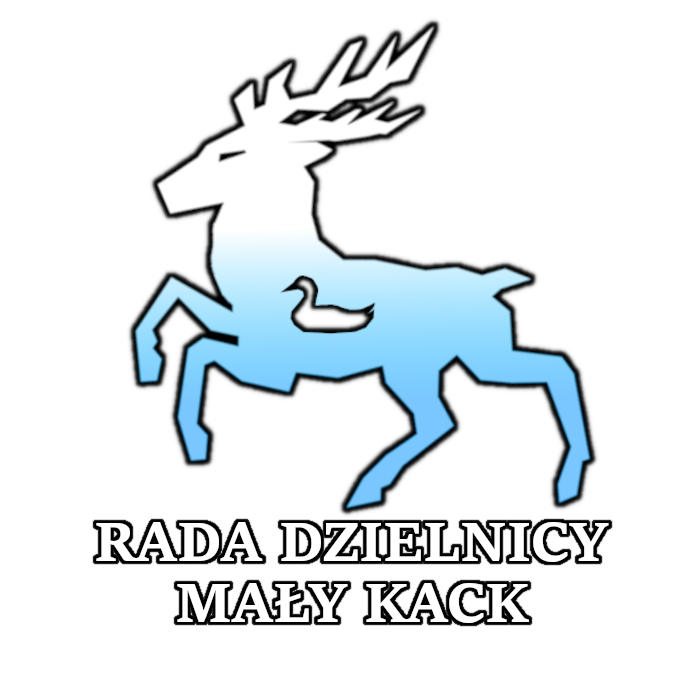 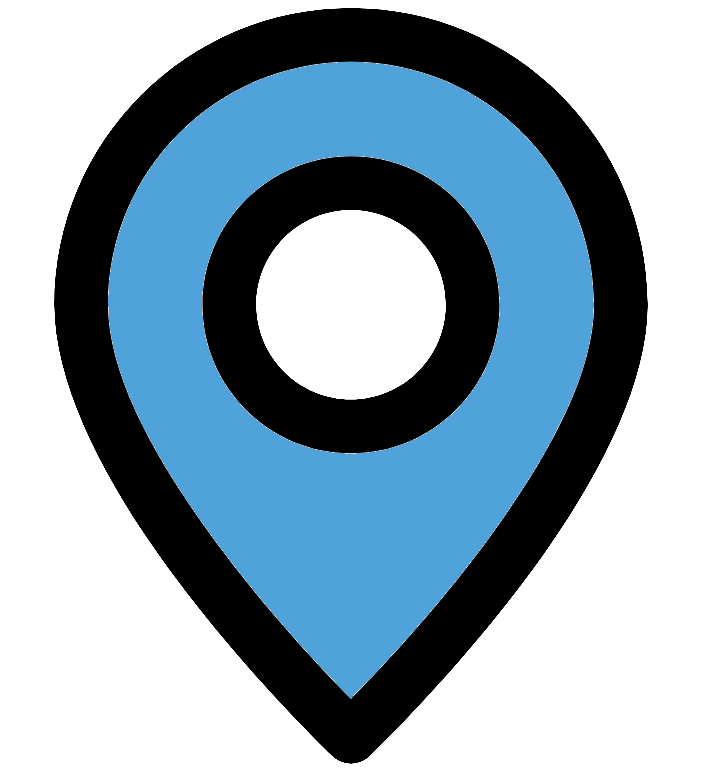 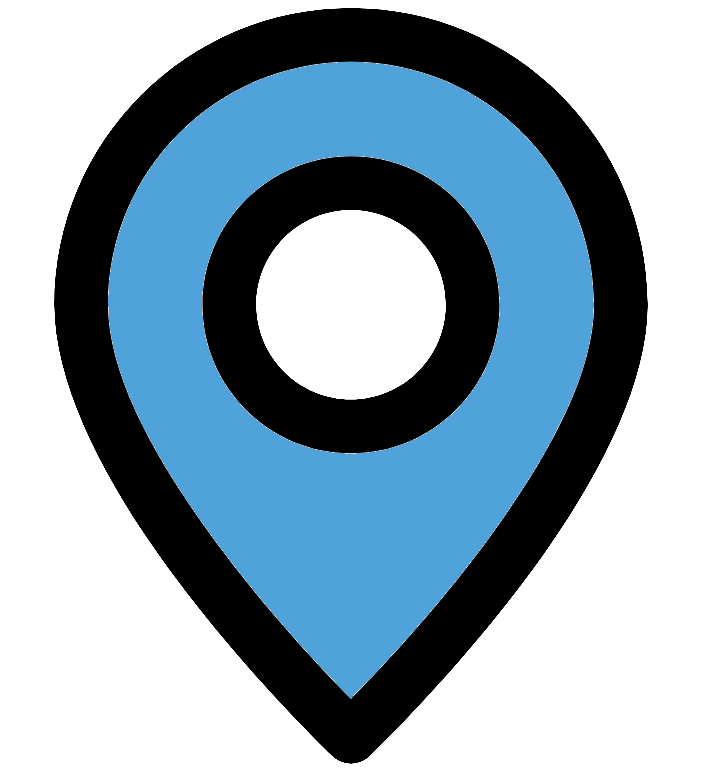 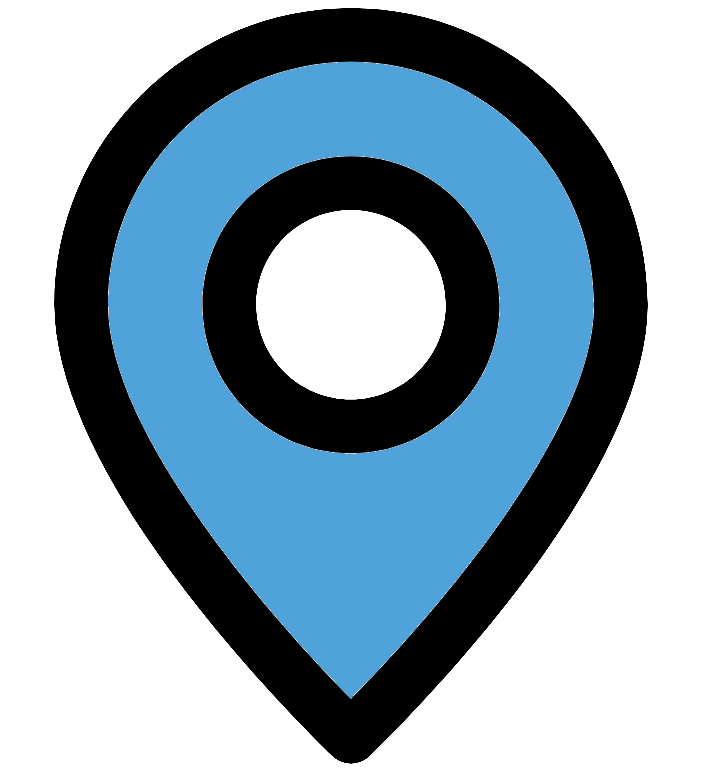 Piknik w Parku Rodzinnym
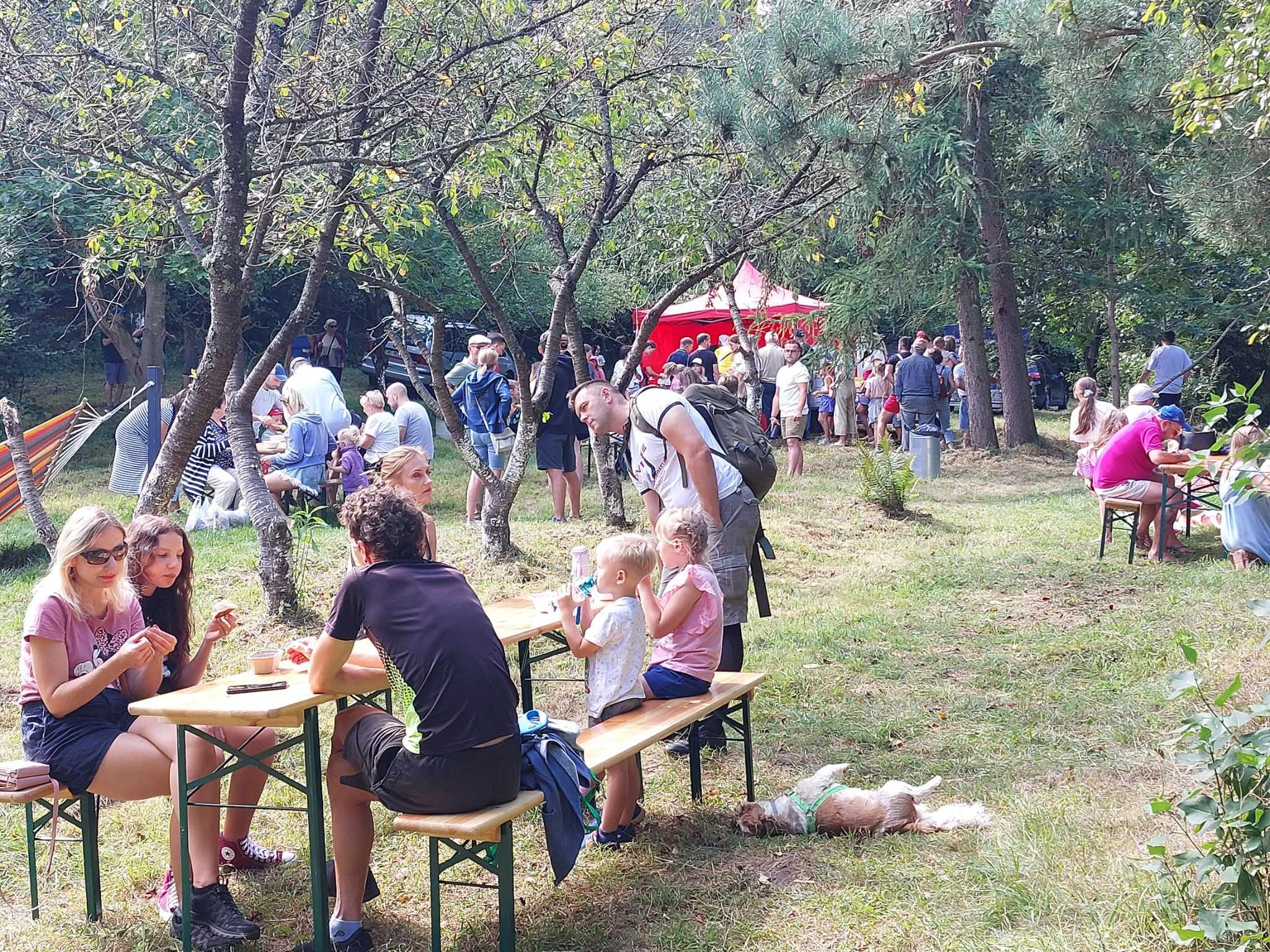 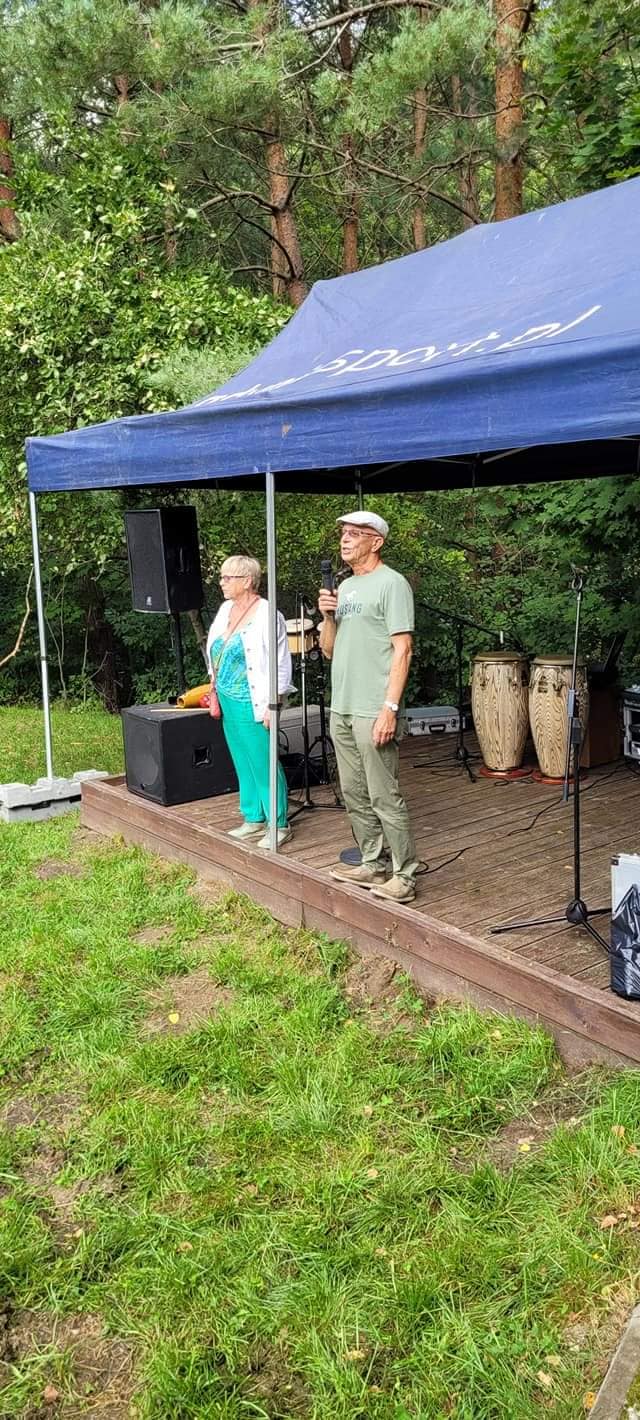 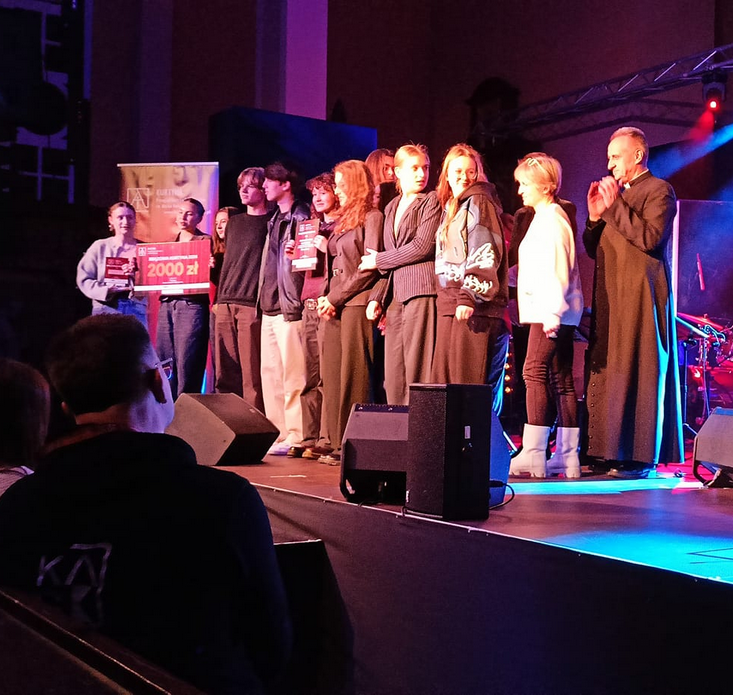 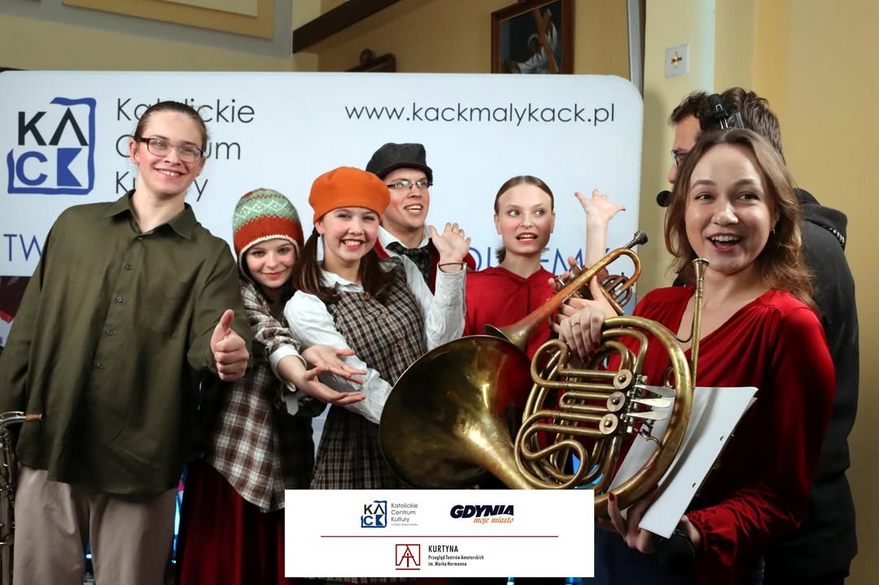 Wydarzenia
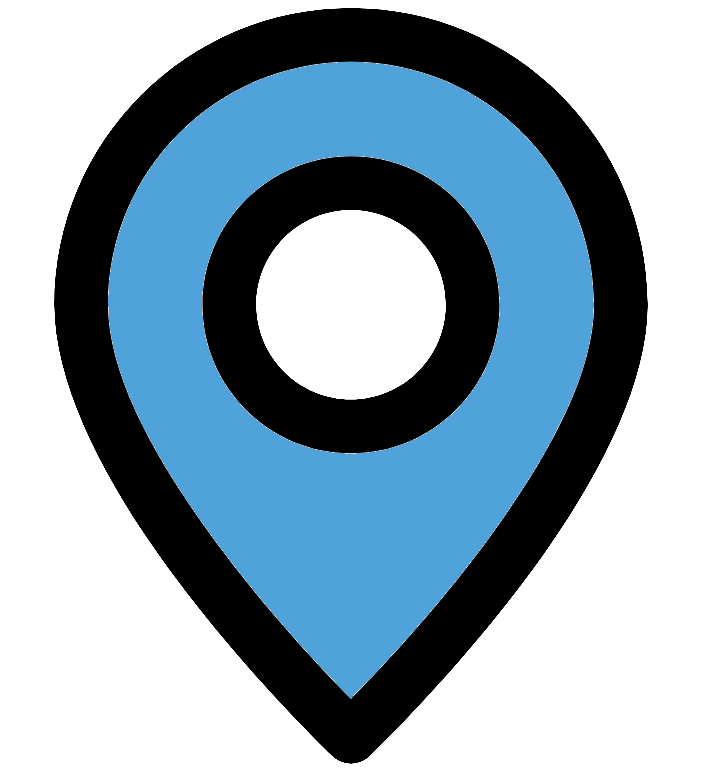 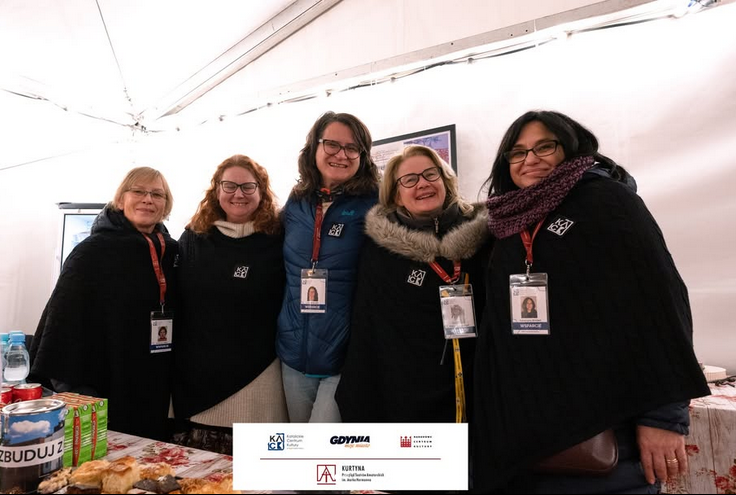 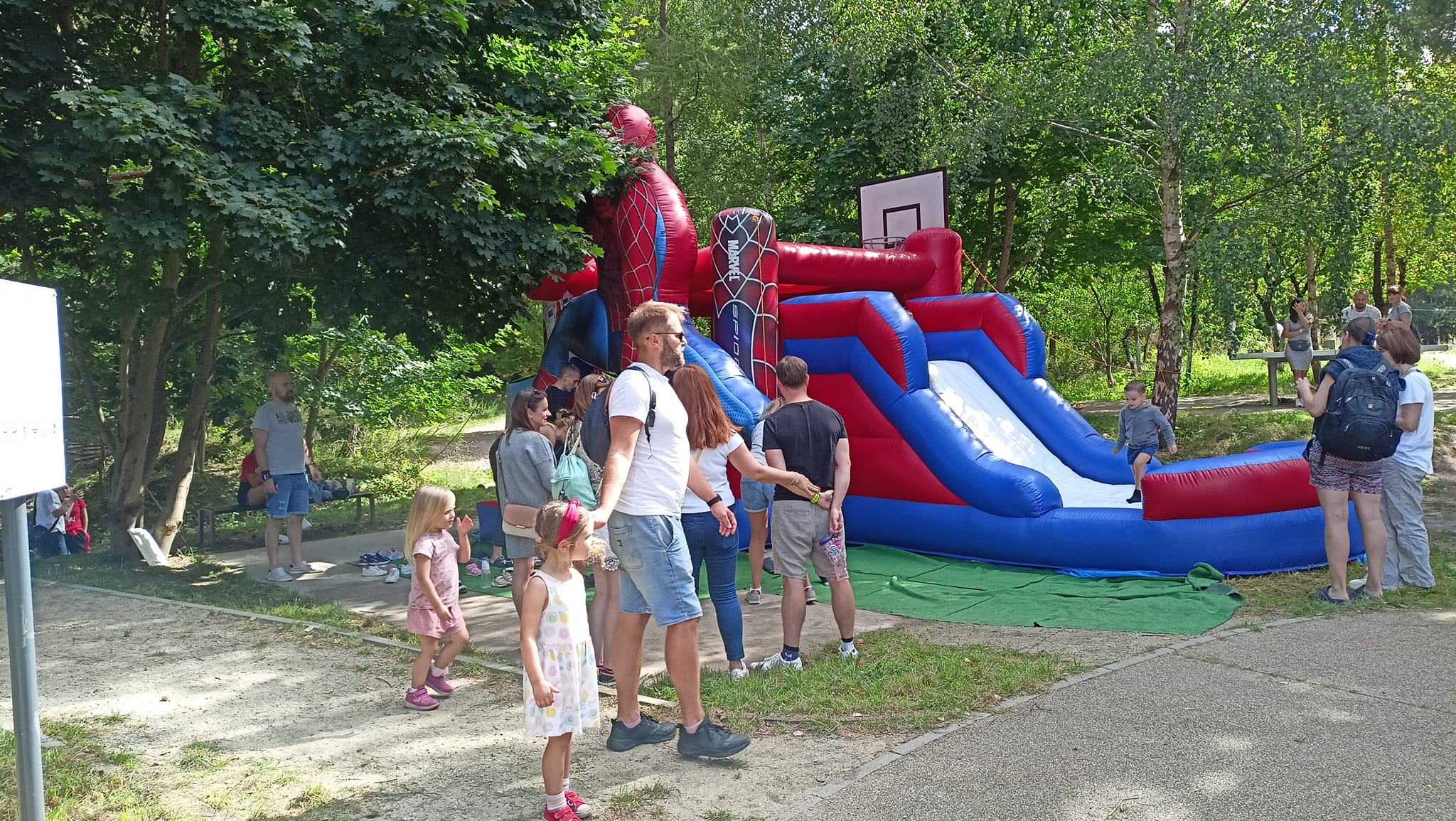 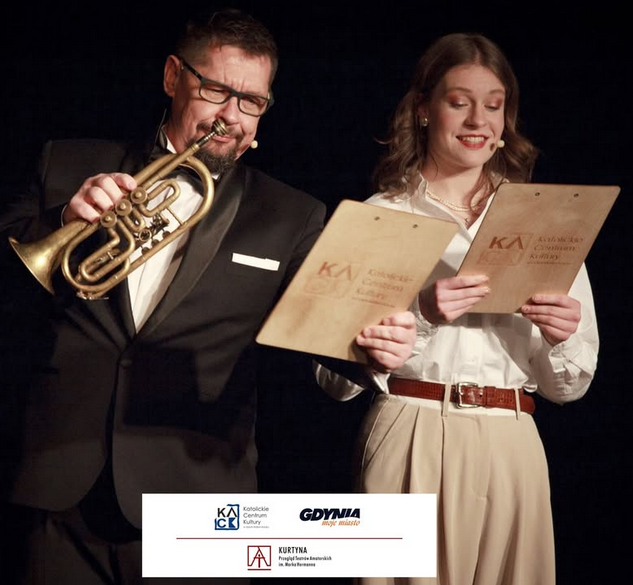 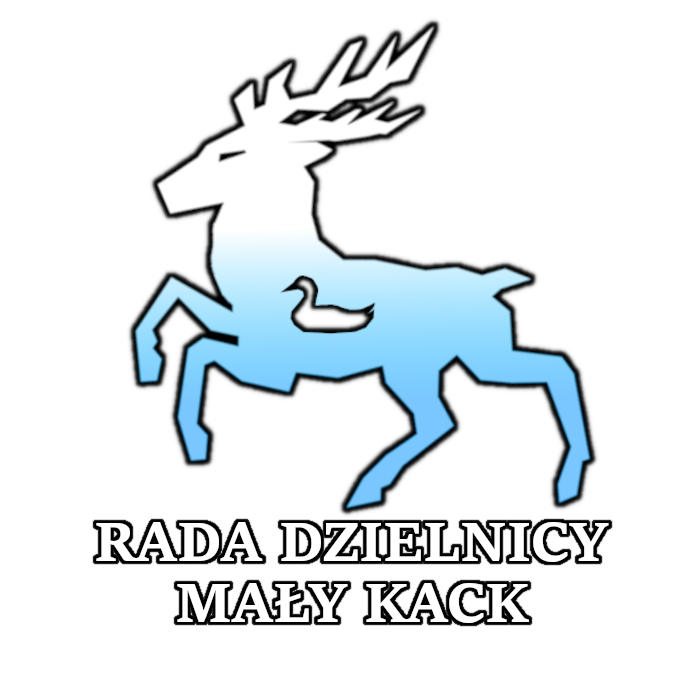 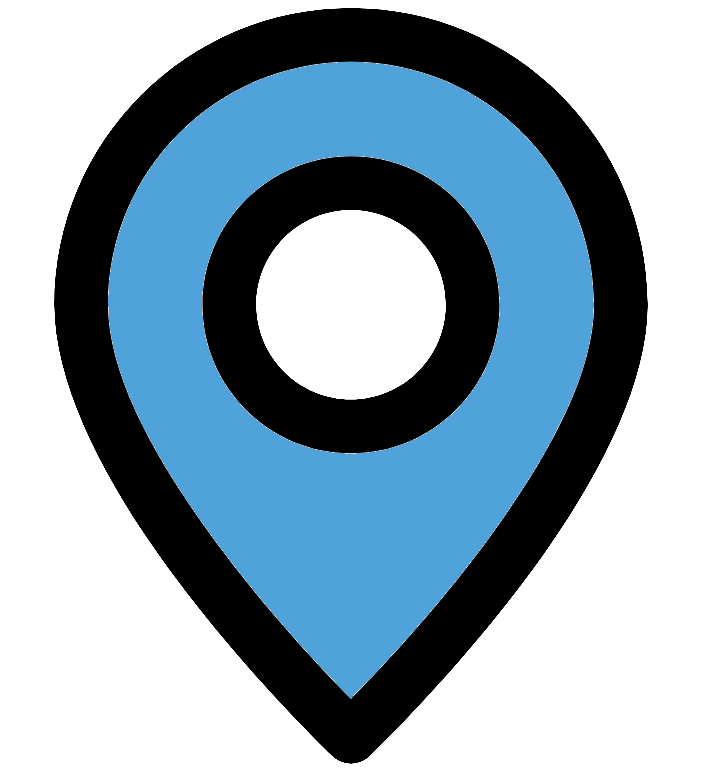 Przegląd Teatrów Amatorskich im. Marka Hermanna „Kurtyna”
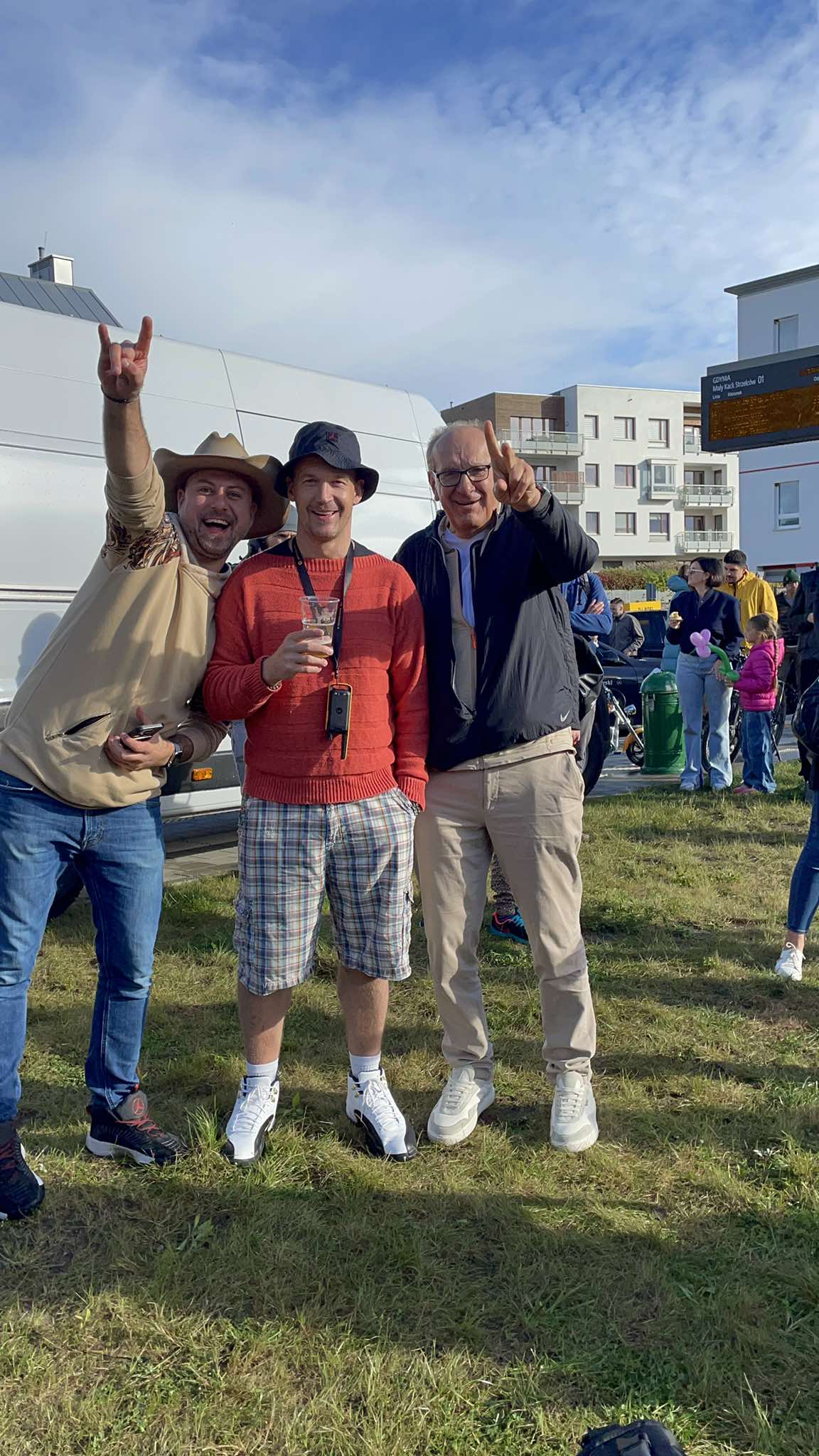 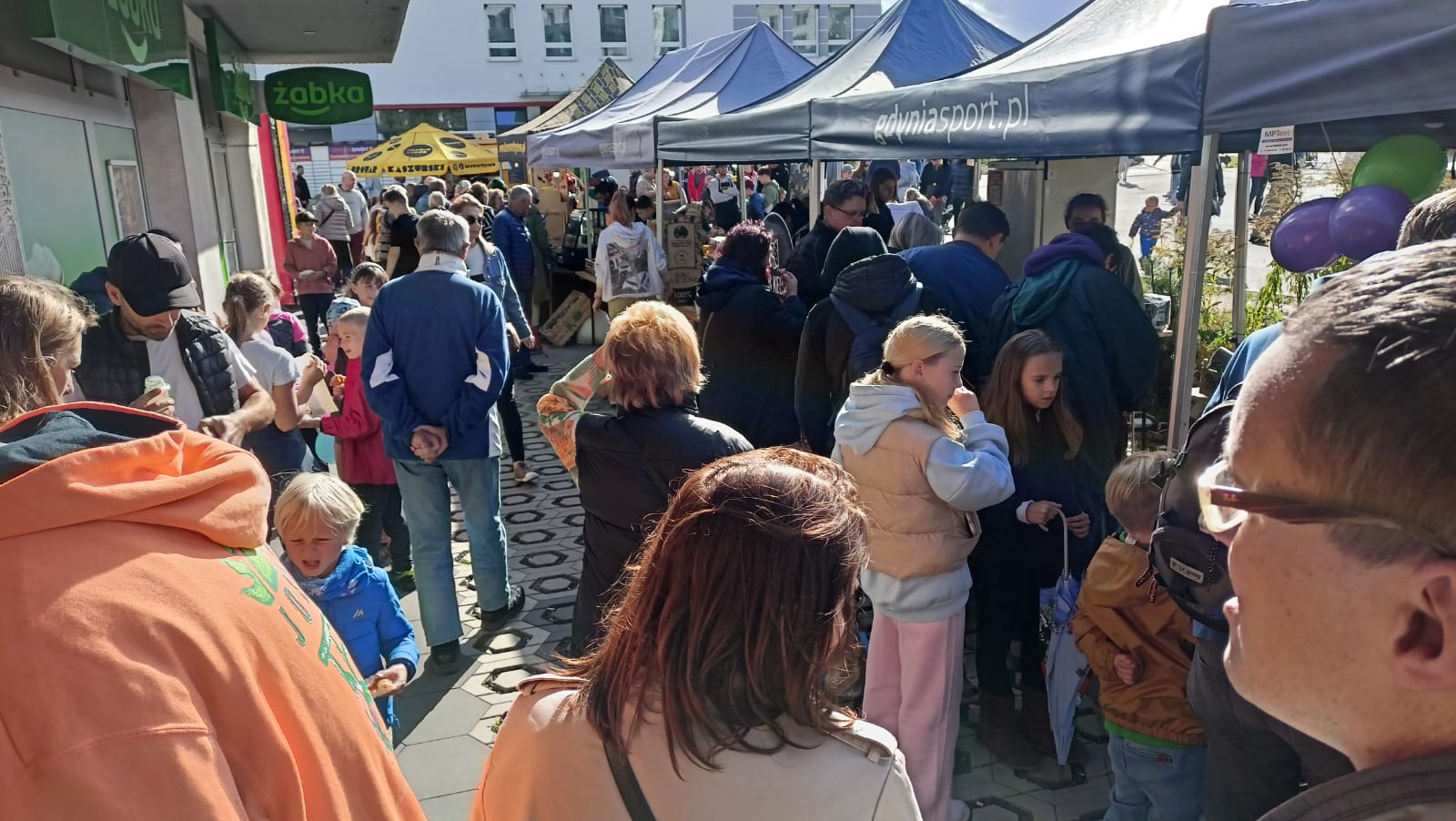 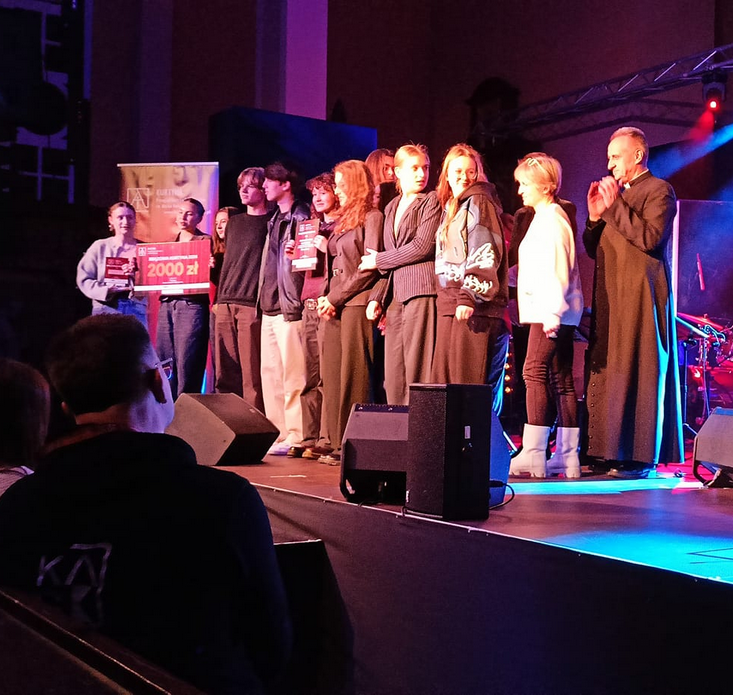 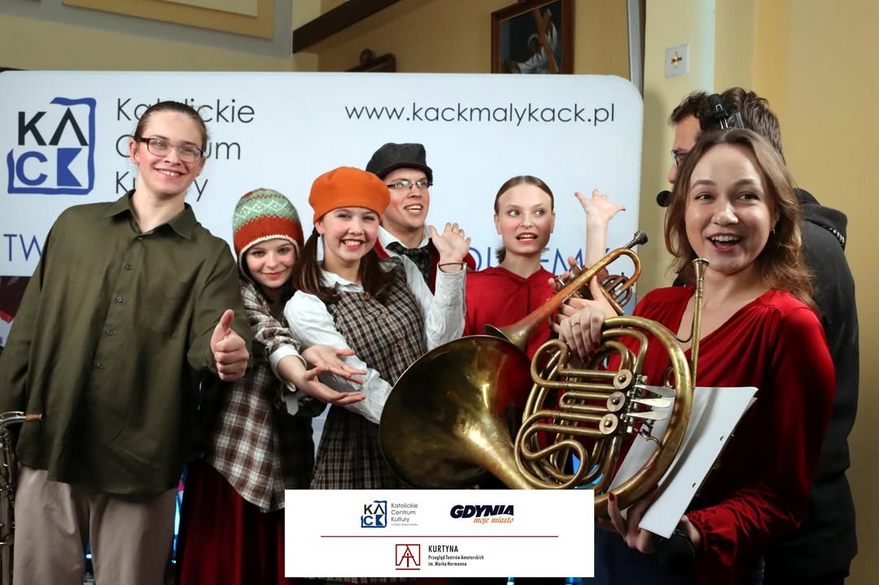 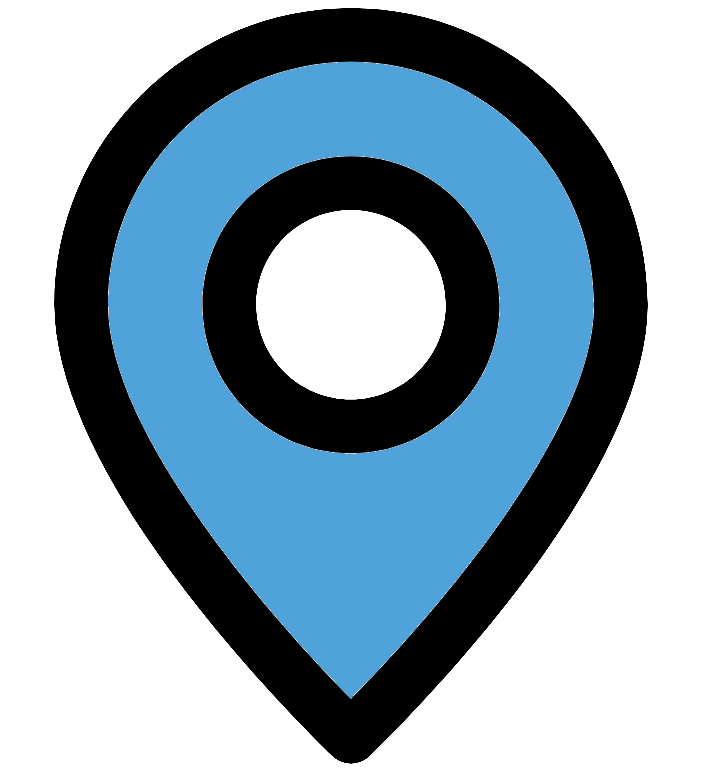 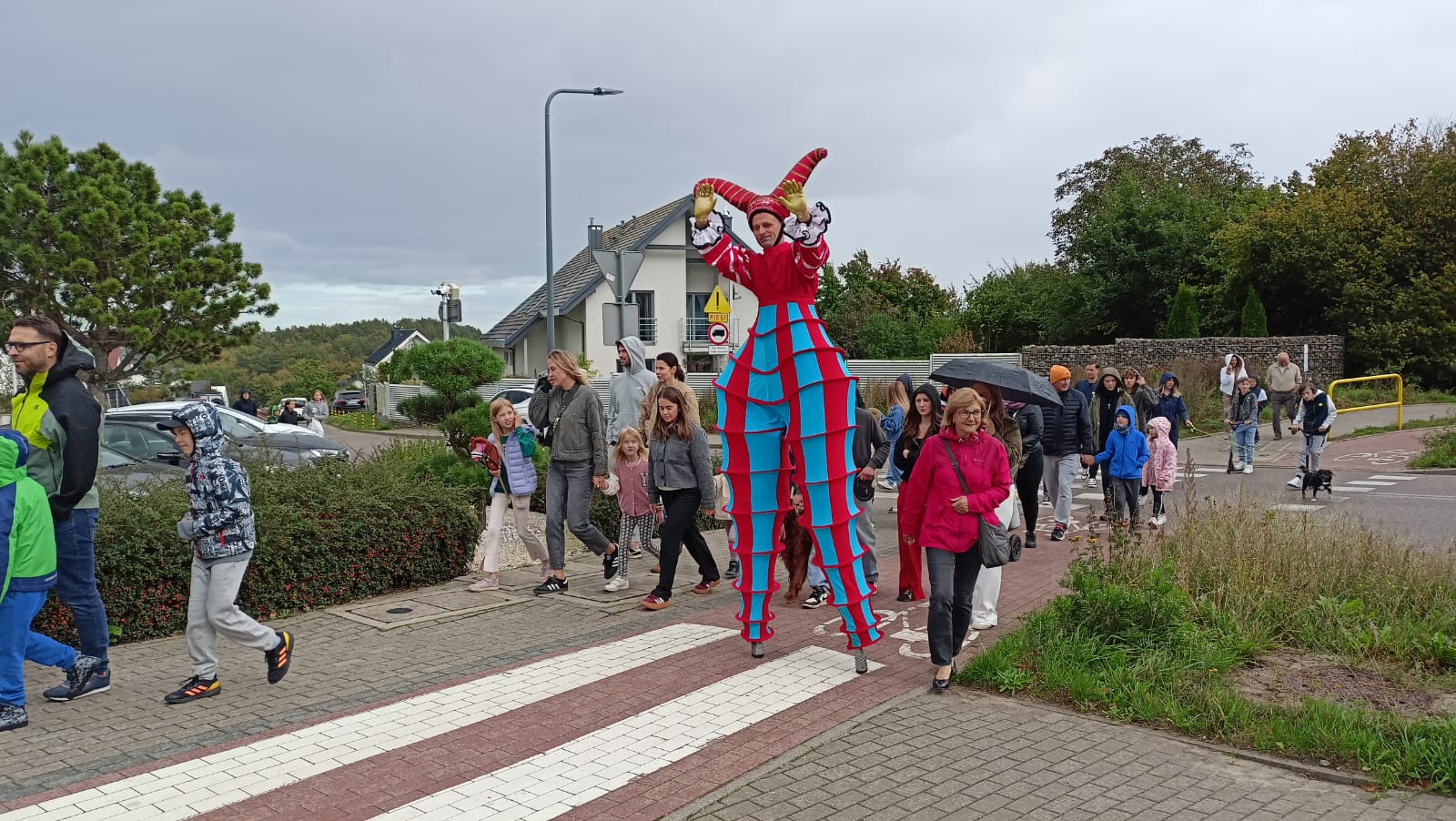 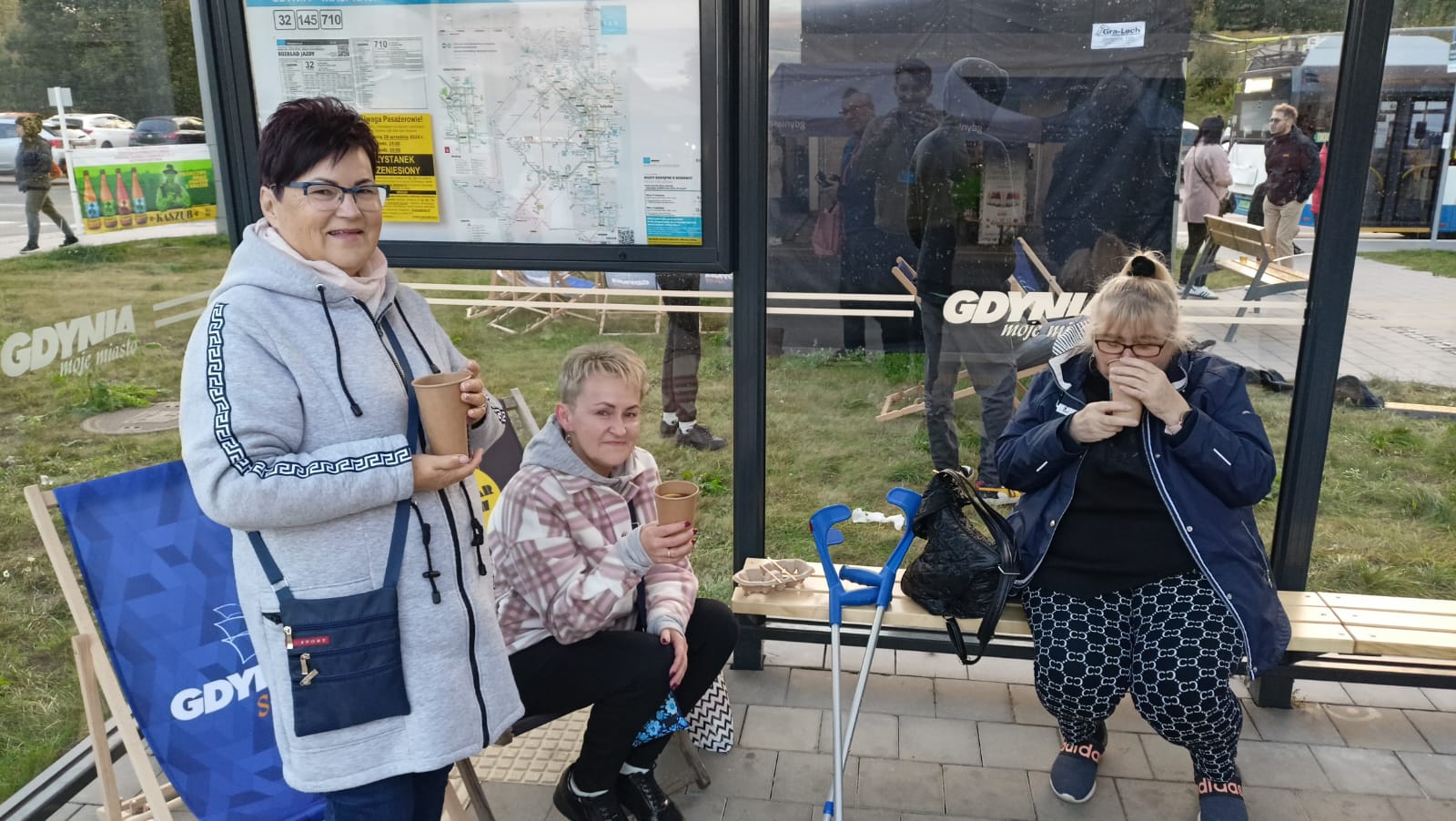 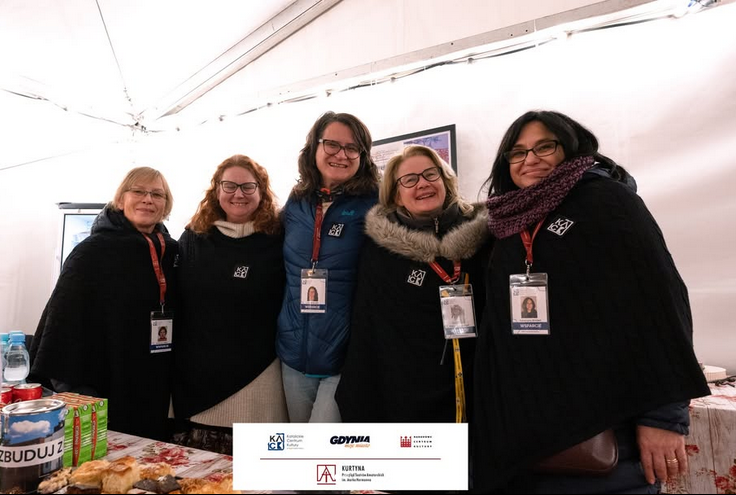 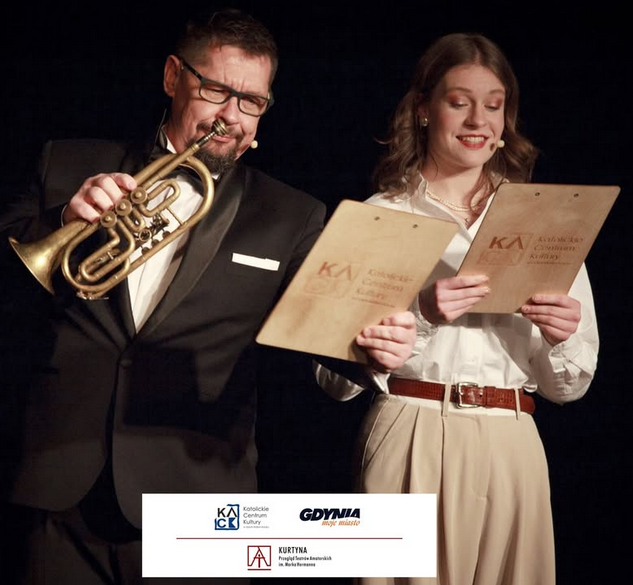 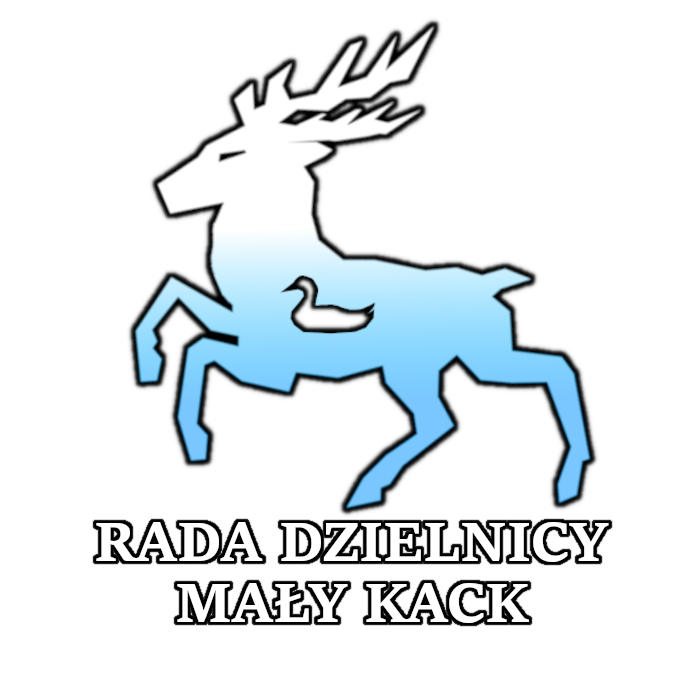 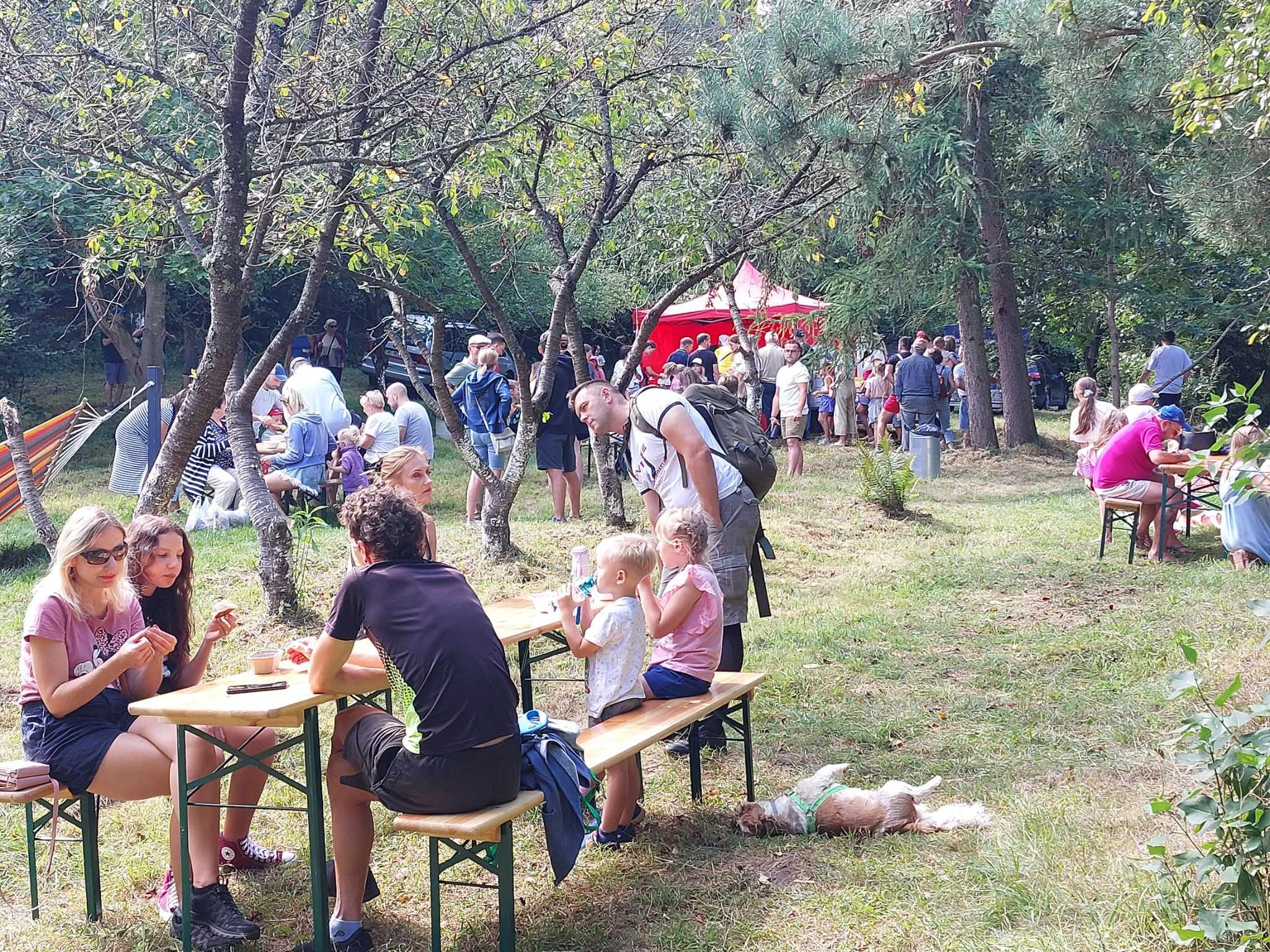 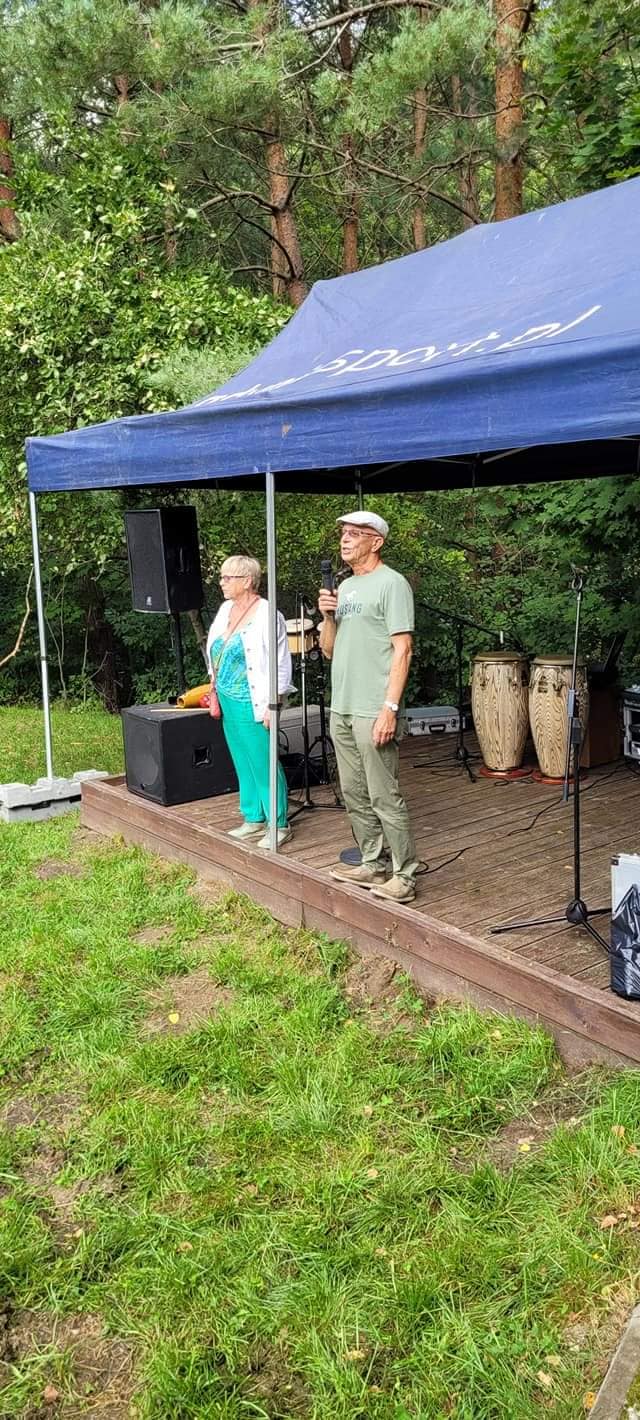 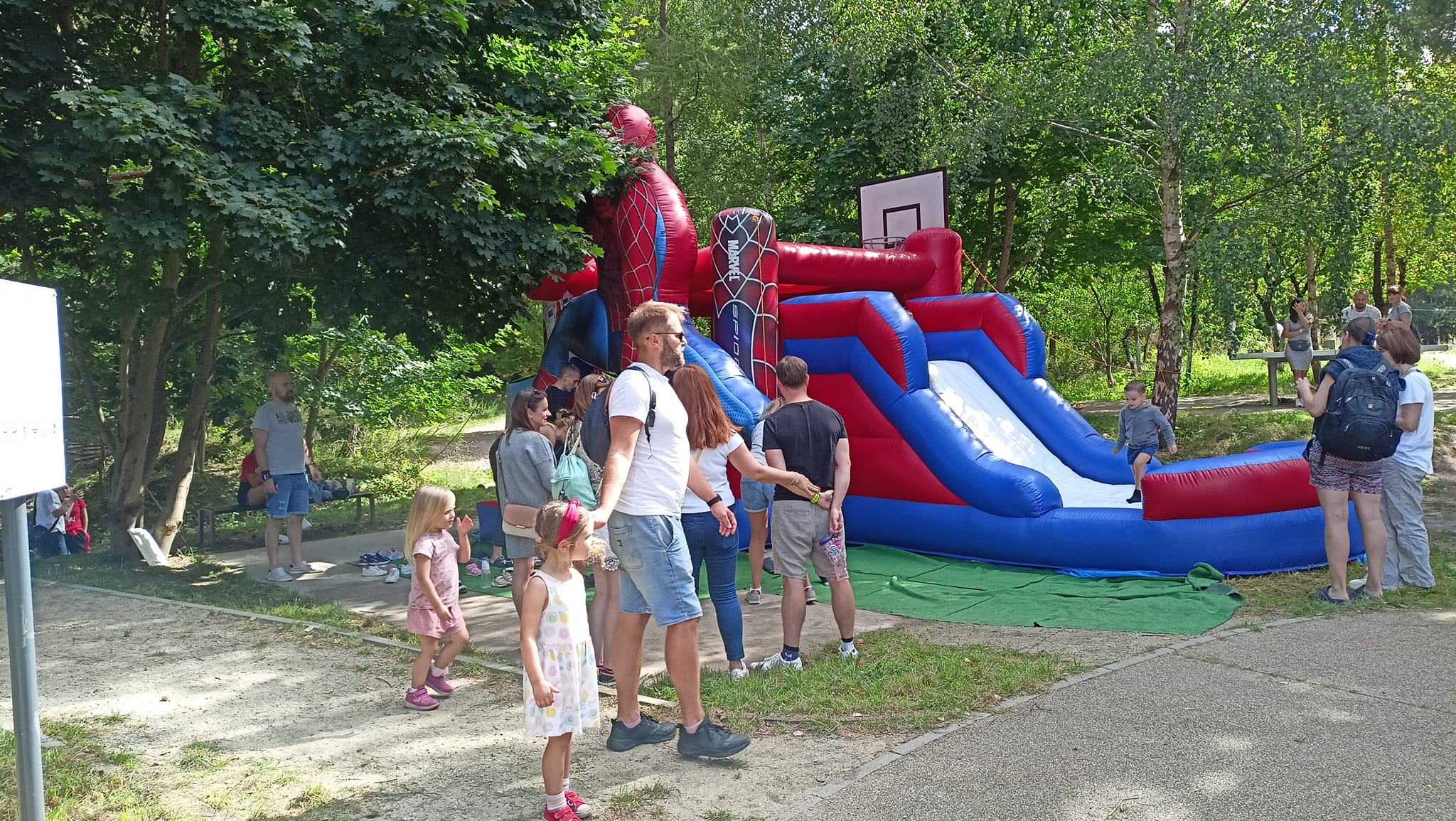 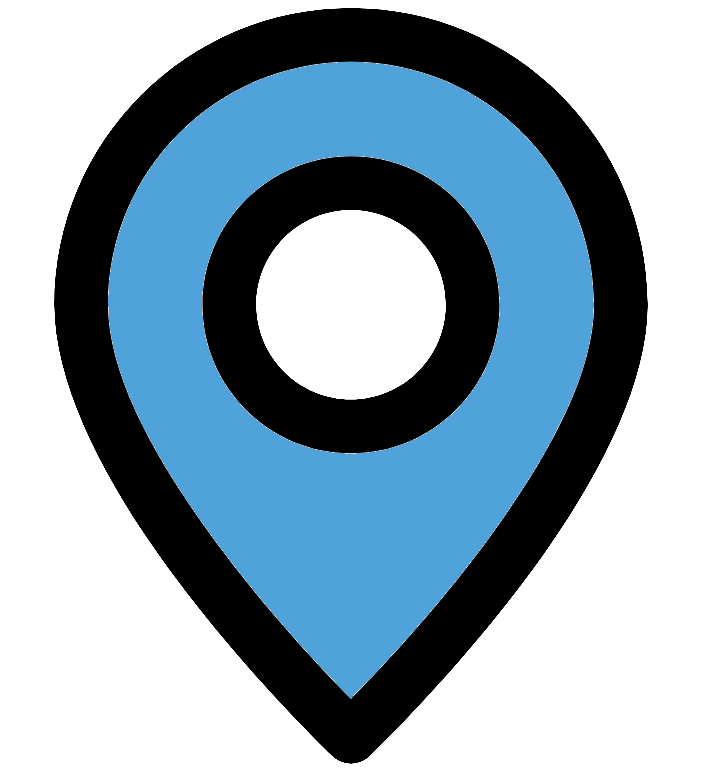 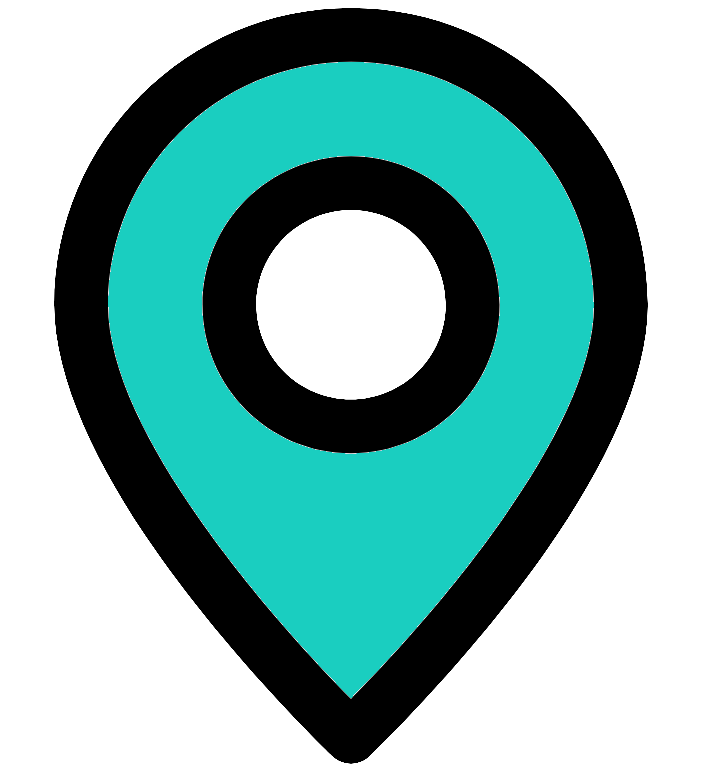 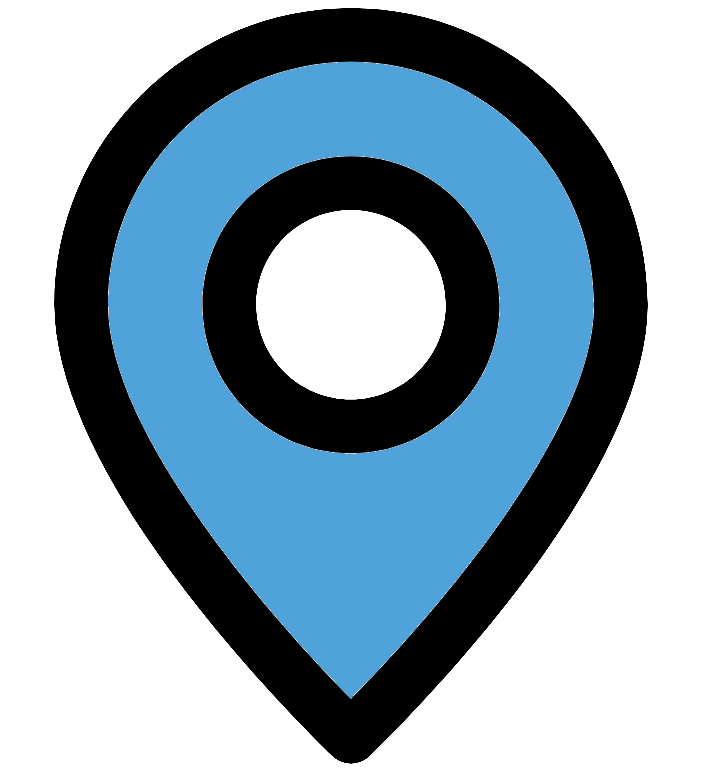 Święto Ulicy Strzelców
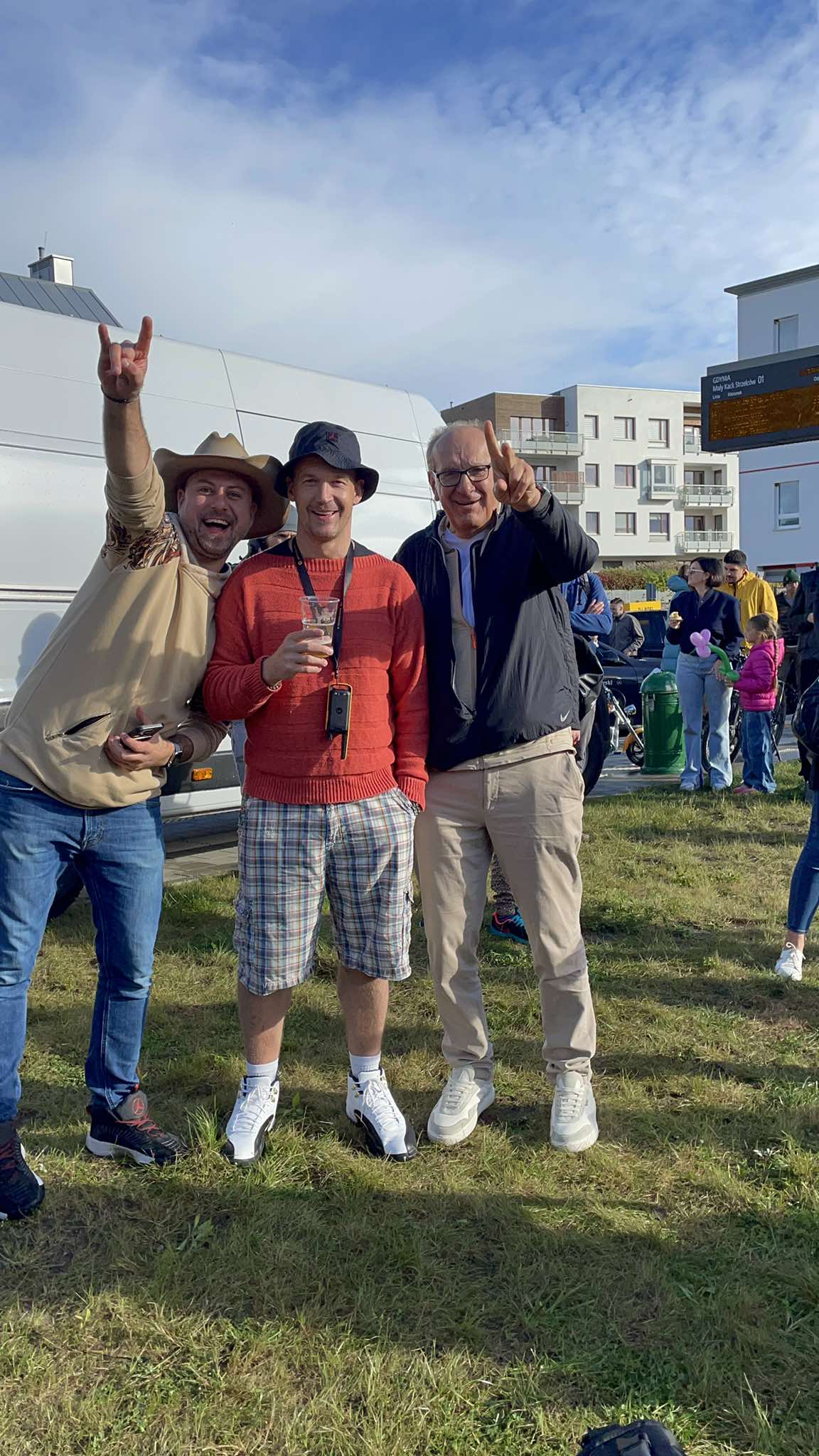 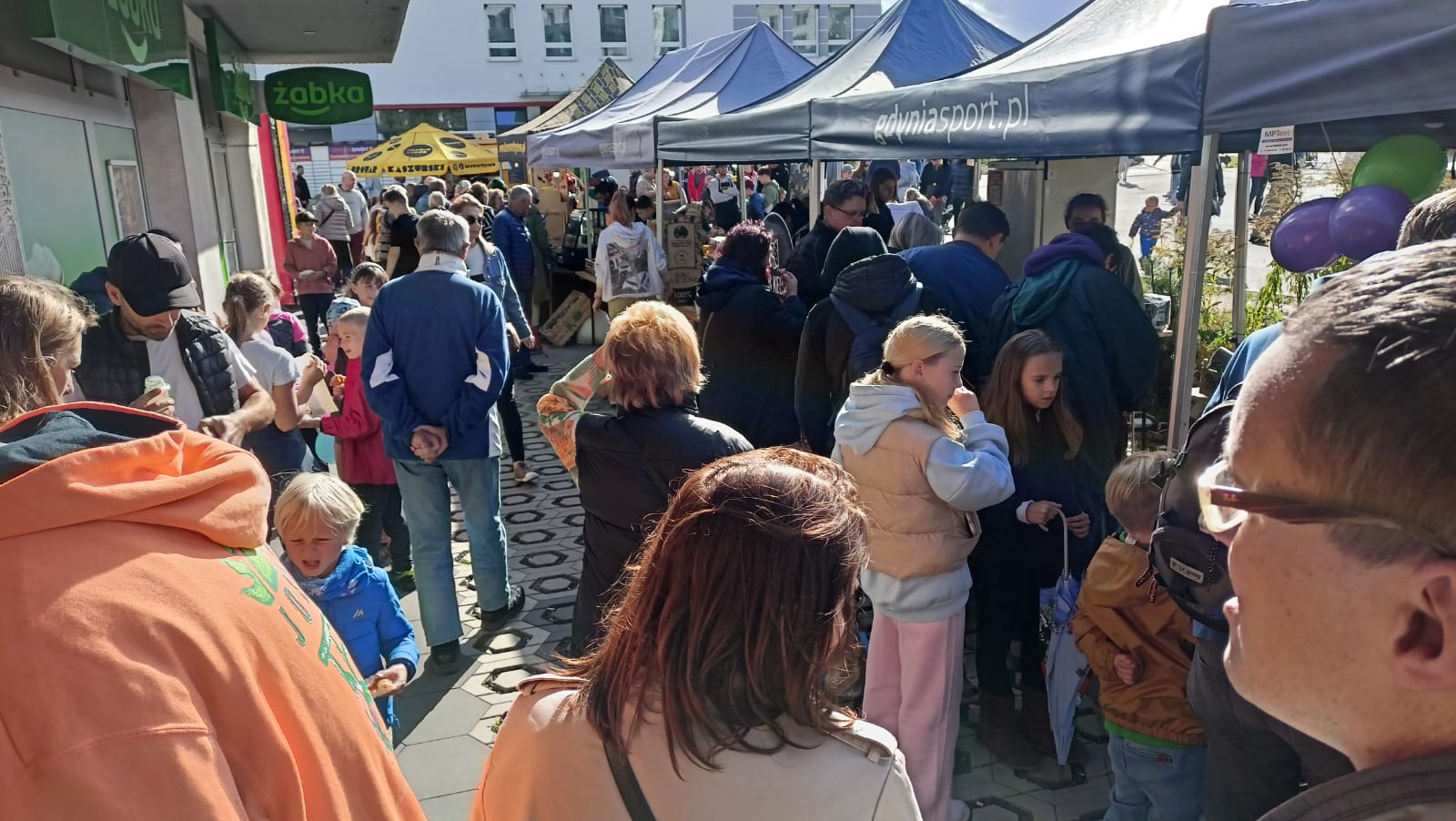 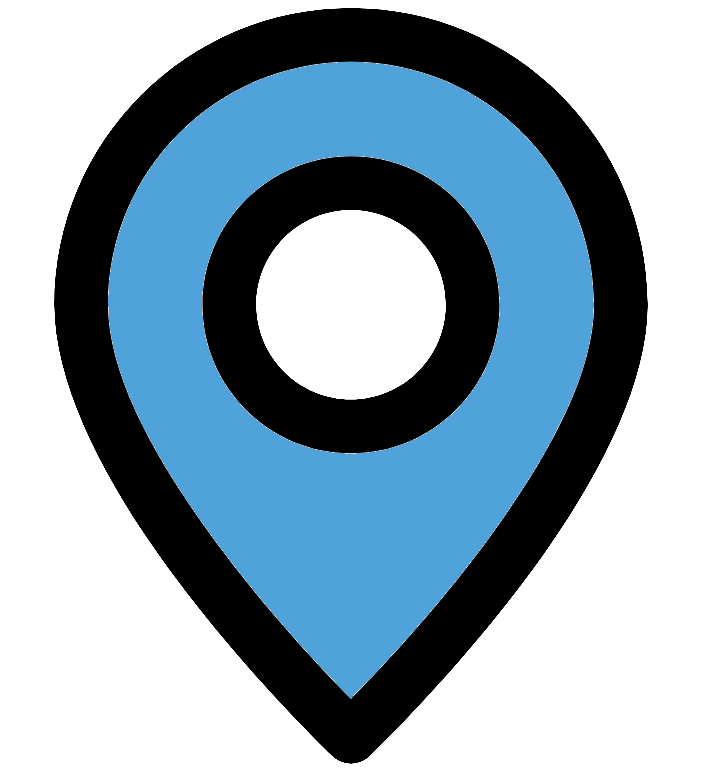 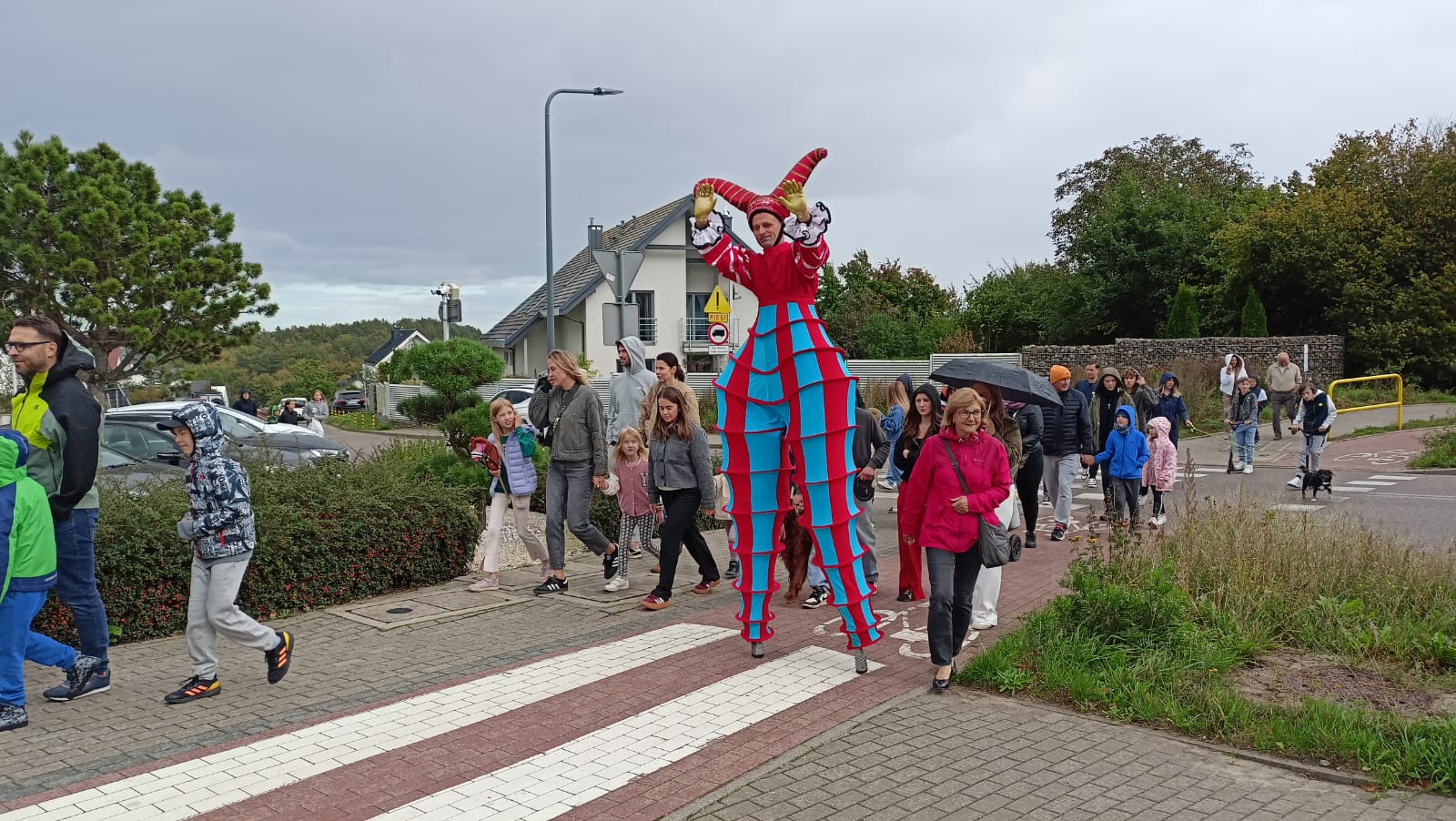 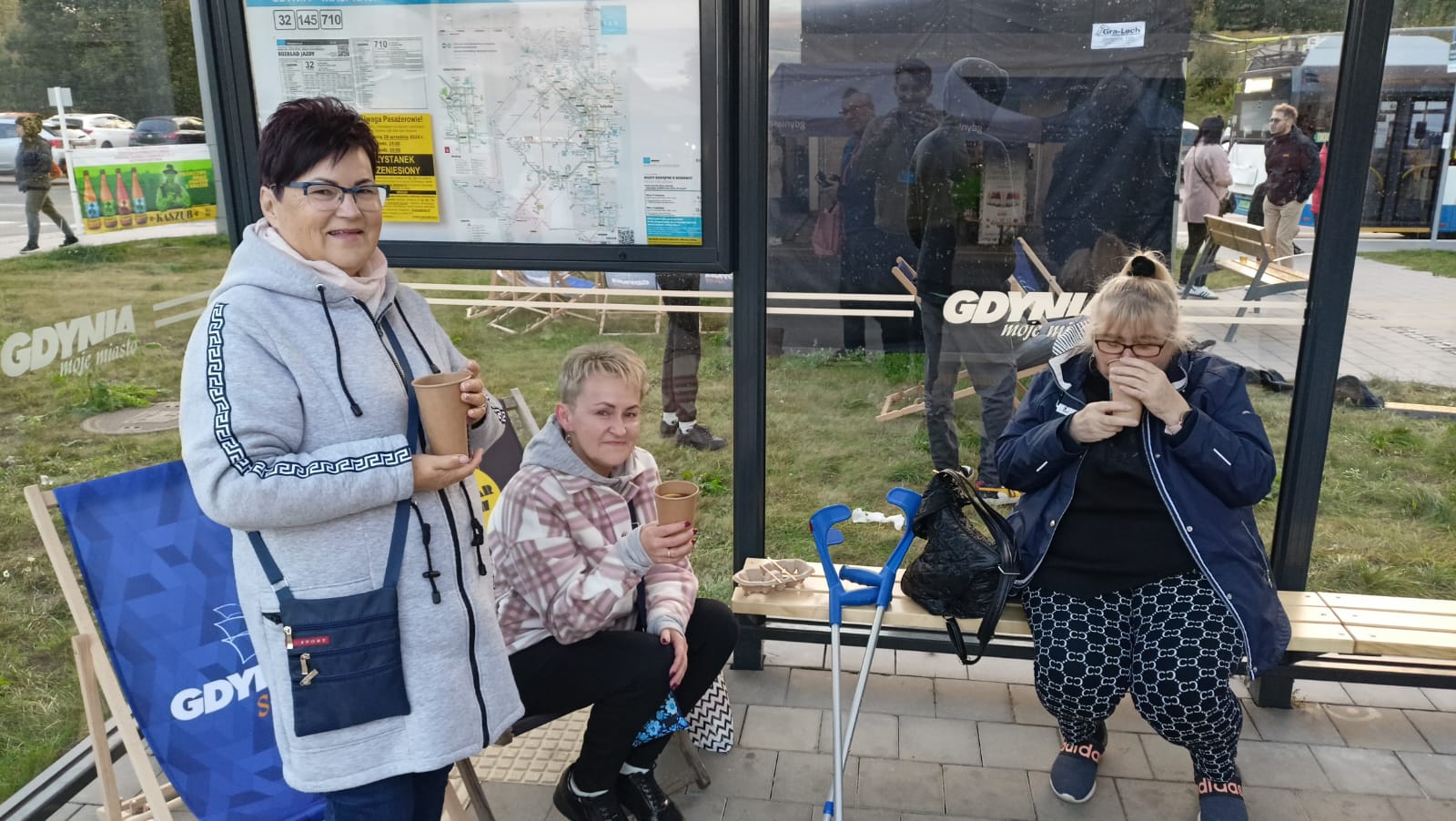 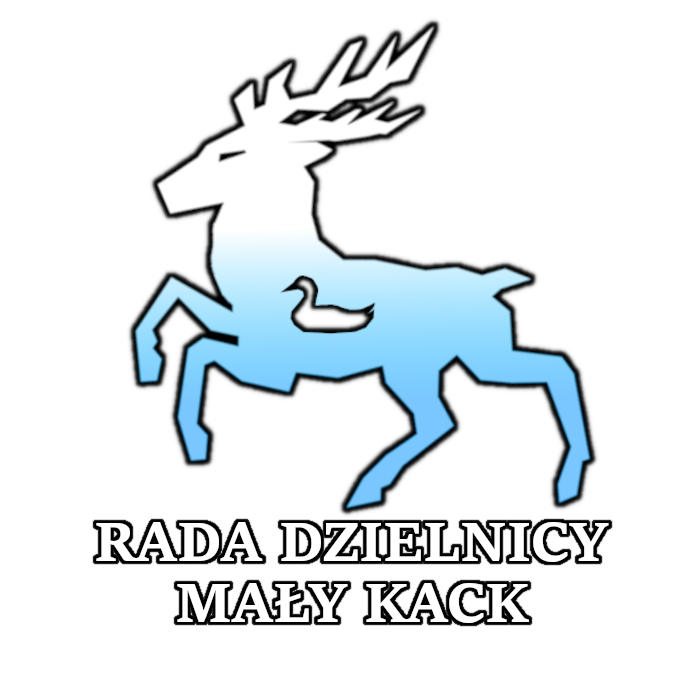 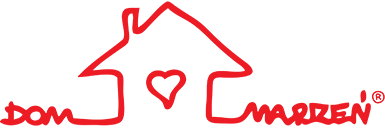 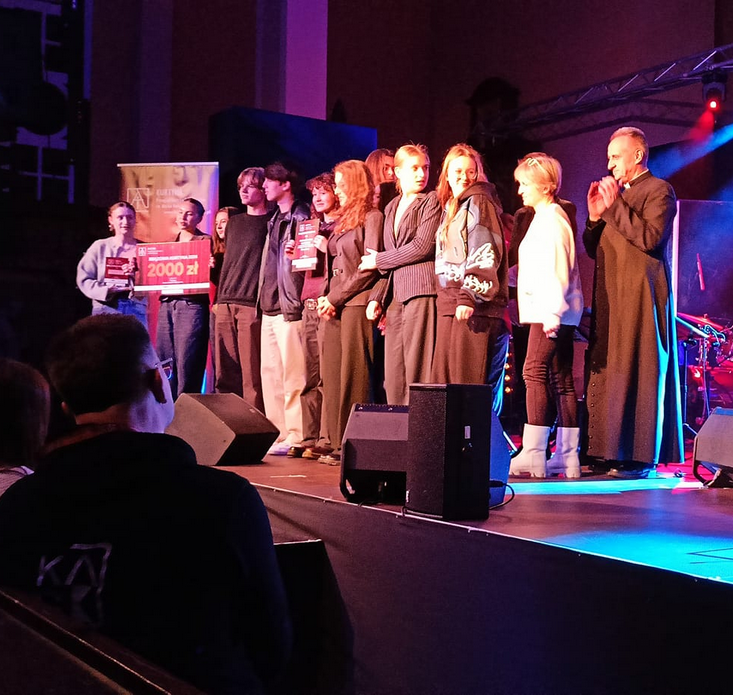 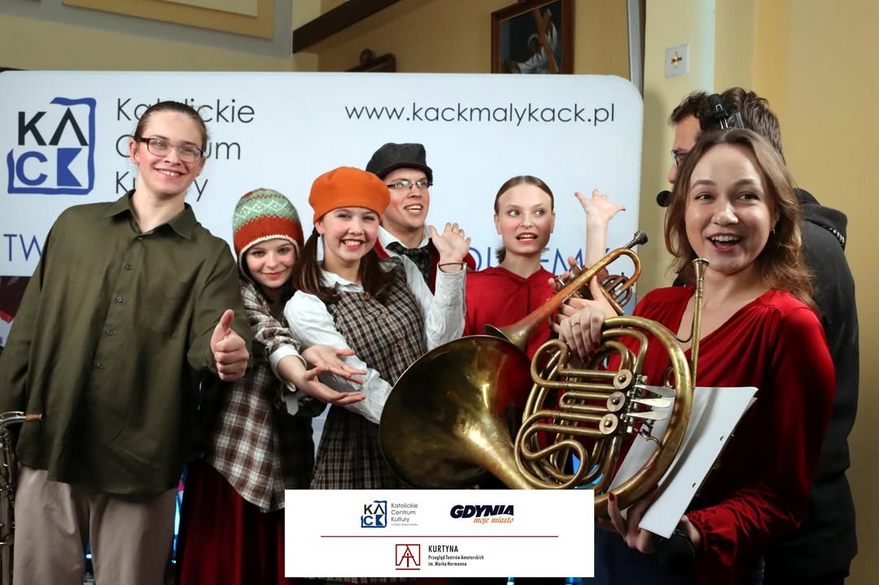 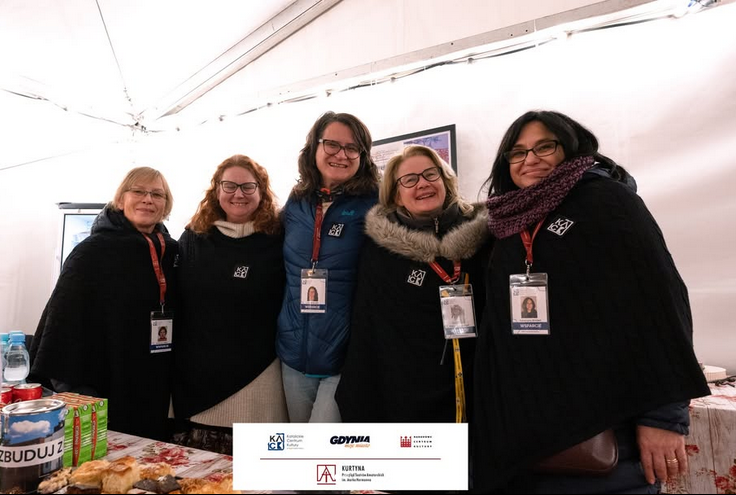 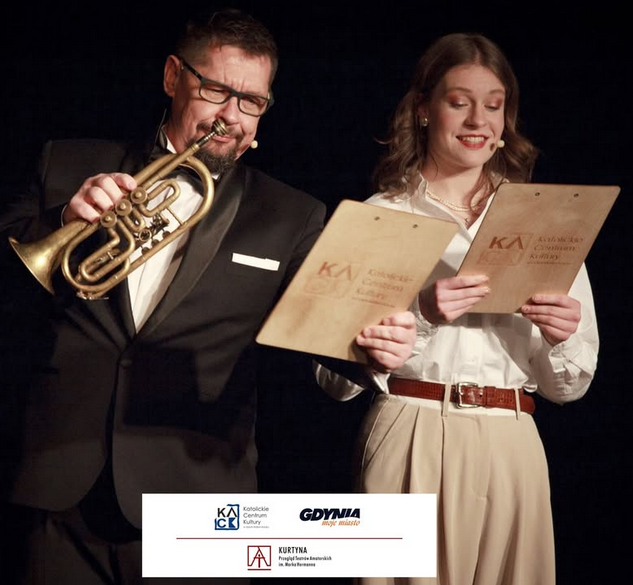 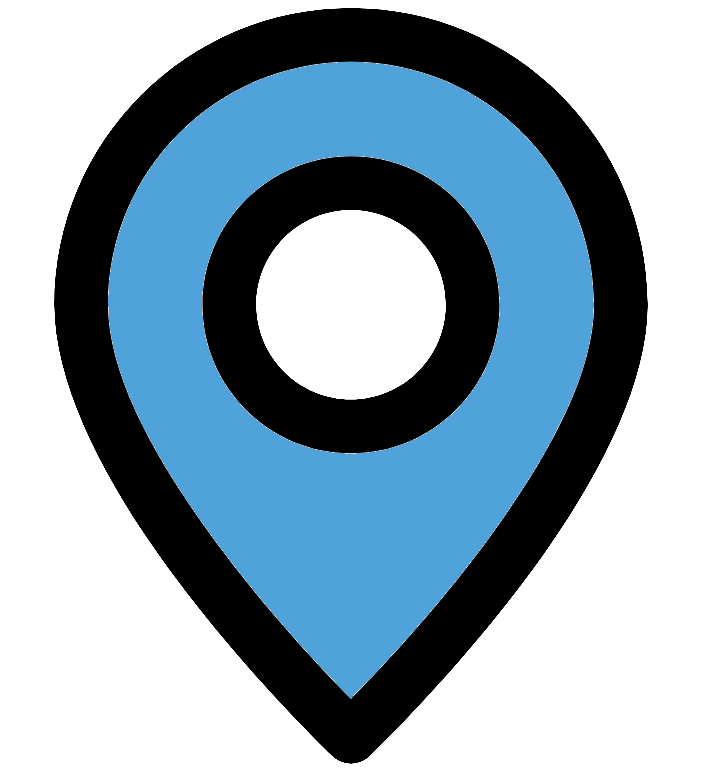 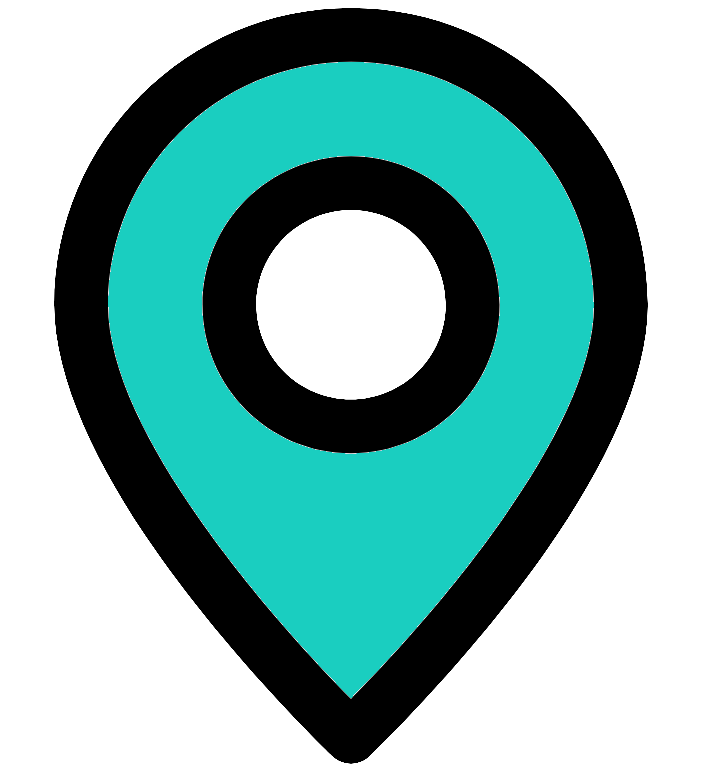 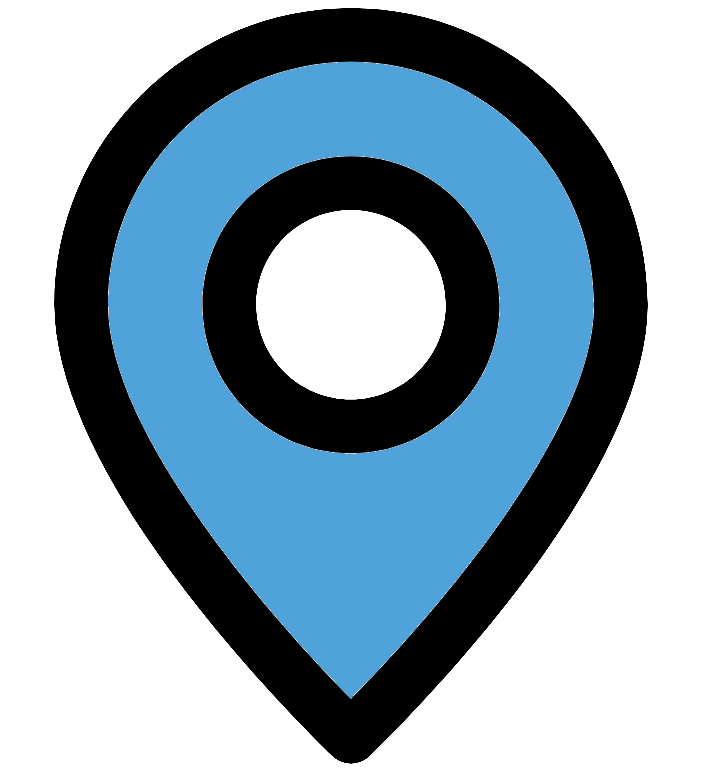 Święto Ulicy Strzelców
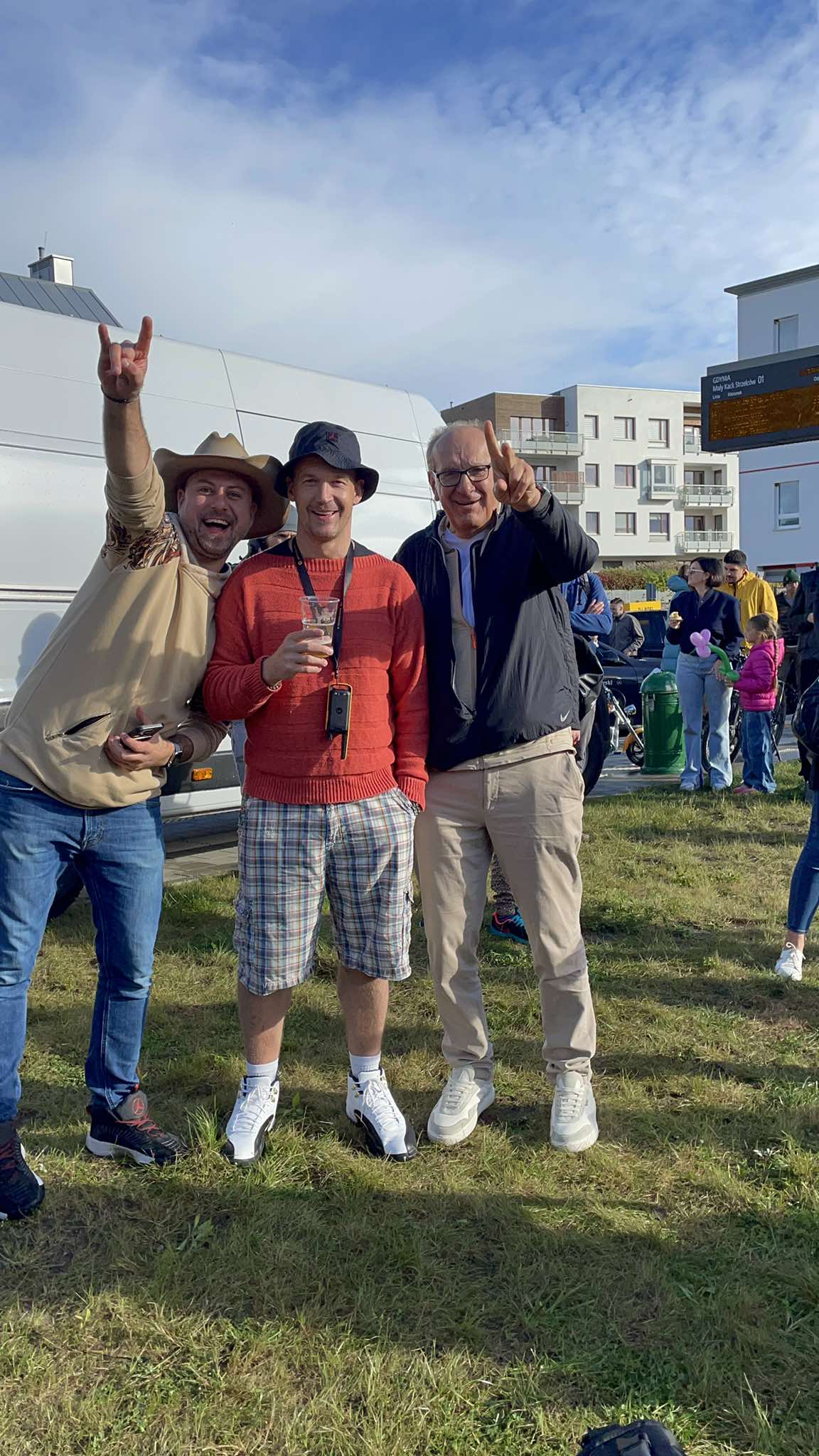 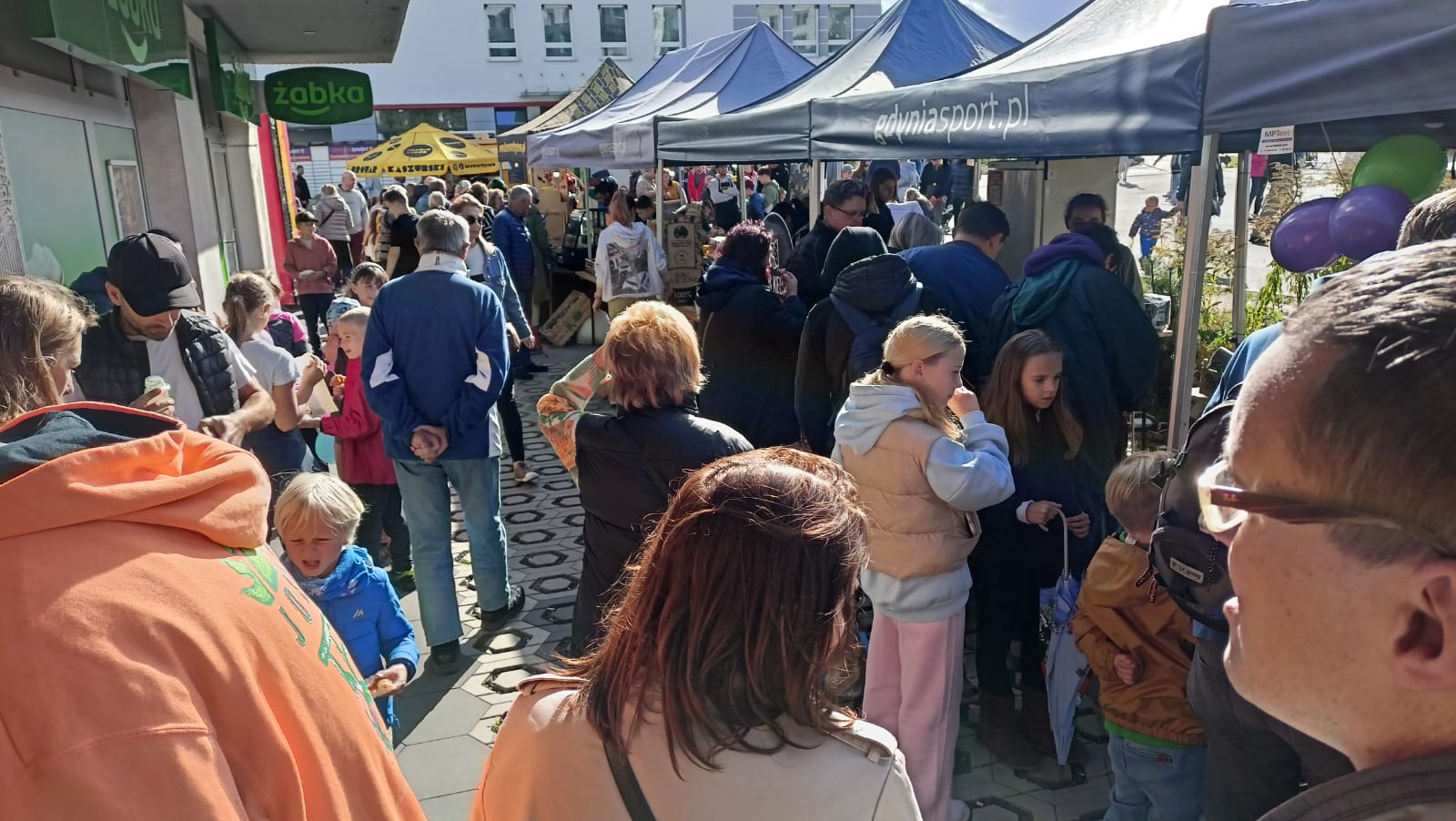 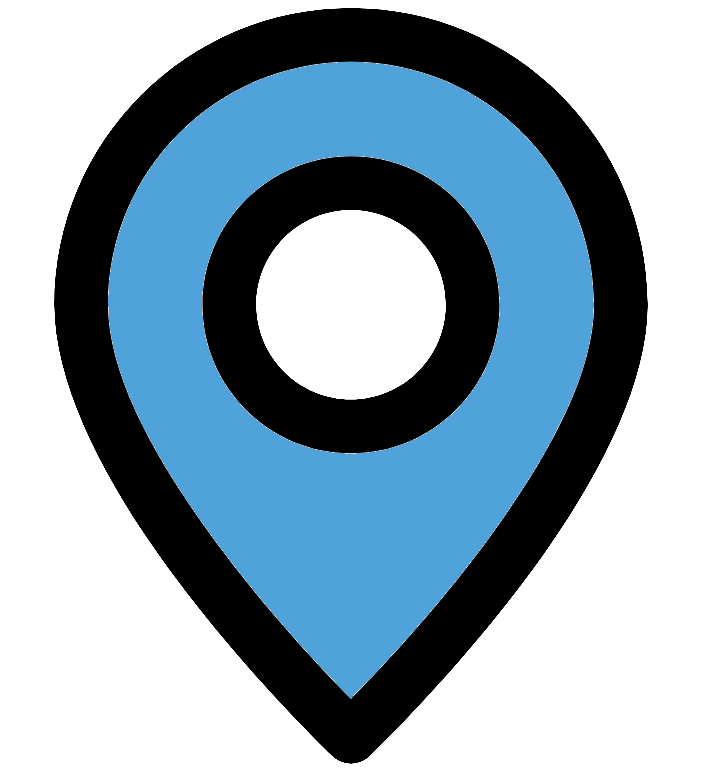 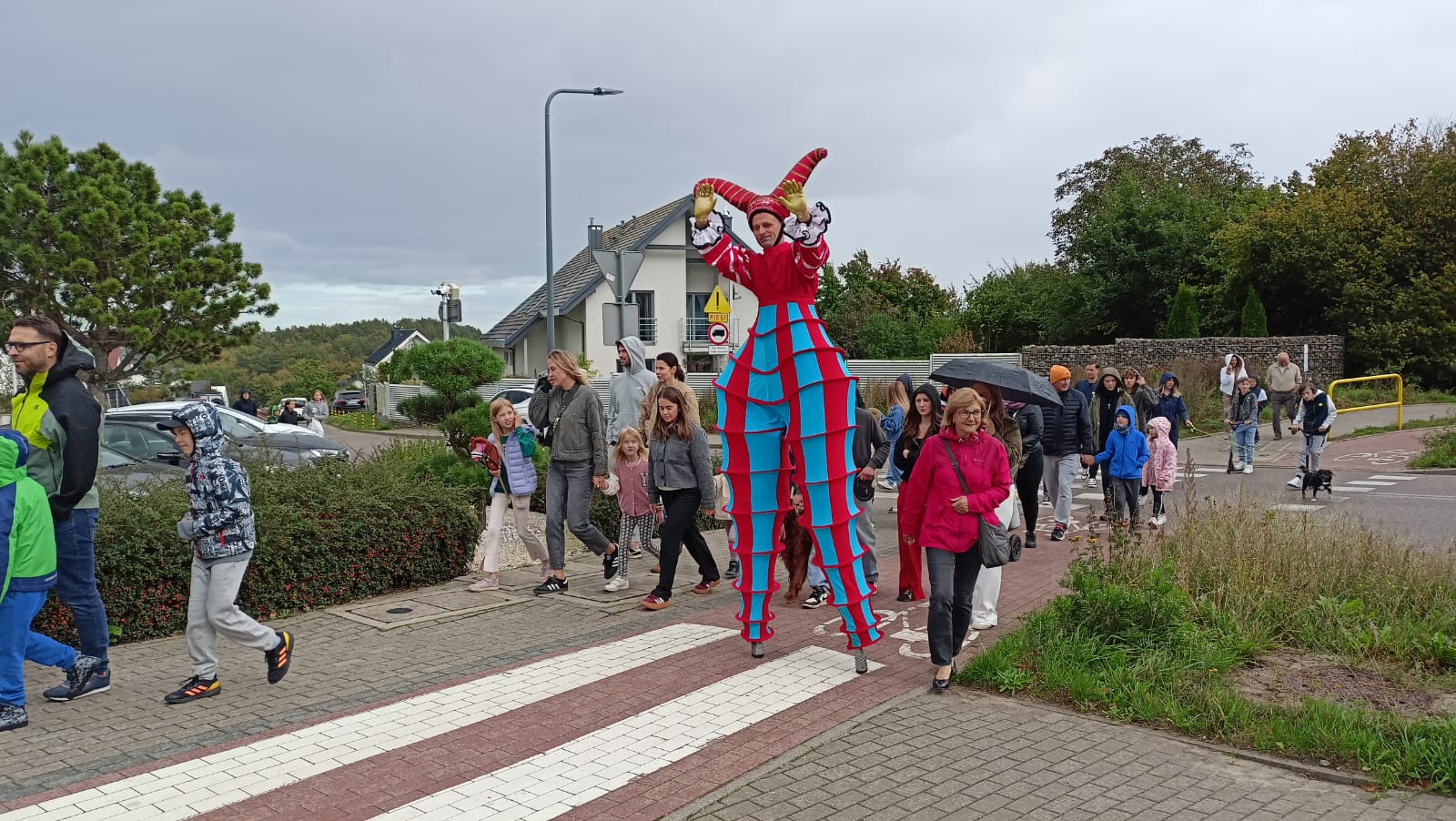 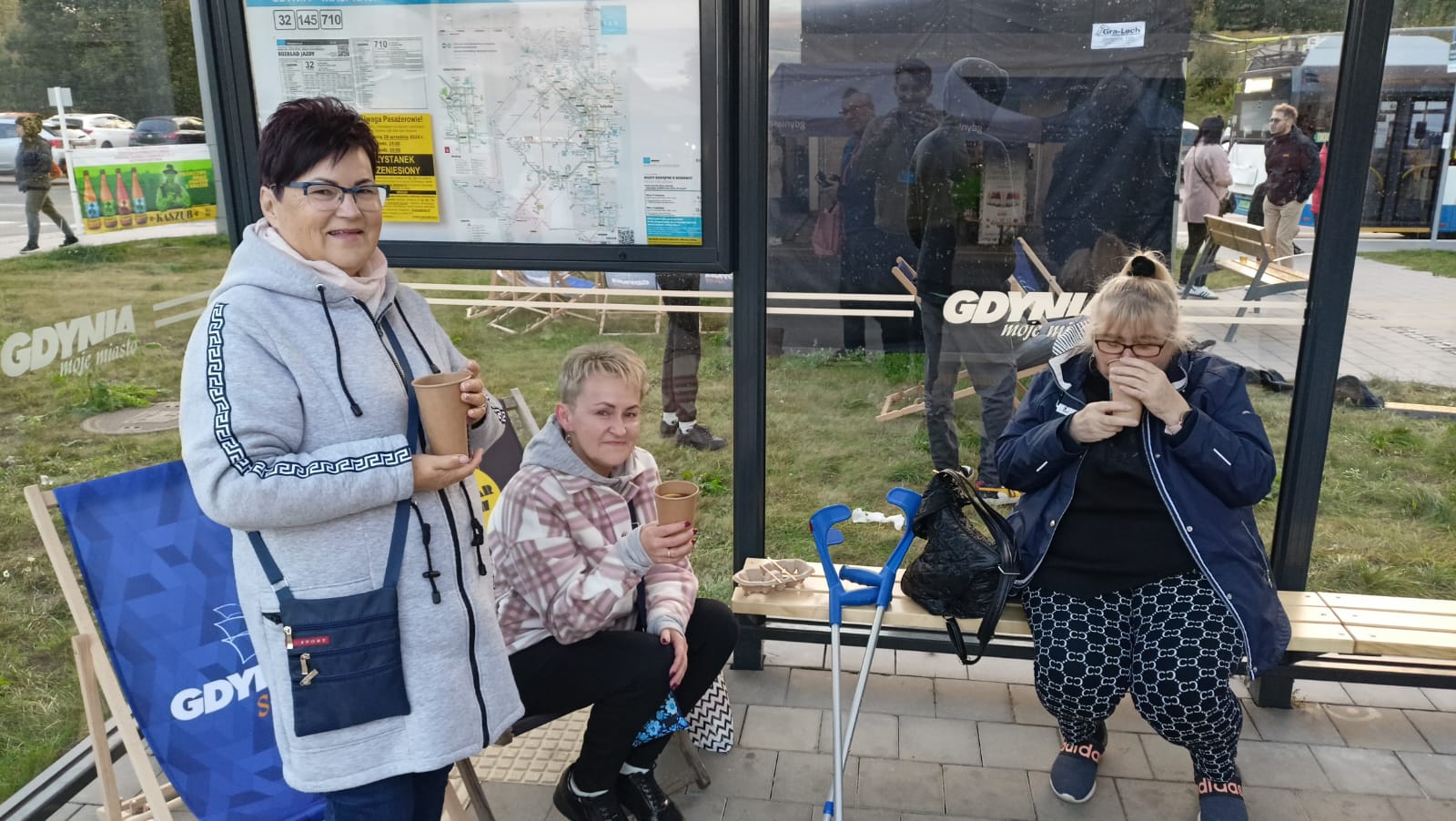 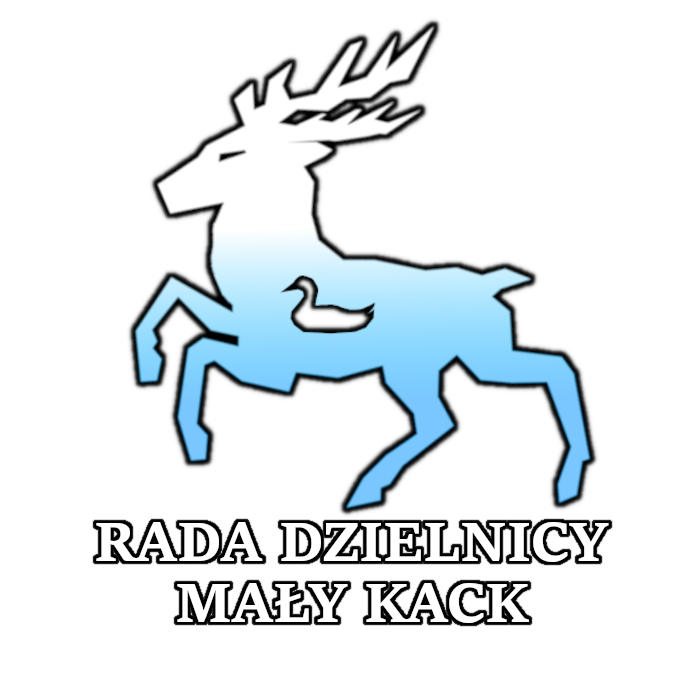 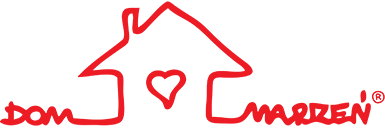 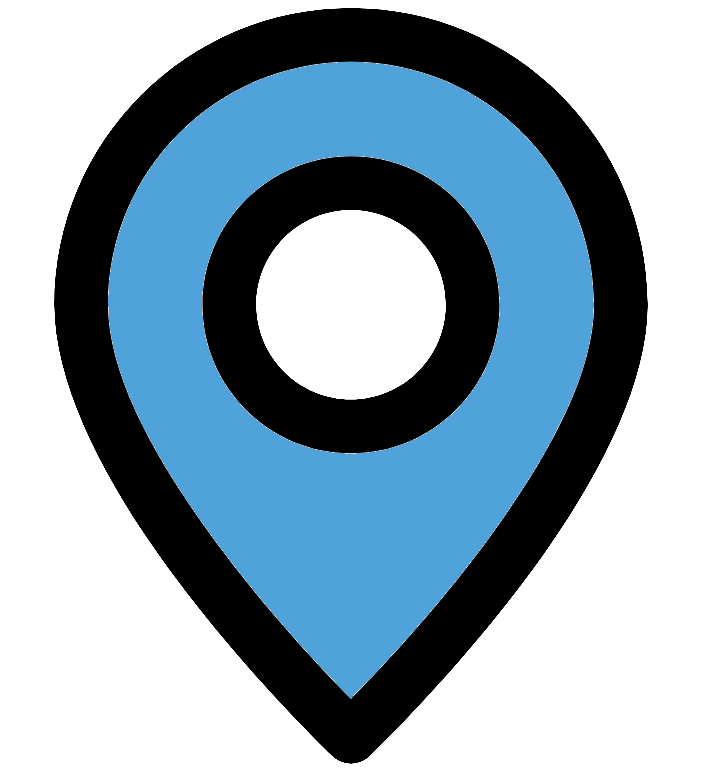 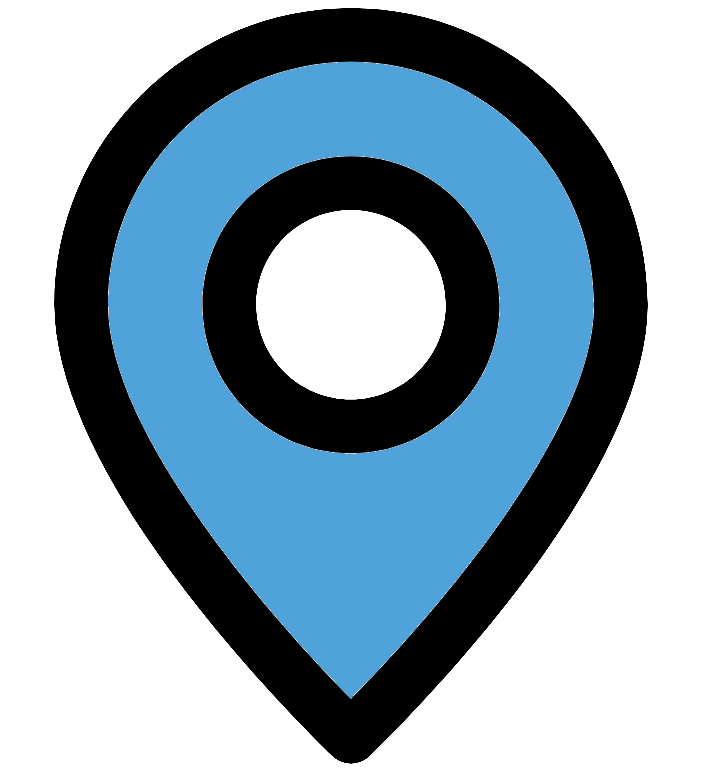 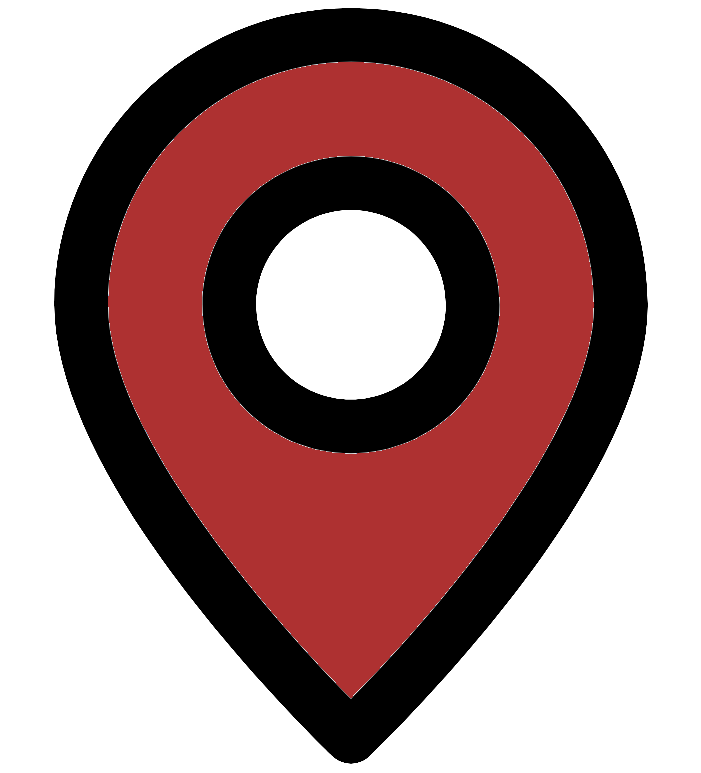 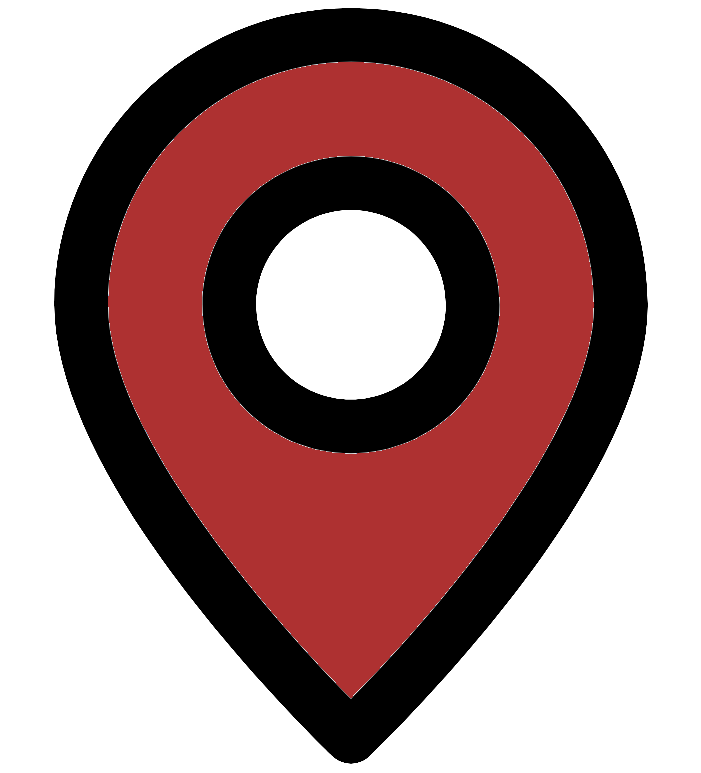 Współpraca z Biblioteką [Przystań]
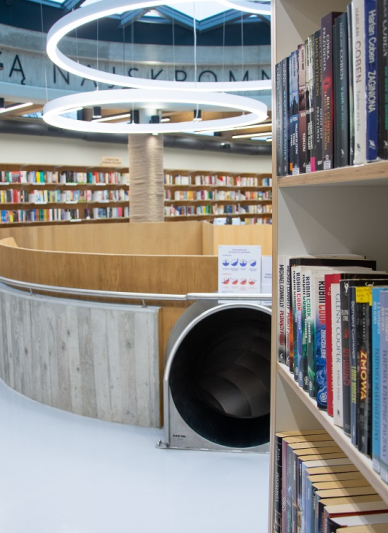 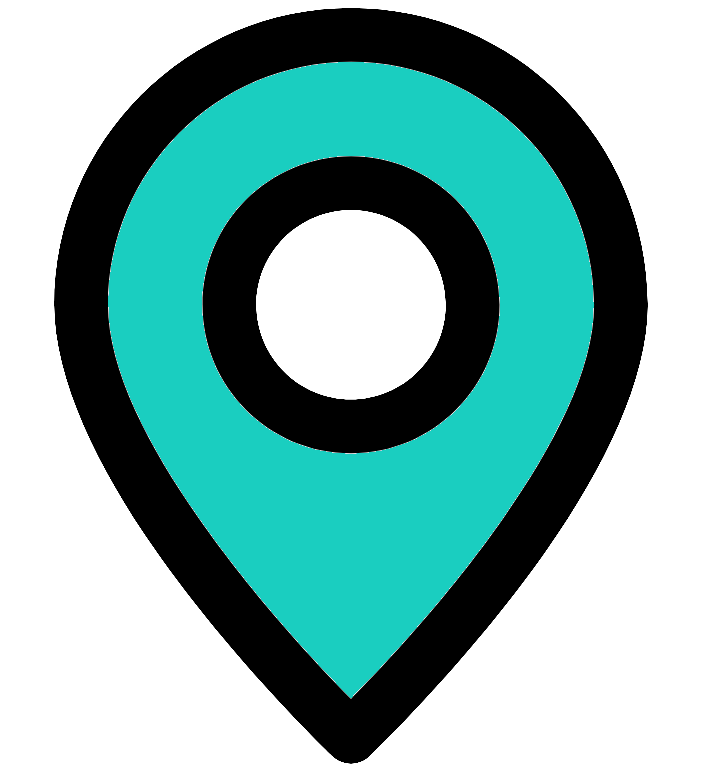 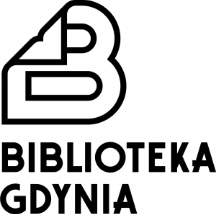 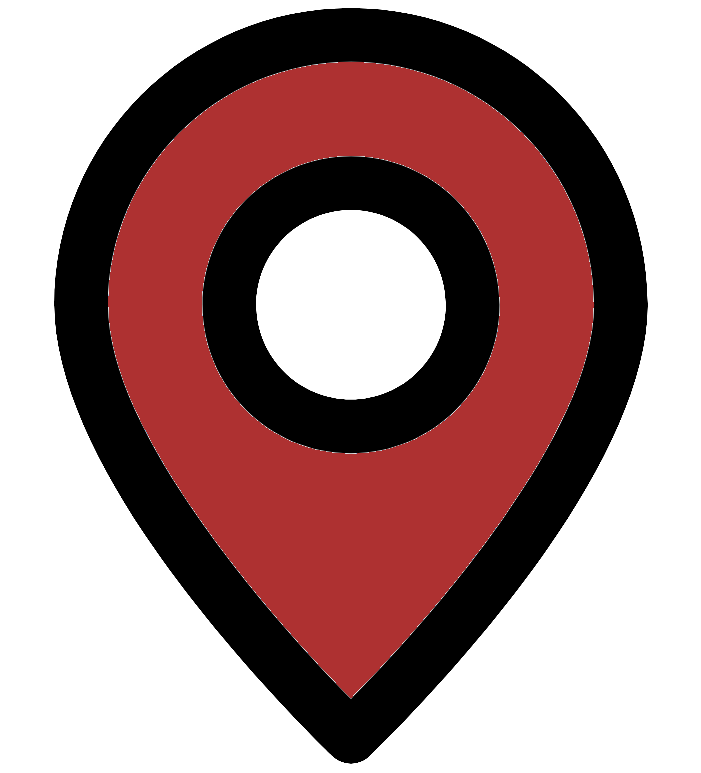 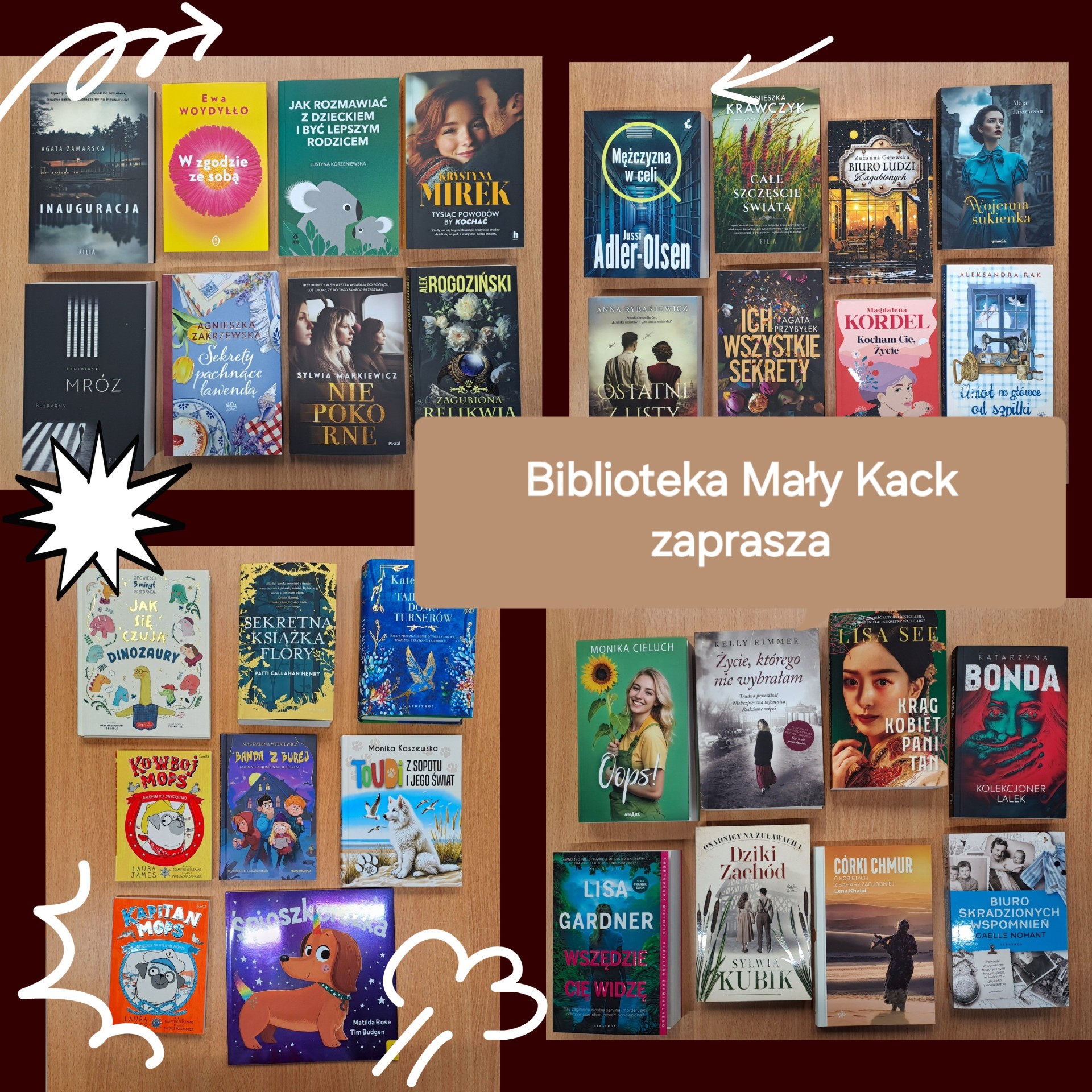 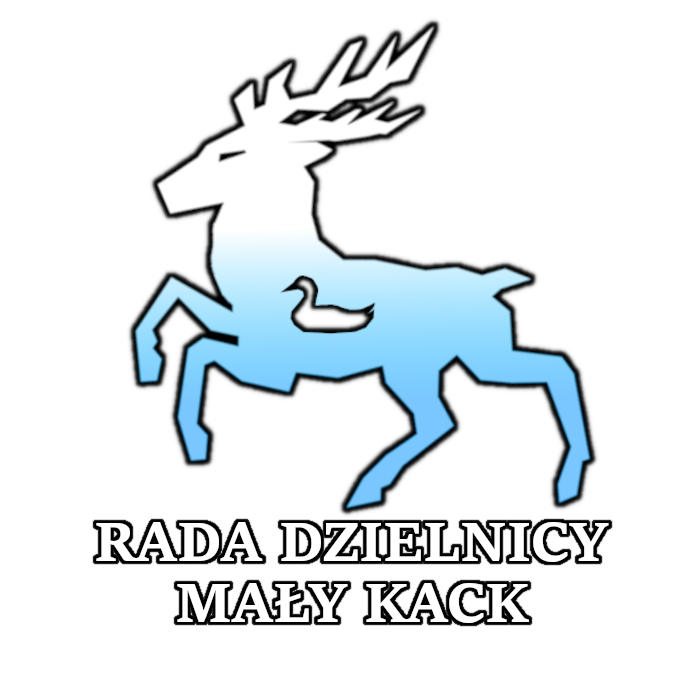 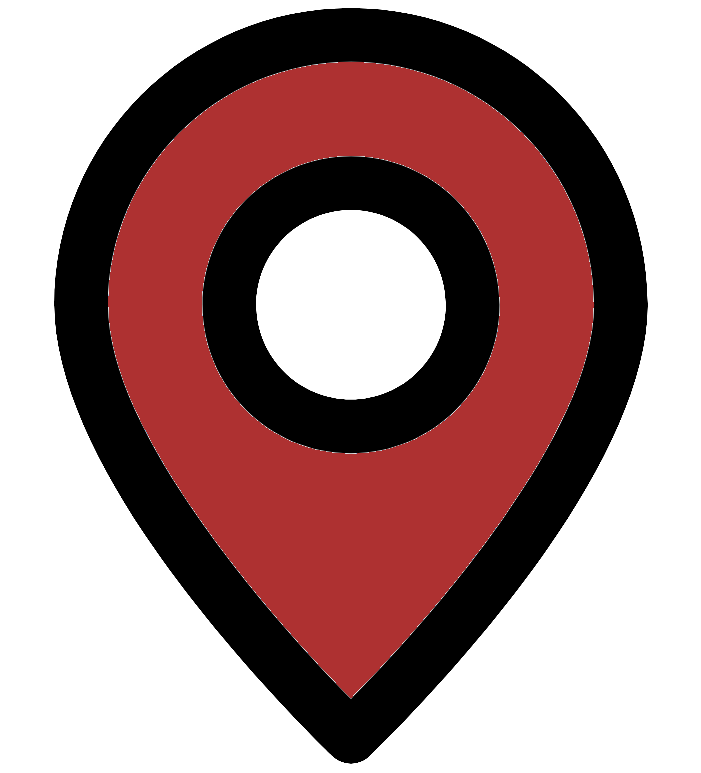 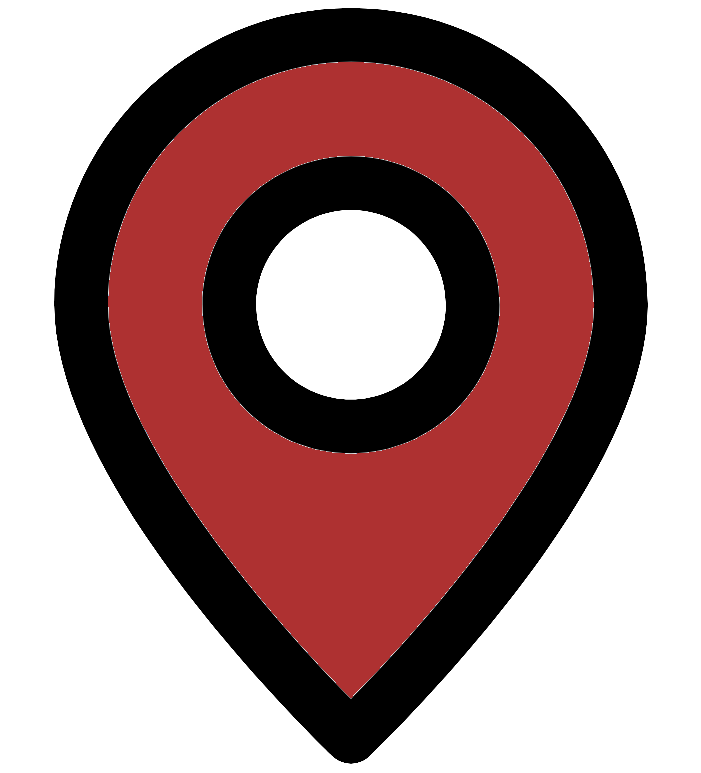 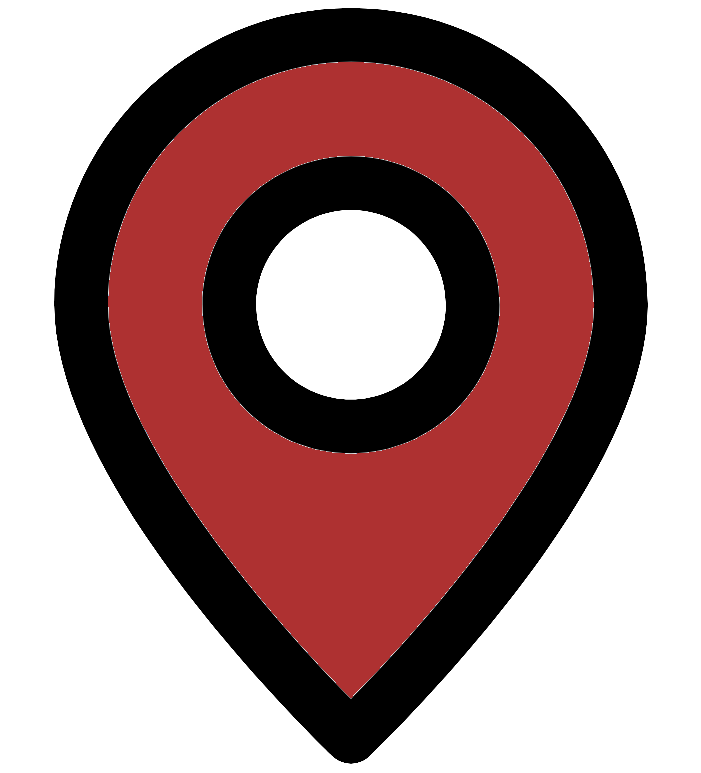 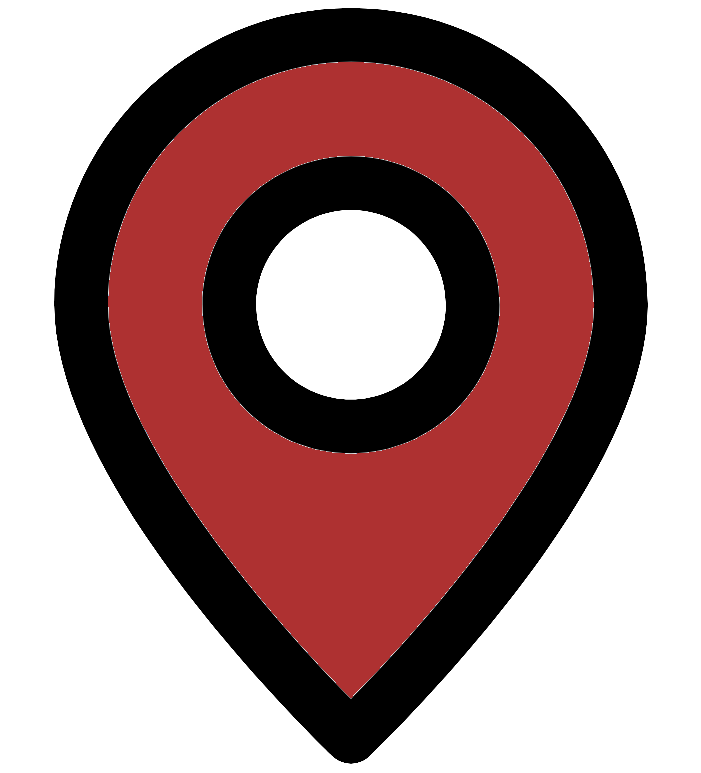 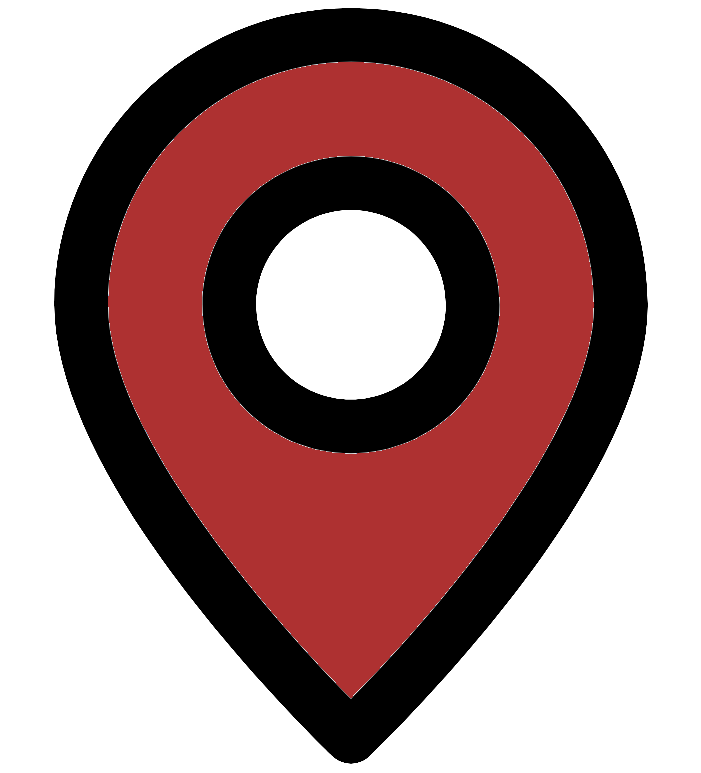 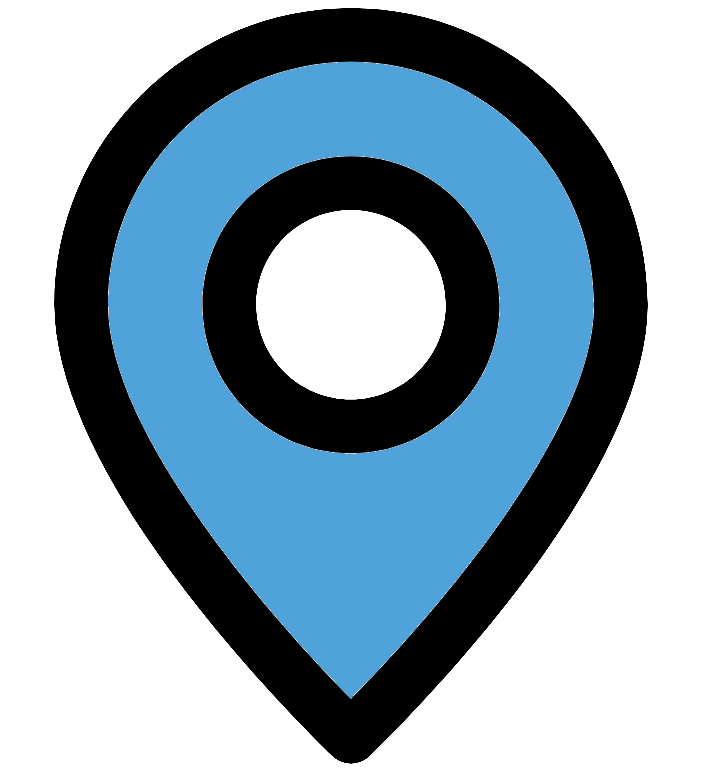 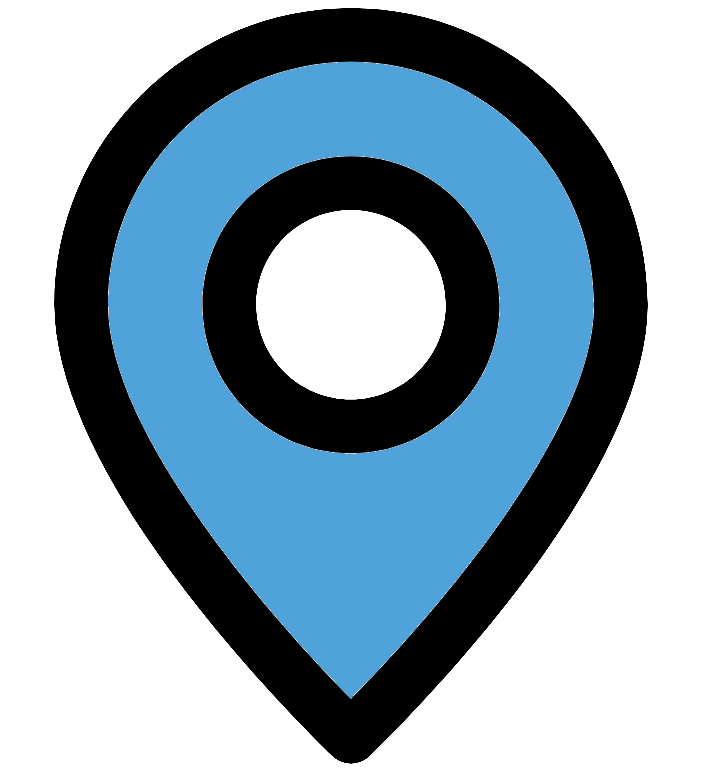 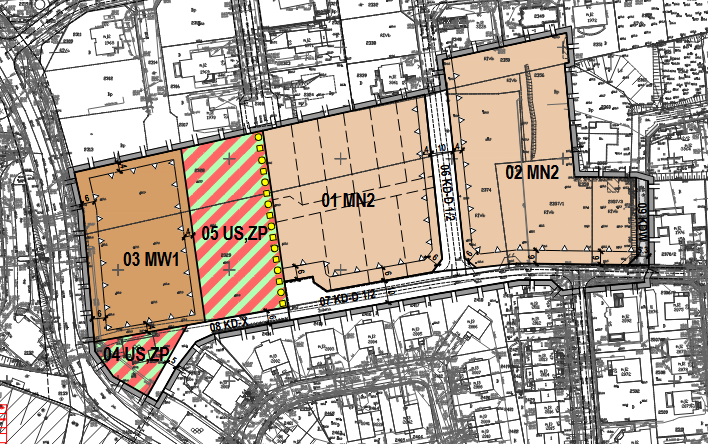 Planowanie zagospodarowania dzielnicy
UCZESTNICTWO
Komisja planowania przestrzennego w zakresie MPZP ulicy Żniwnej/Strzelców.
Konsultacje planistyczne obejmujące rejon ulicy Dragonów.
PLANOWANE
Spotkanie z wiceprezydentem Maciejem Zielonką i posłem Rafałem Siemaszko dotyczące budowy szkoły oraz terenów sportowych na terenie dzielnicy.
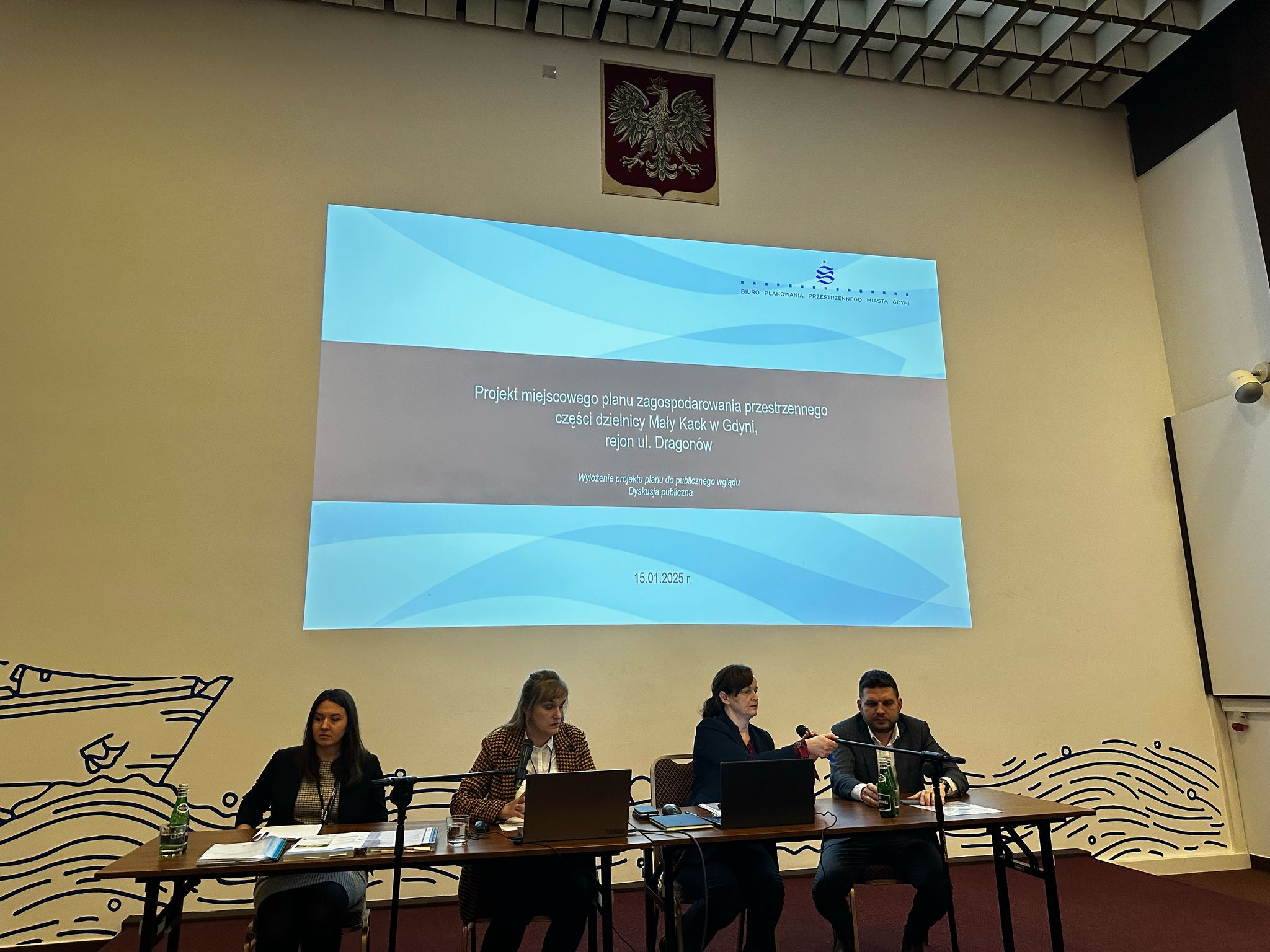 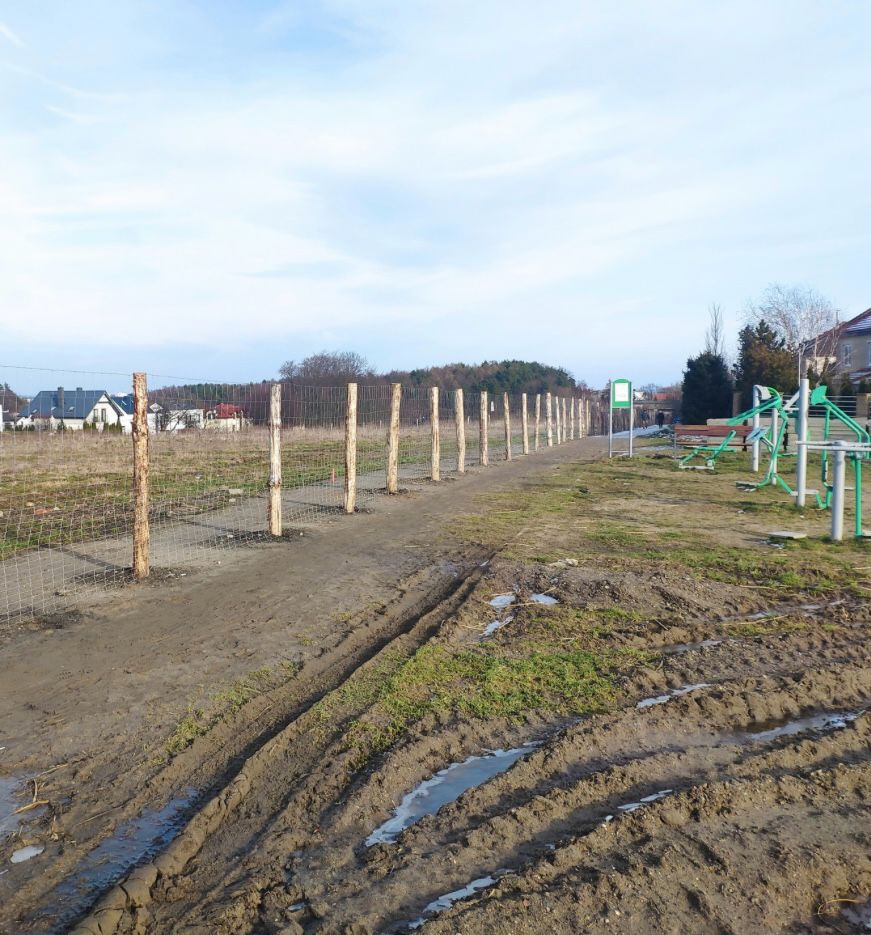 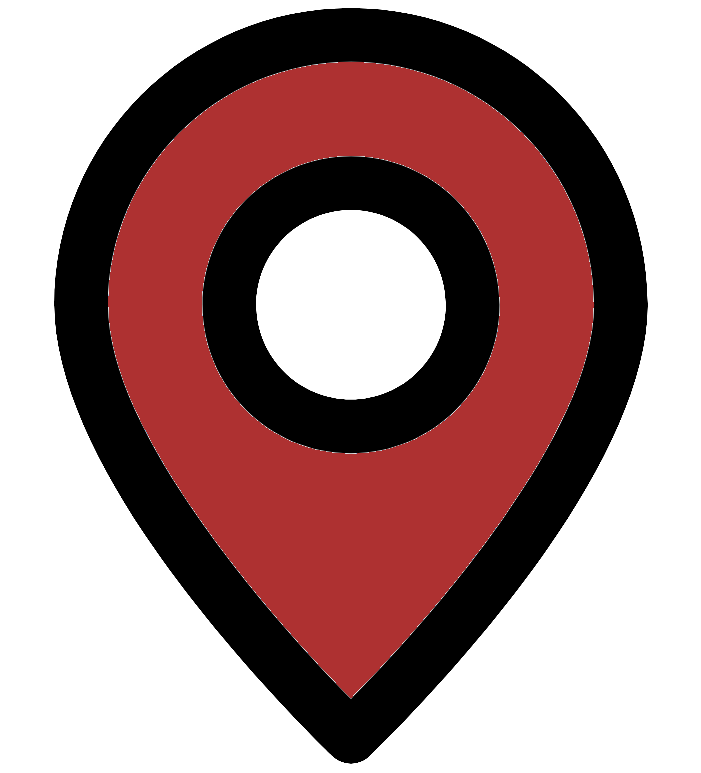 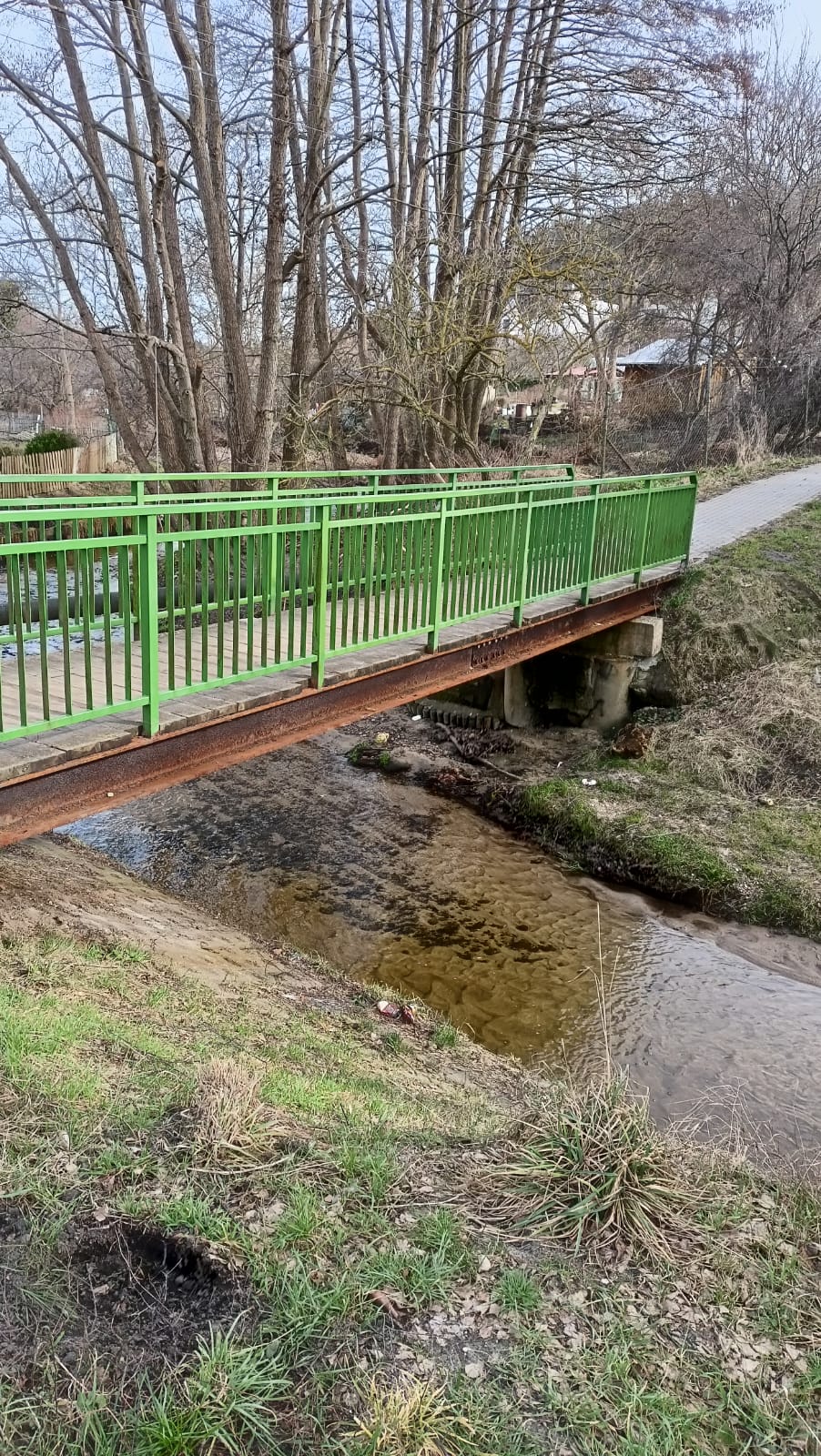 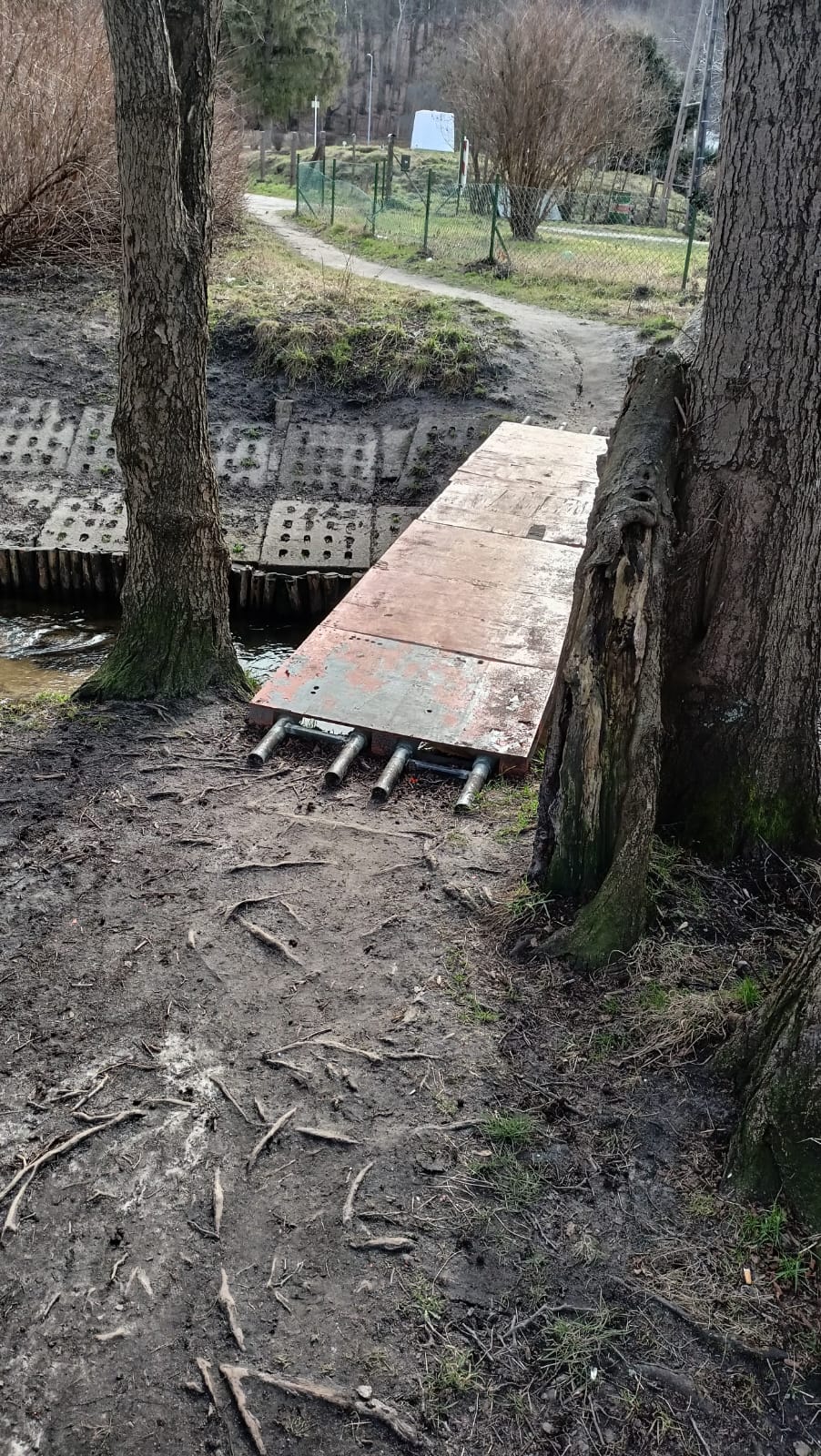 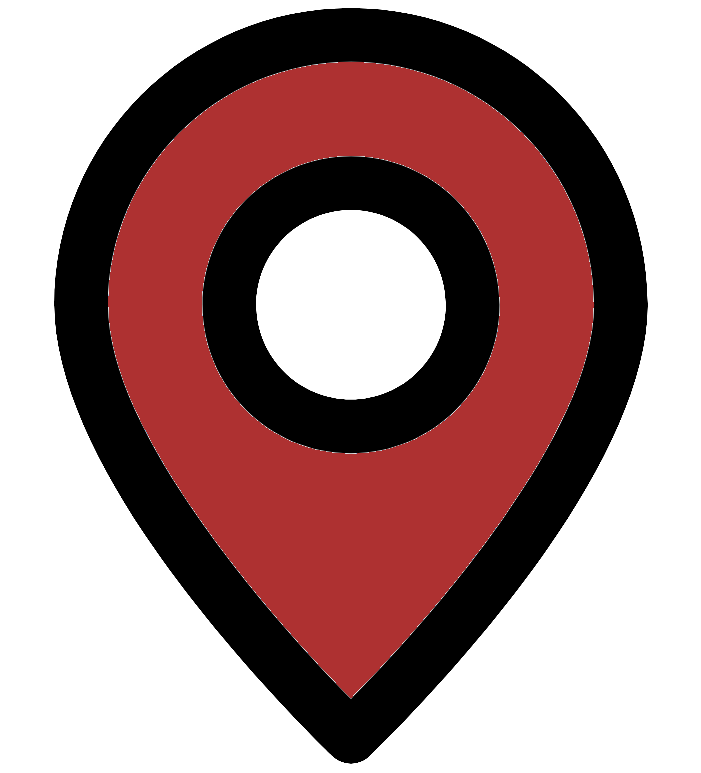 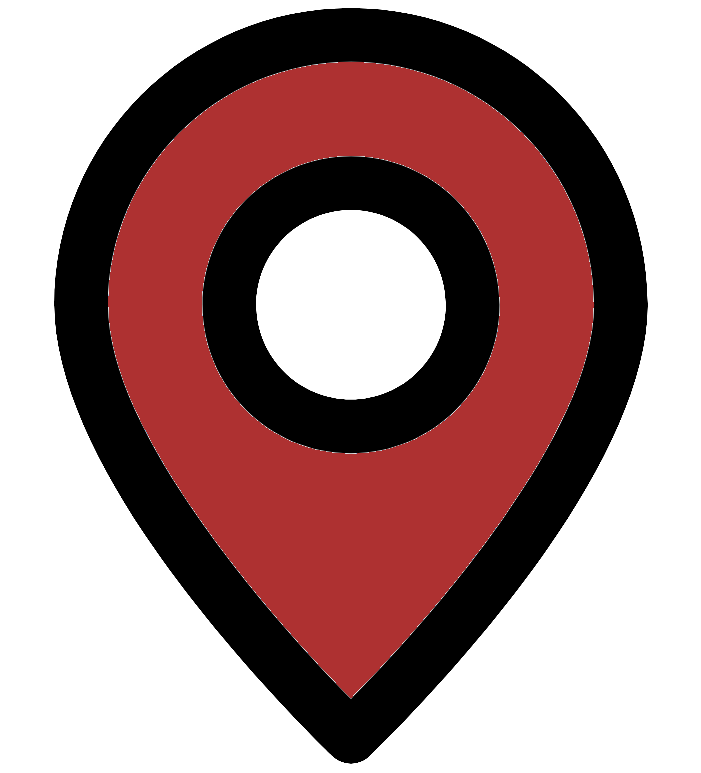 Punkty Zapalne
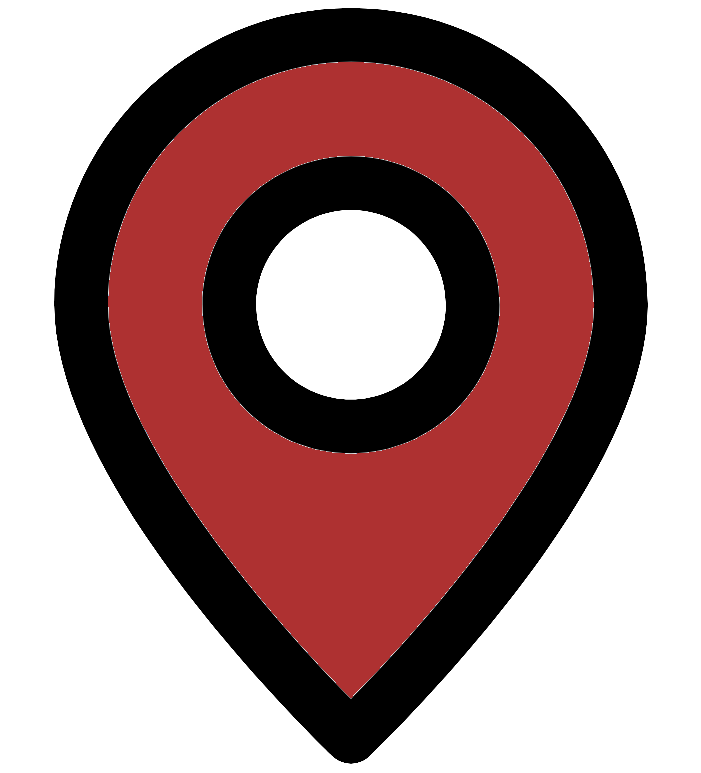 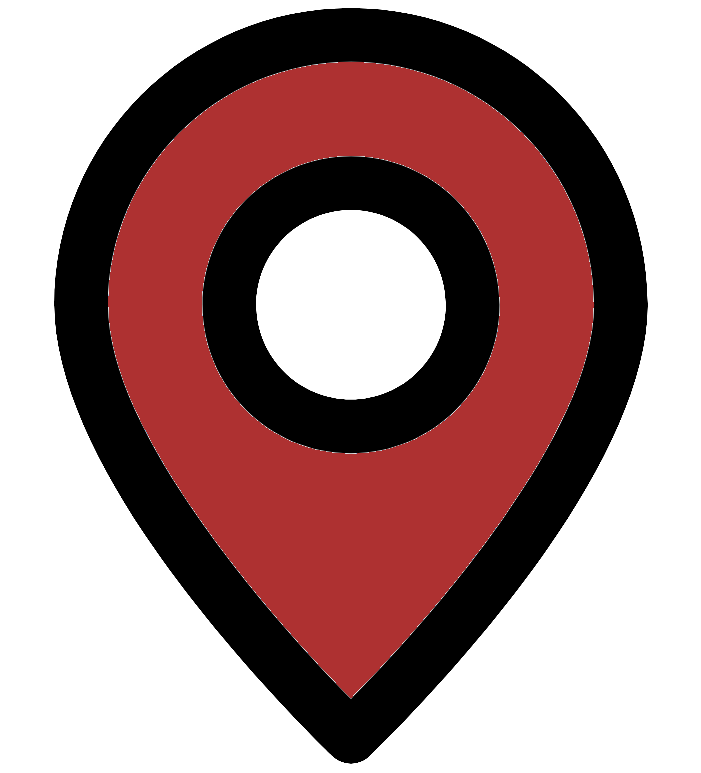 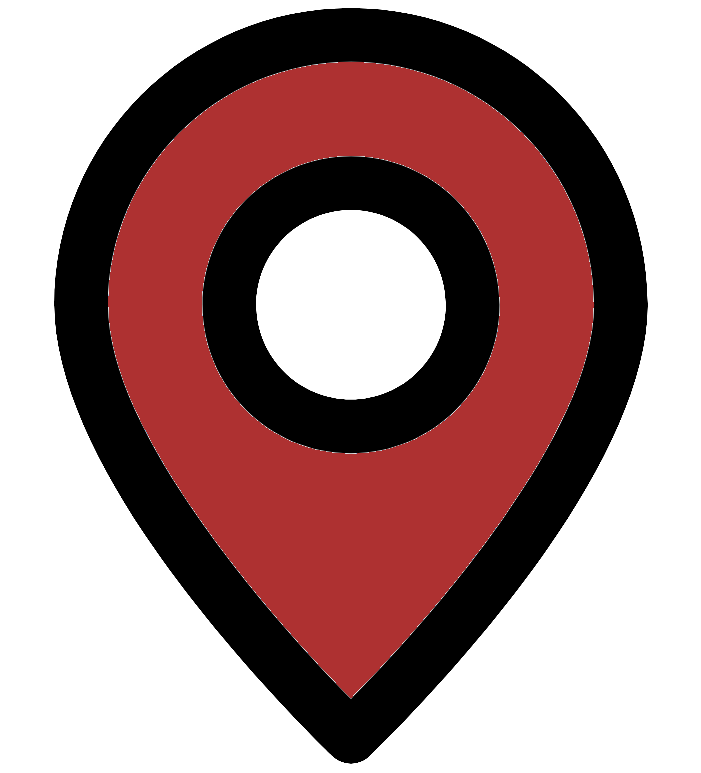 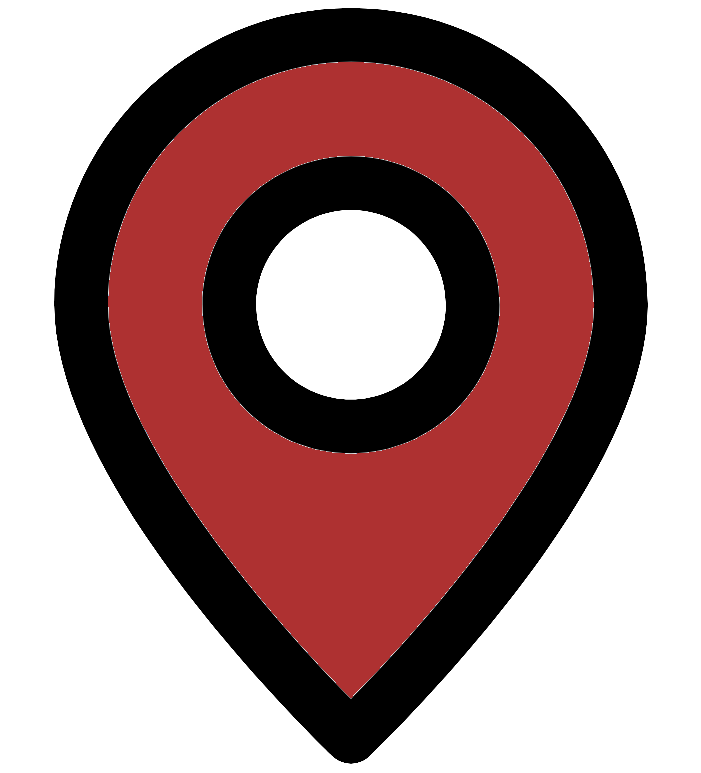 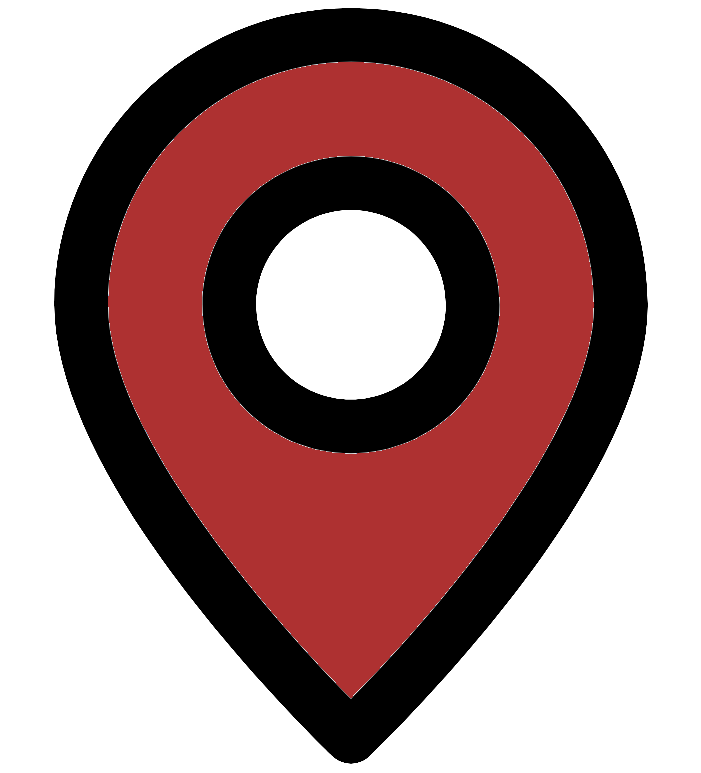 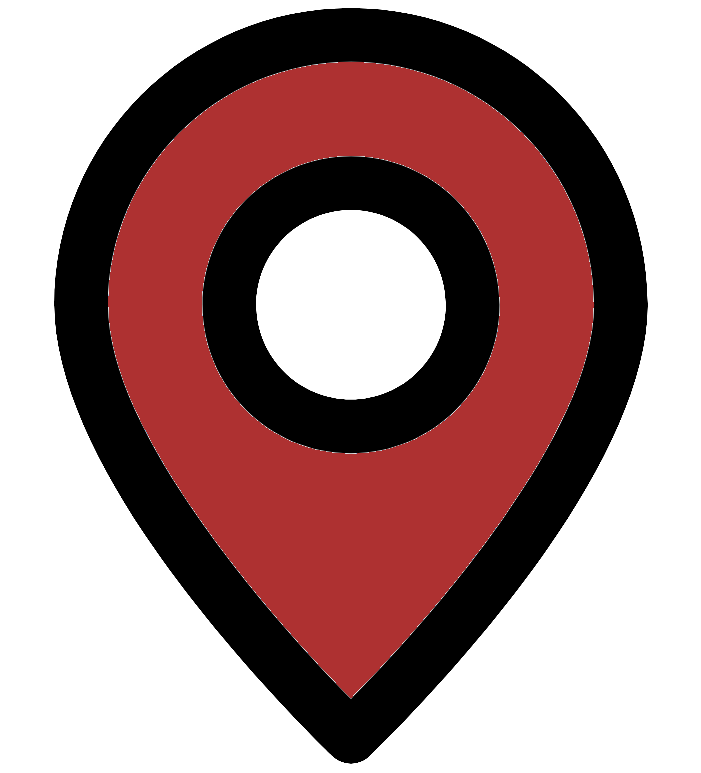 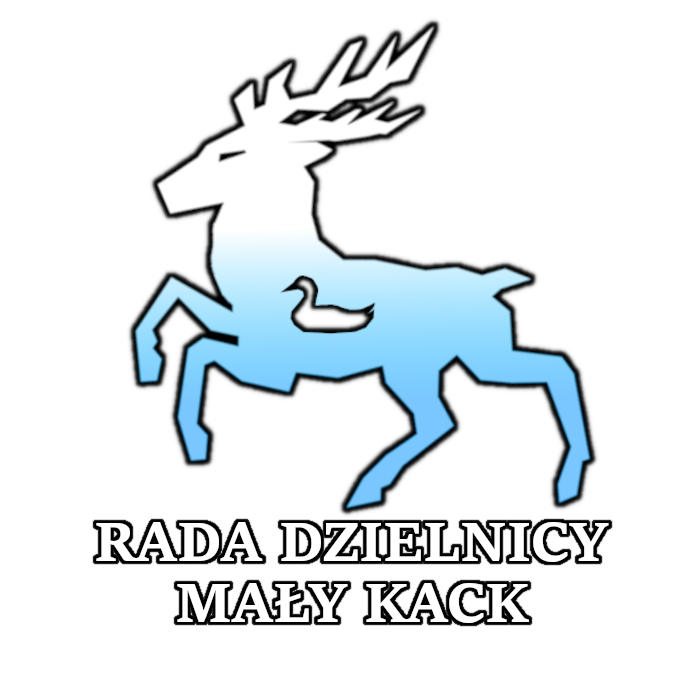 Mostki na Rzece Kaczej
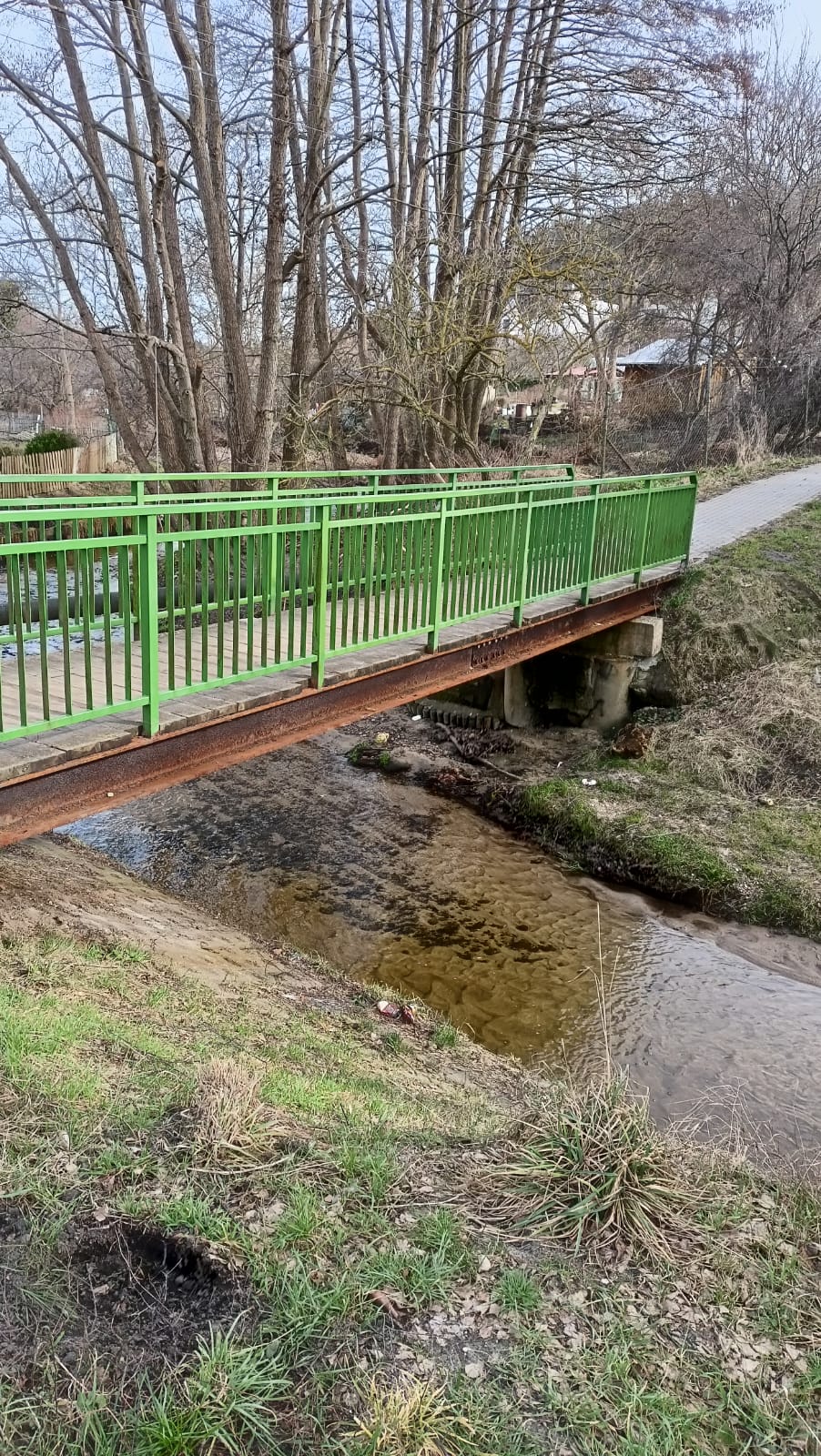 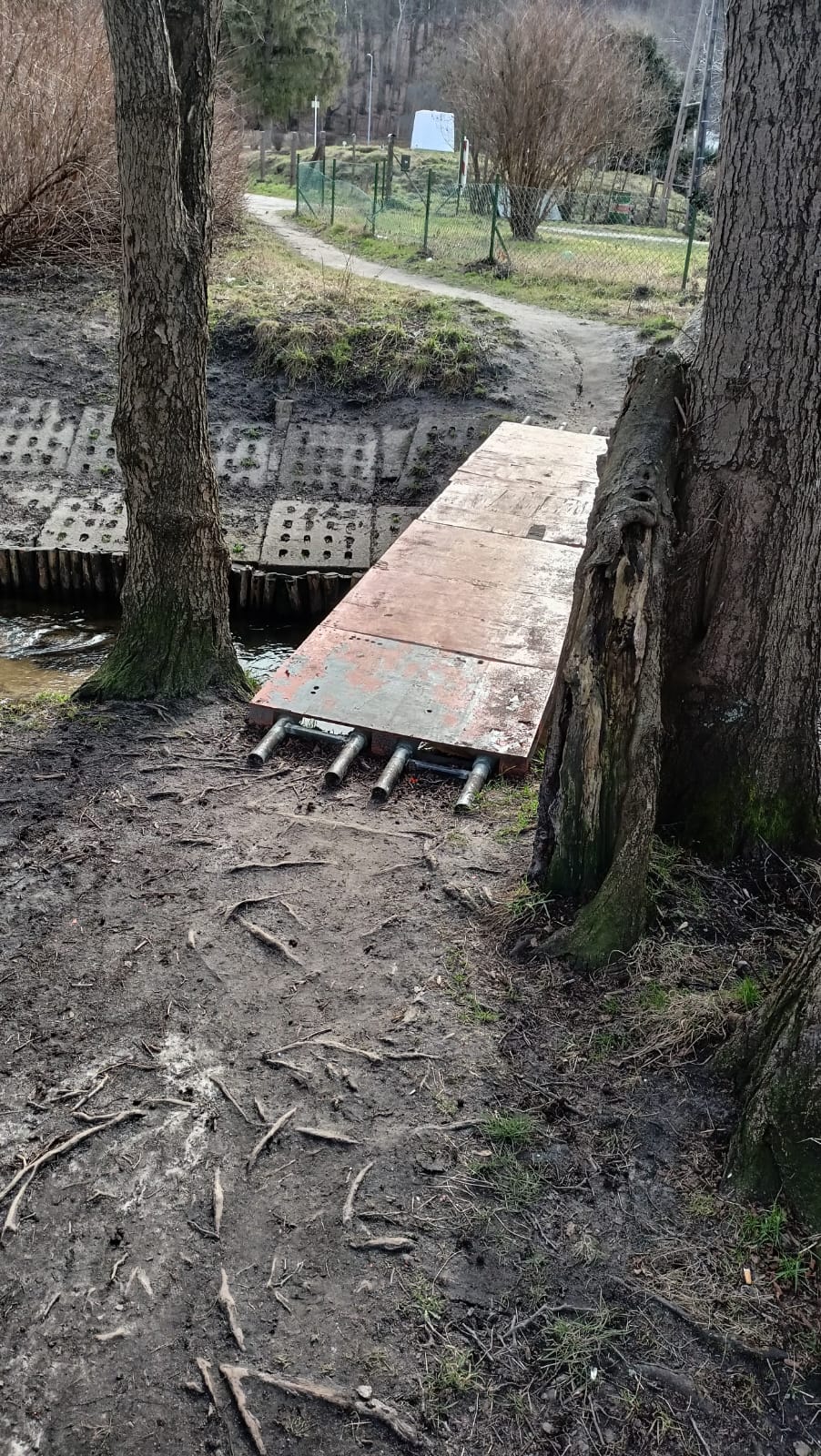 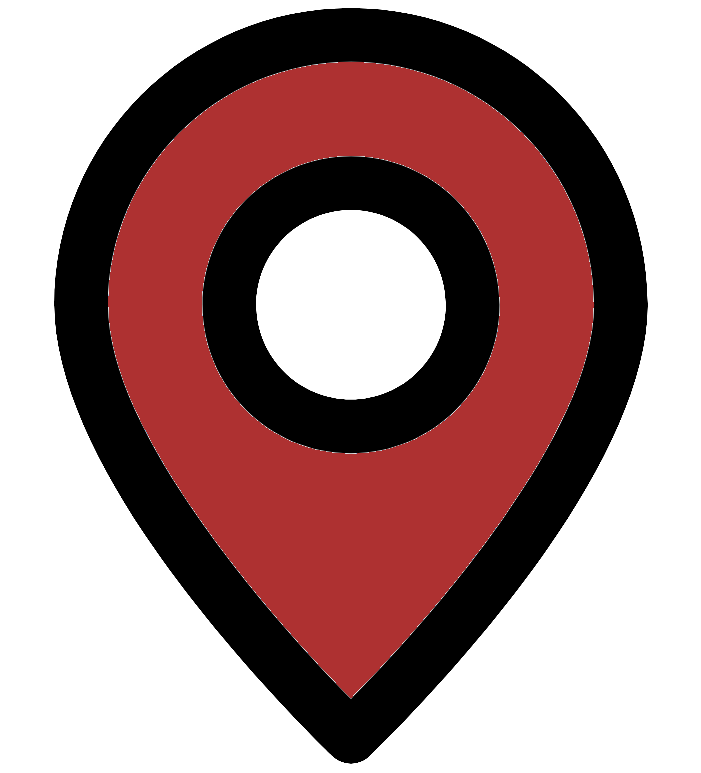 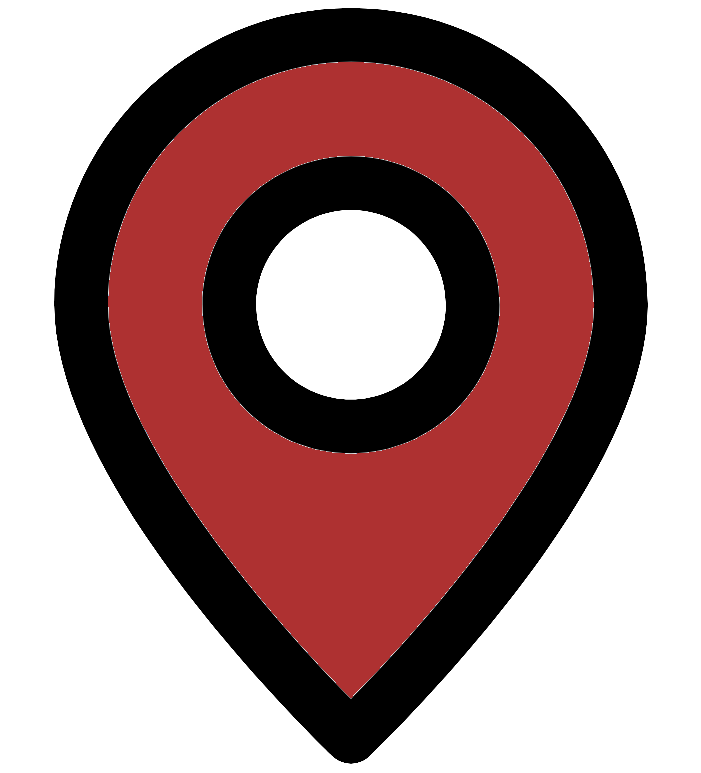 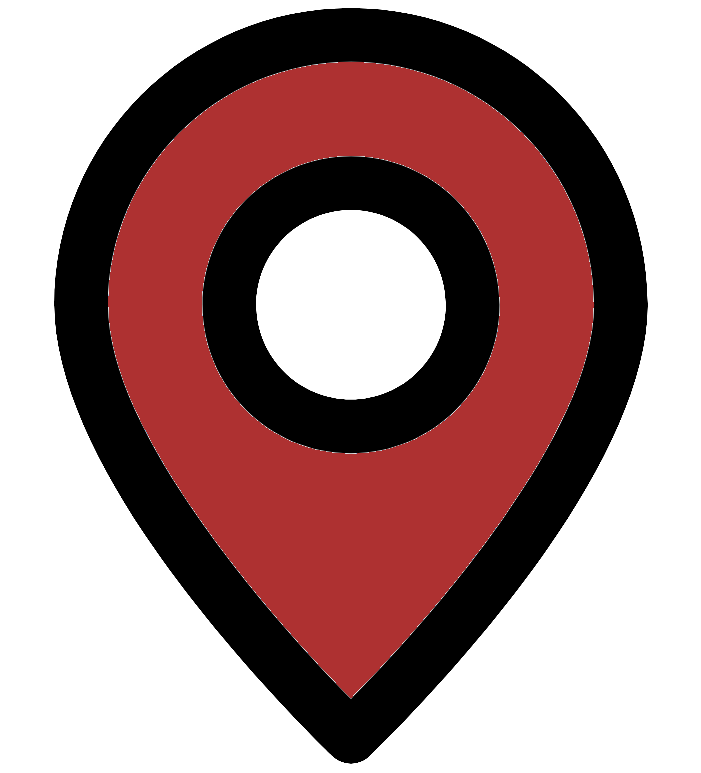 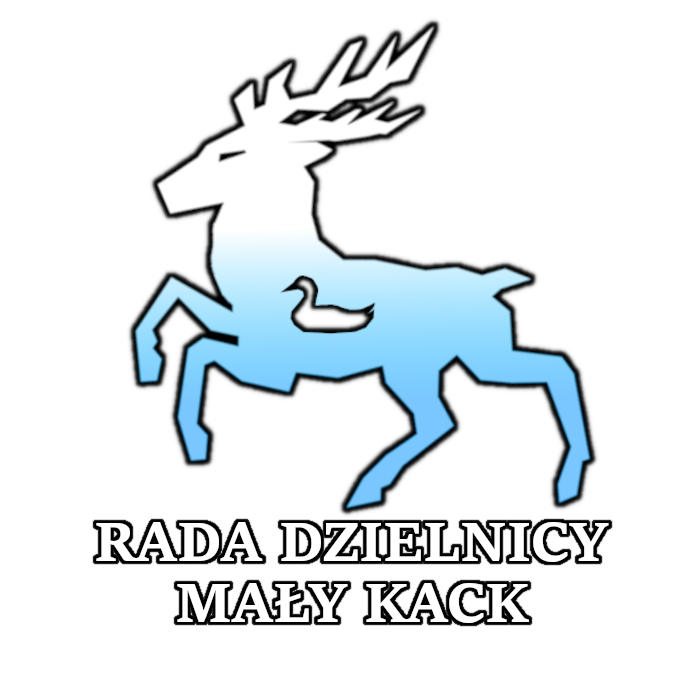 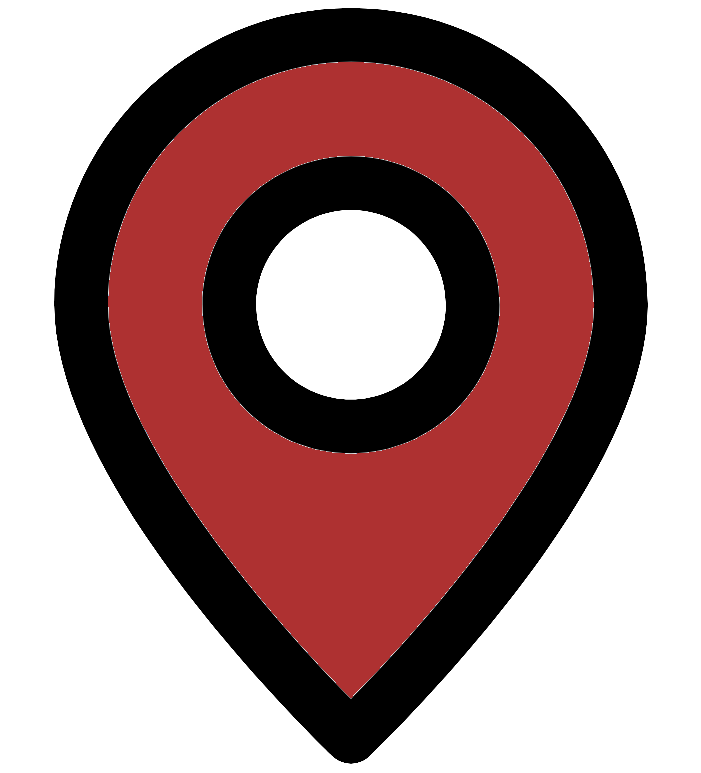 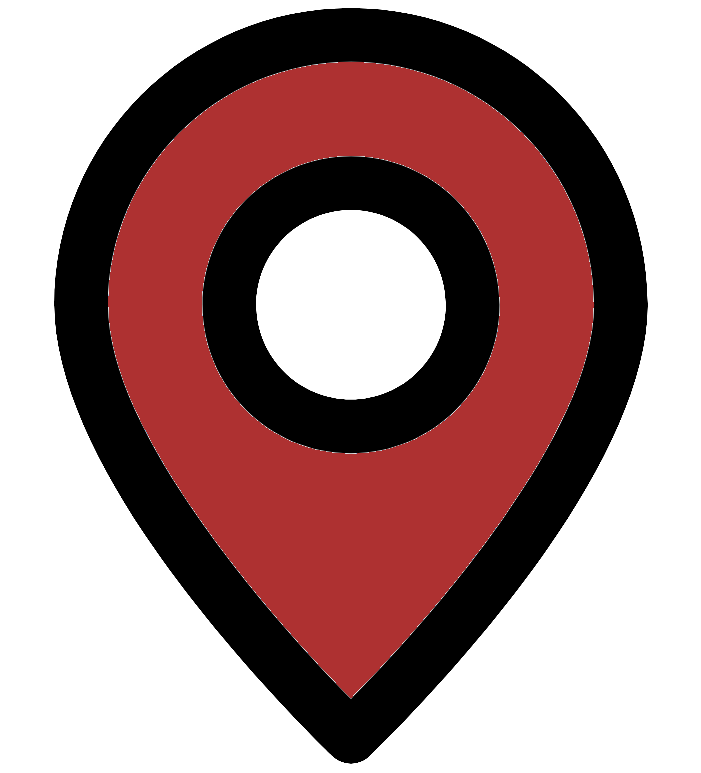 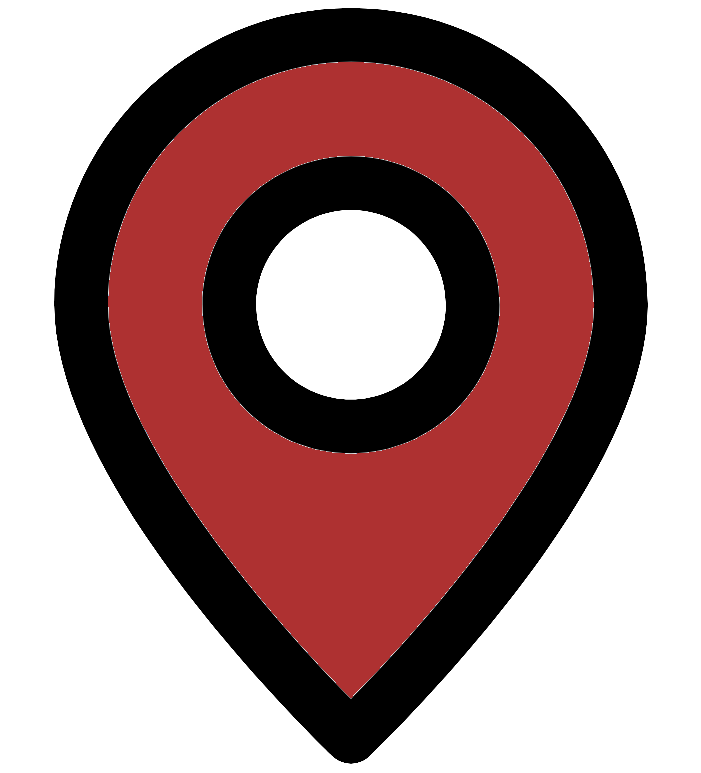 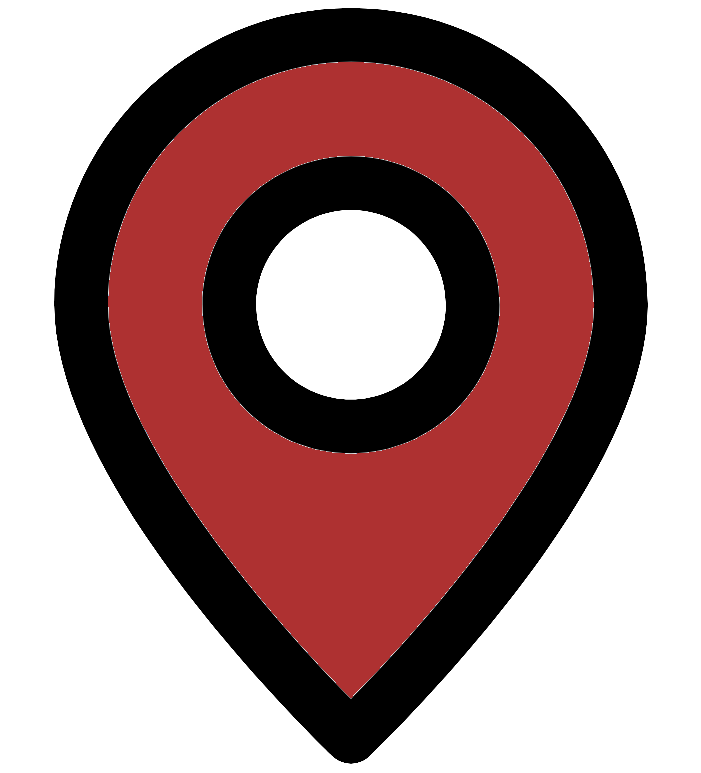 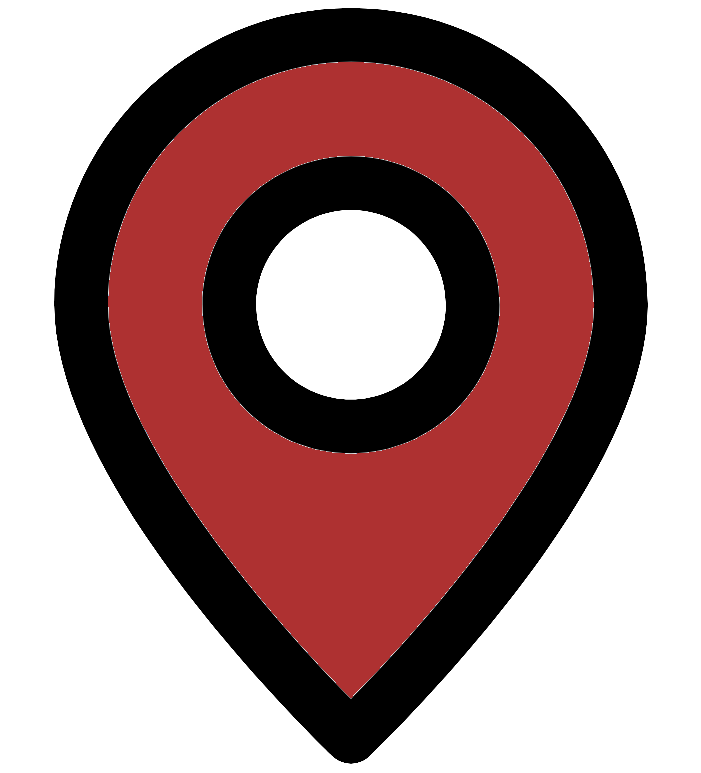 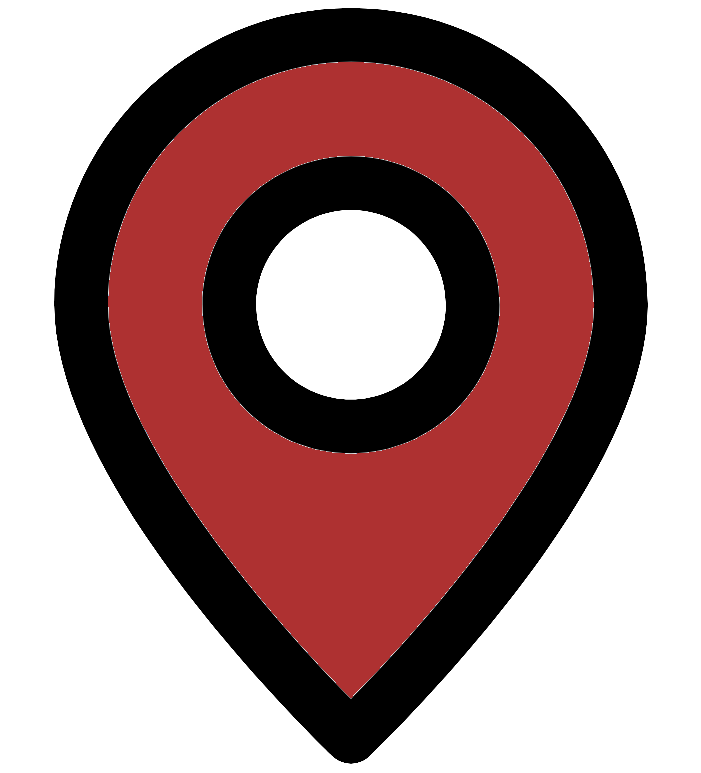 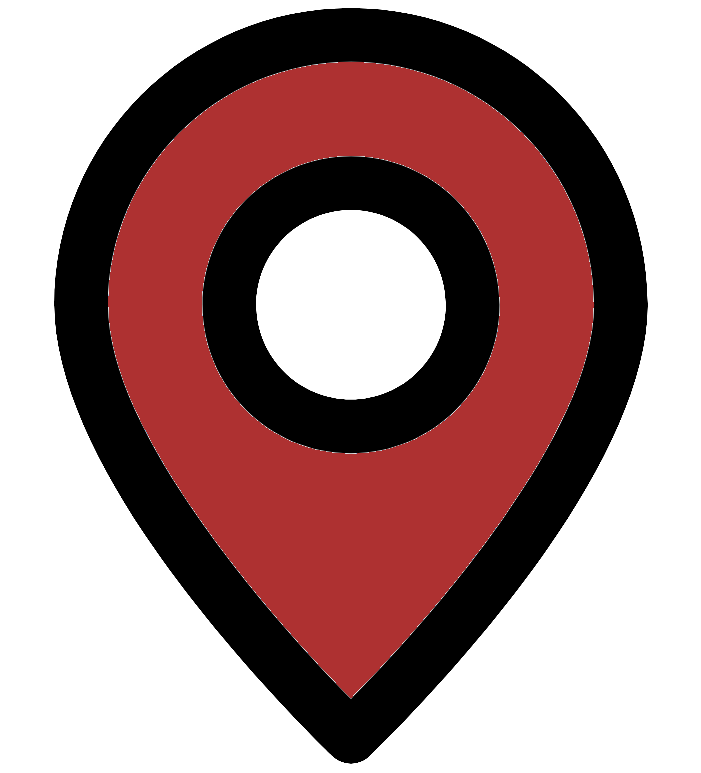 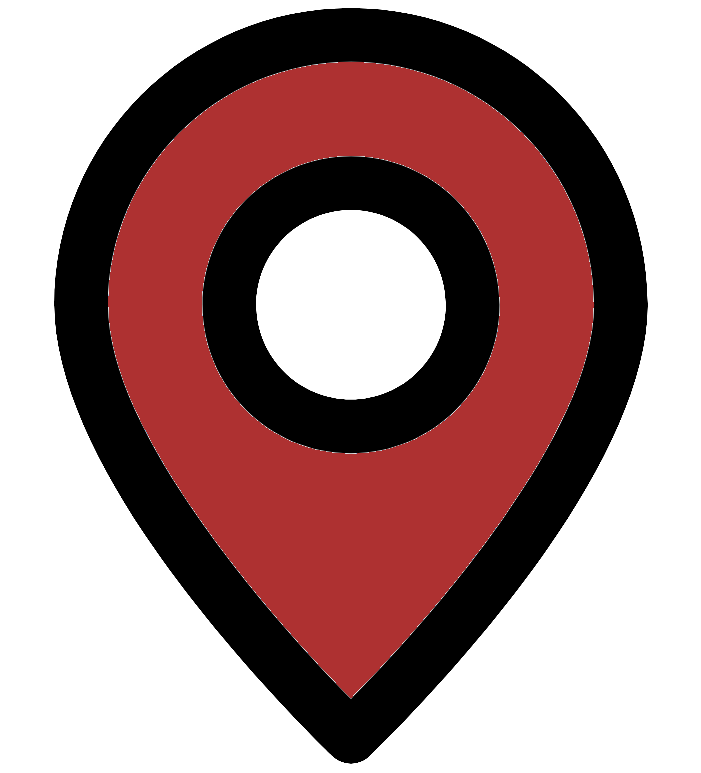 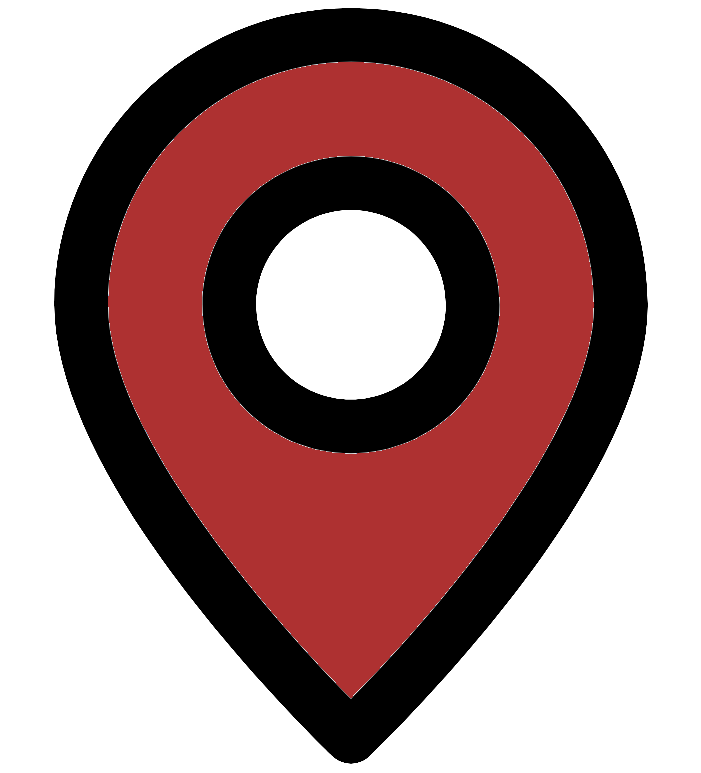 Kładka między Małym Kackiem a Karwinami
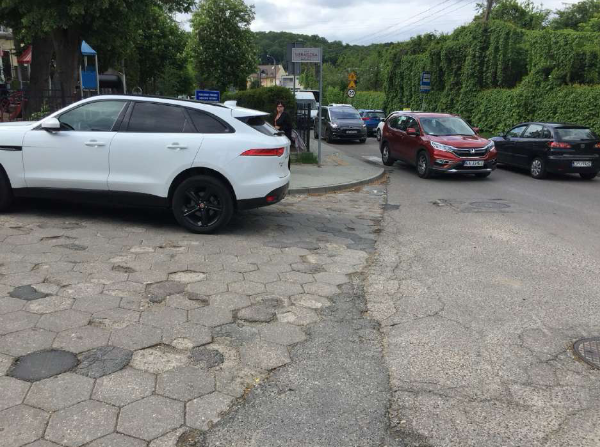 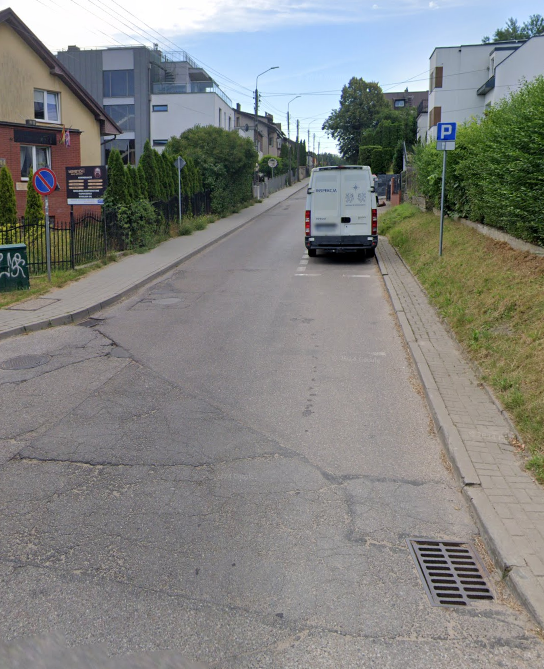 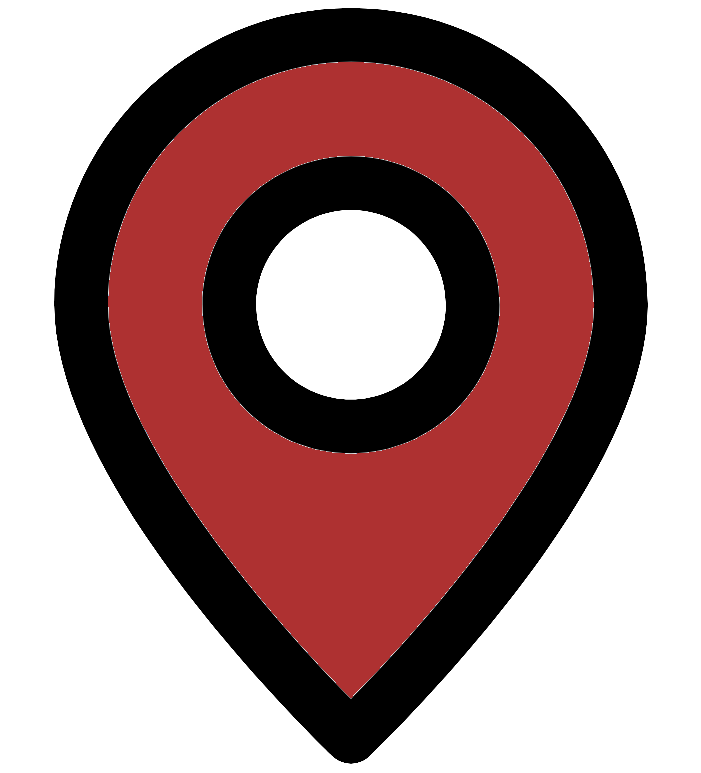 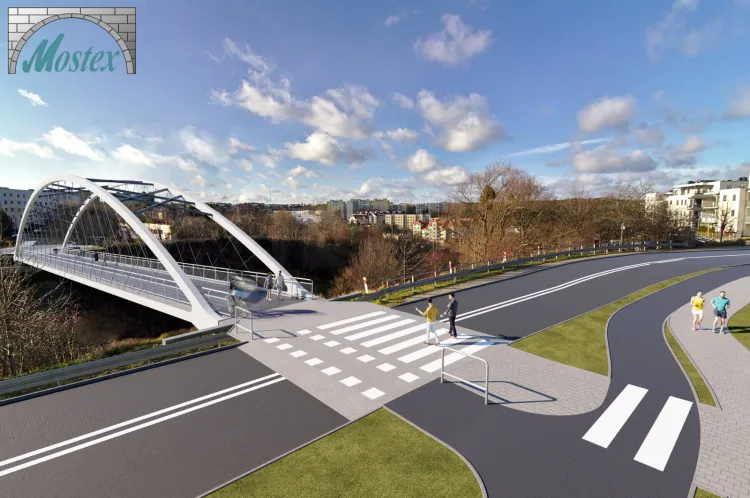 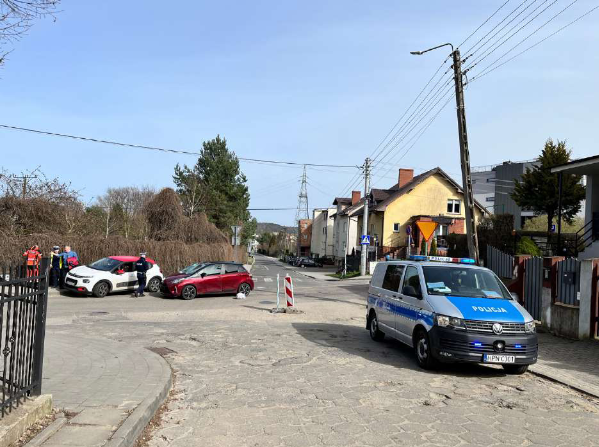 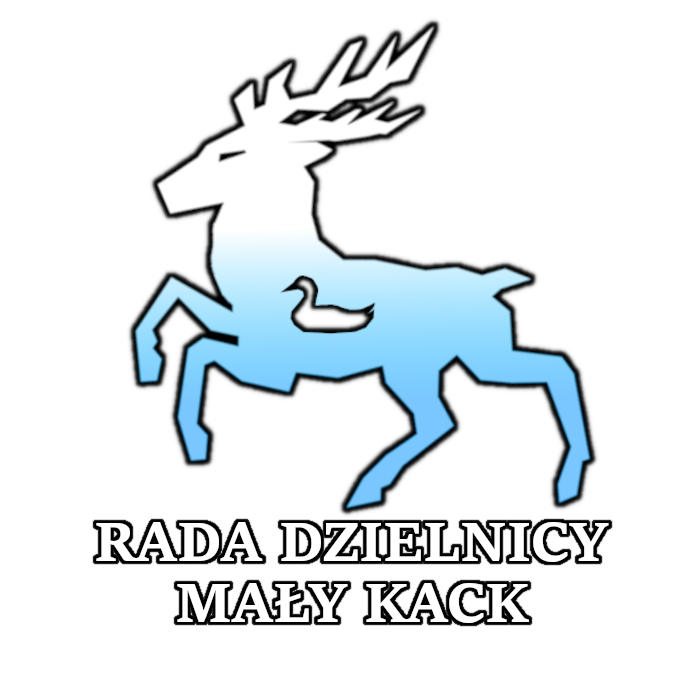 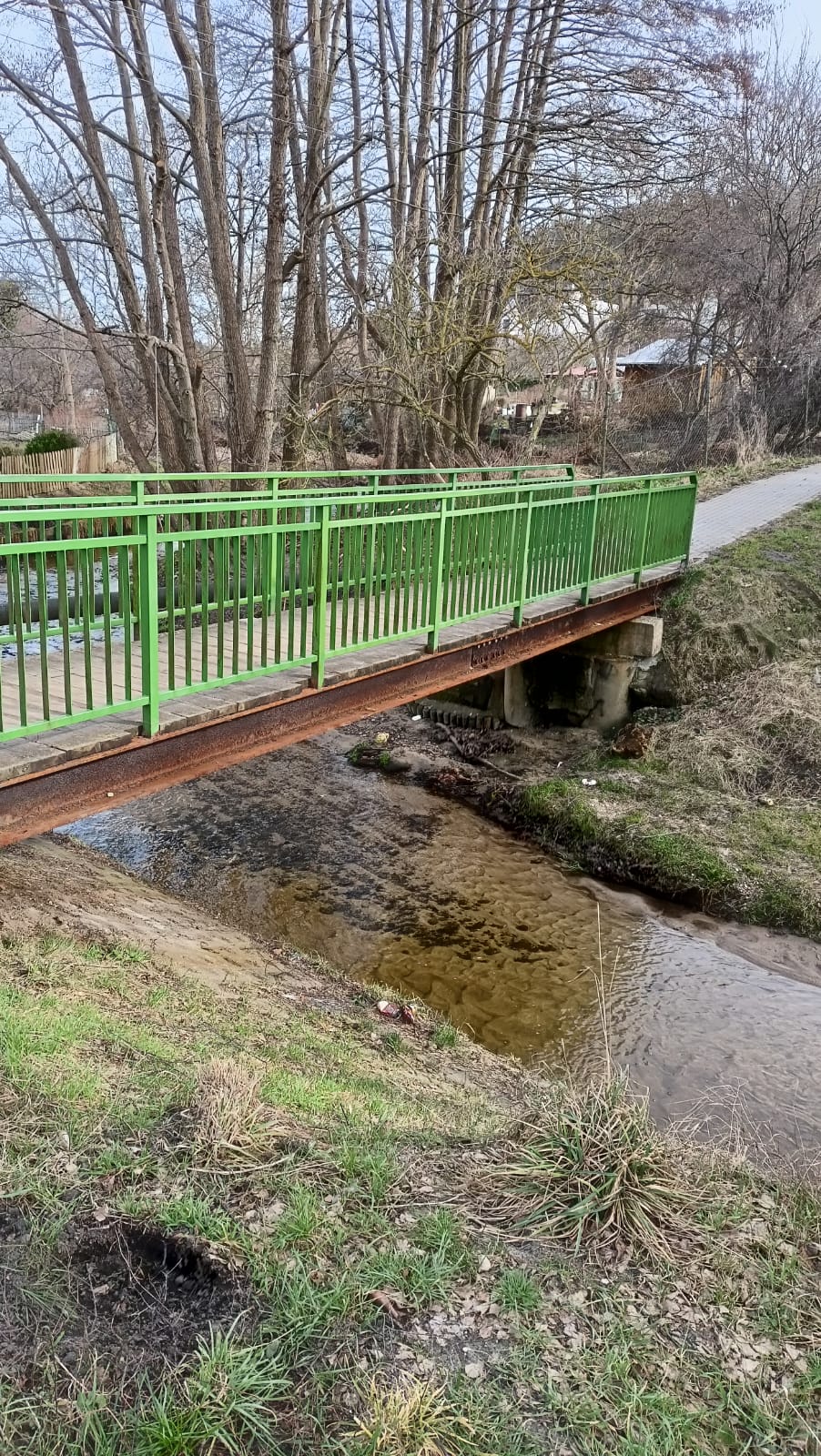 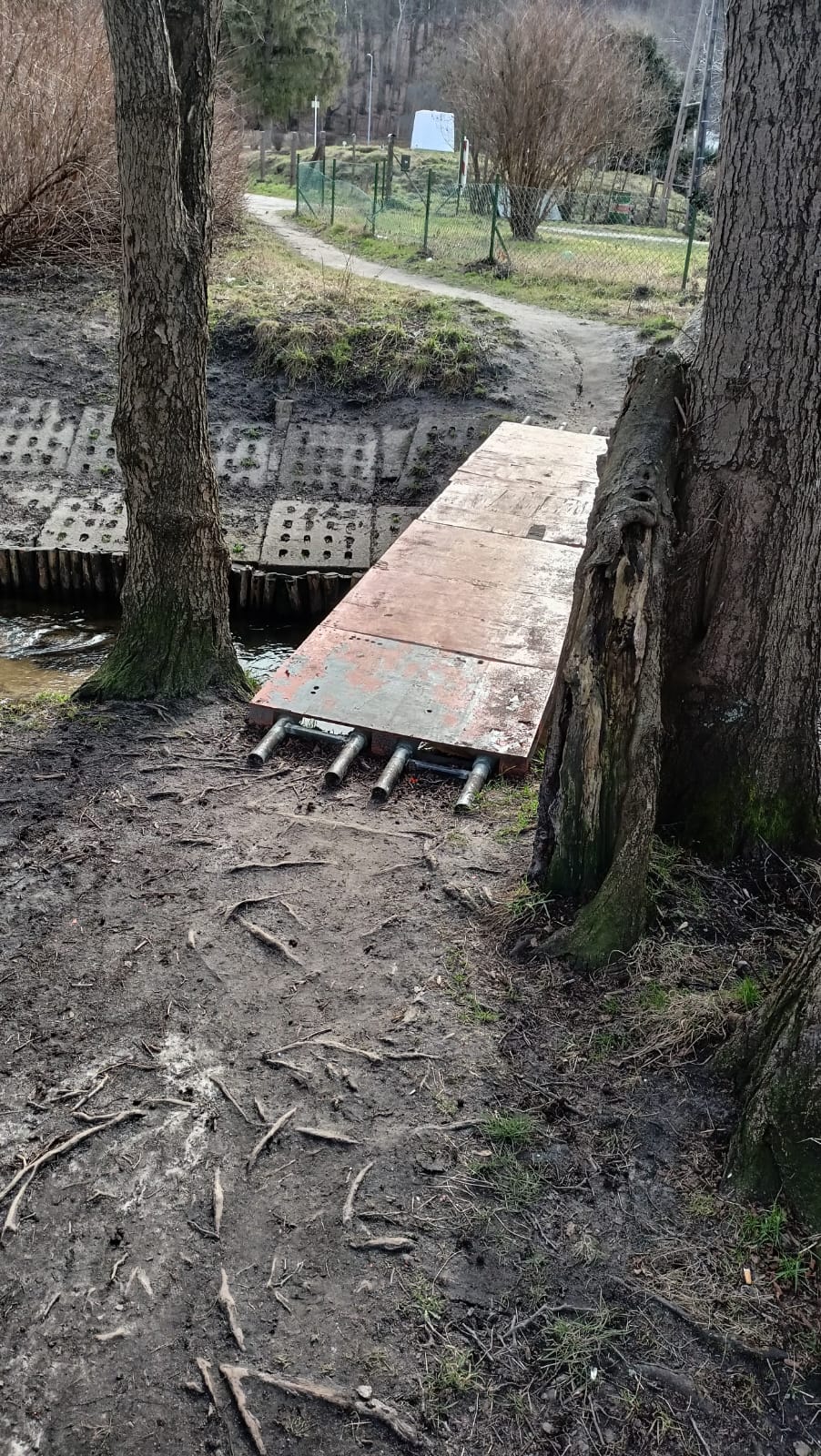 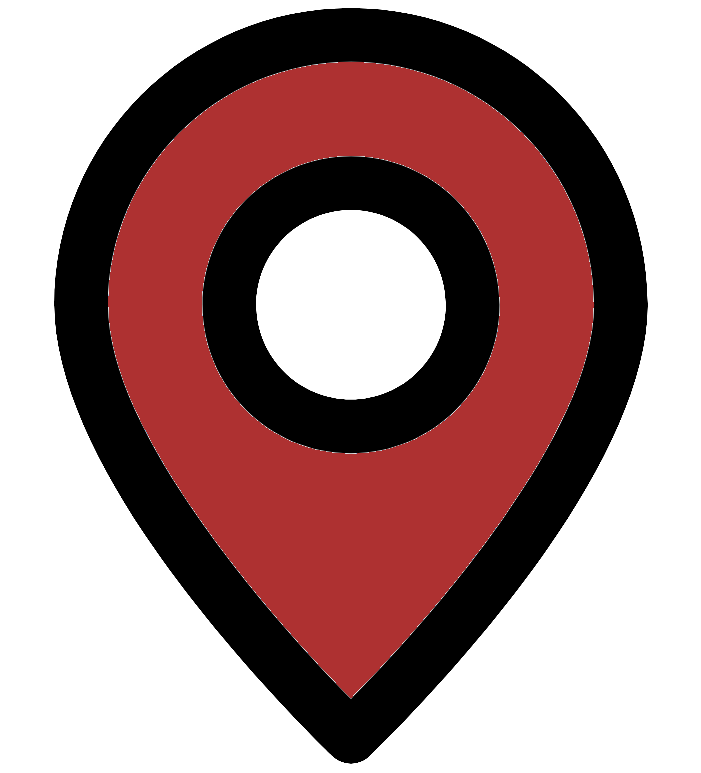 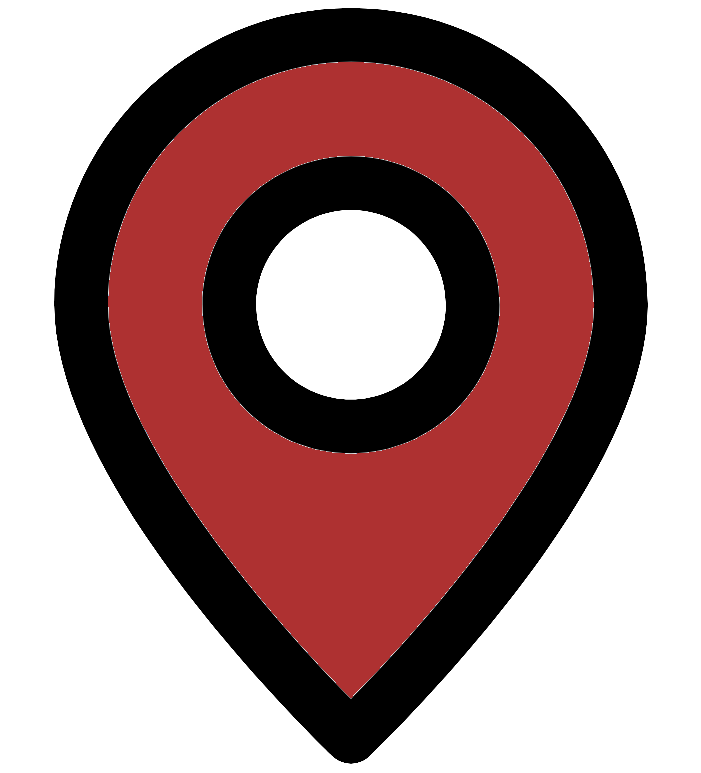 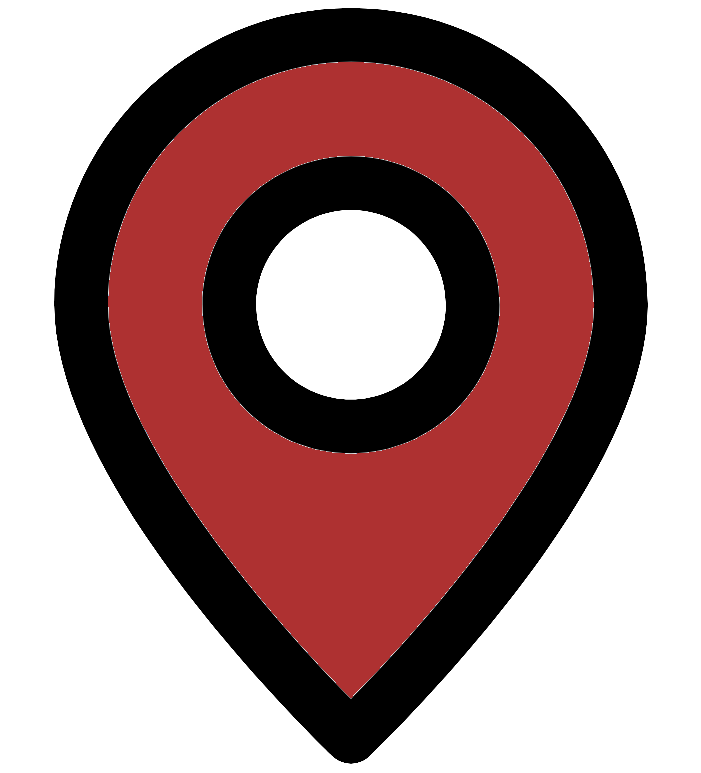 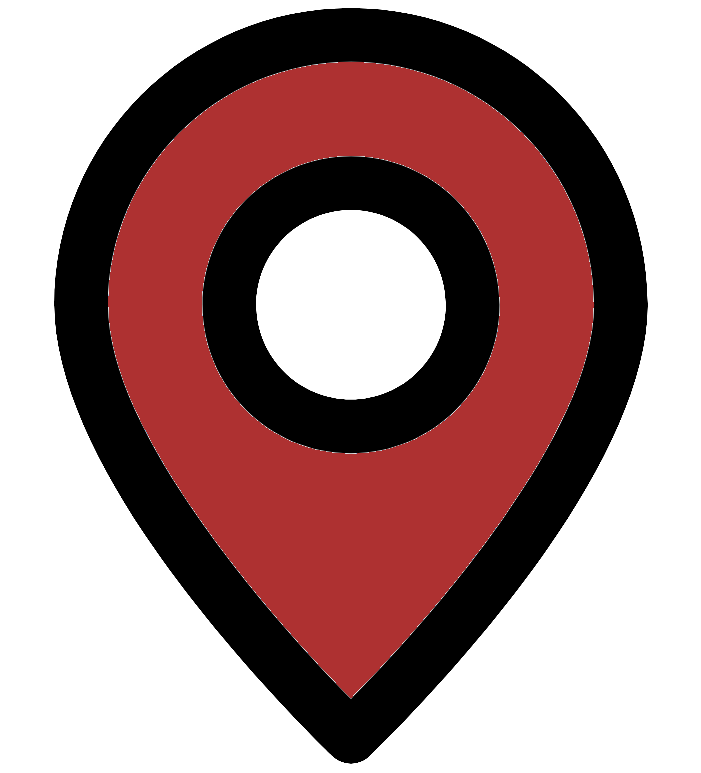 Ulica Łowicka
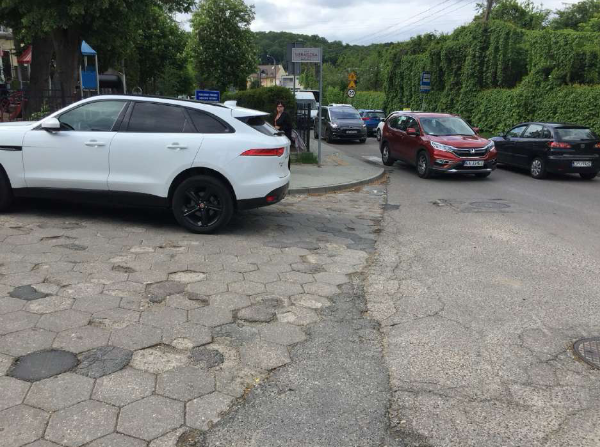 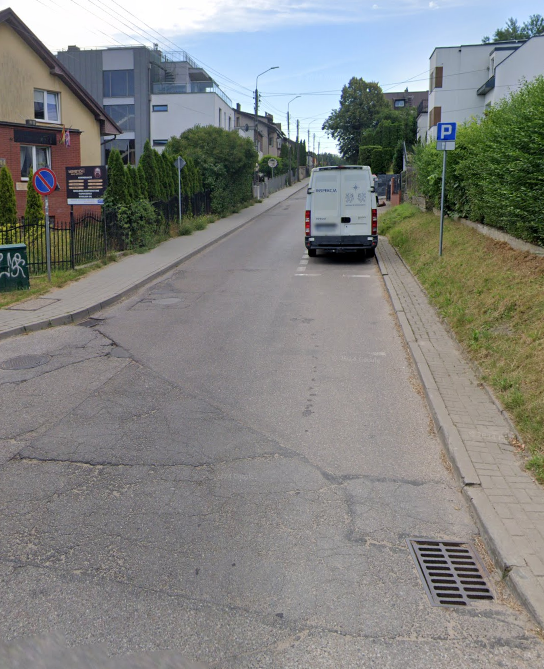 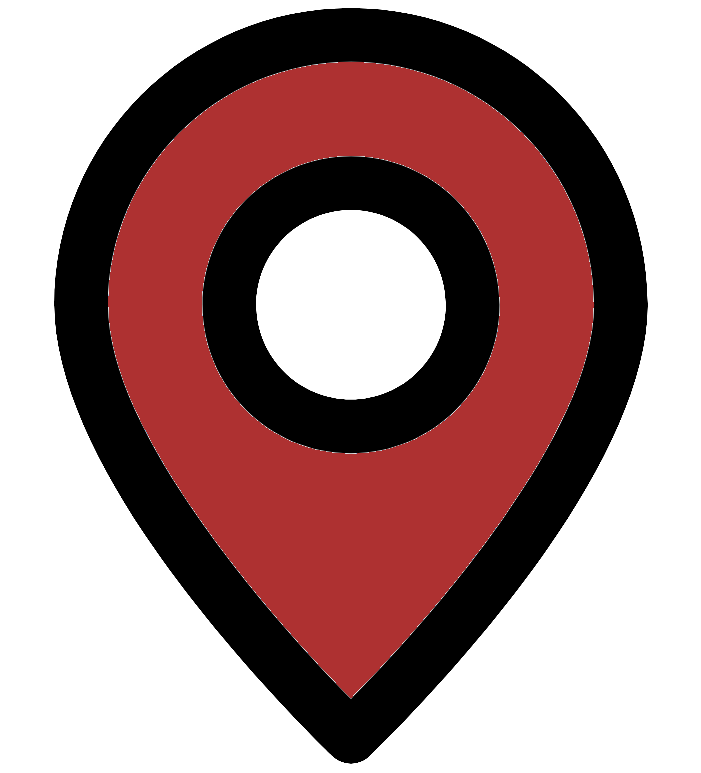 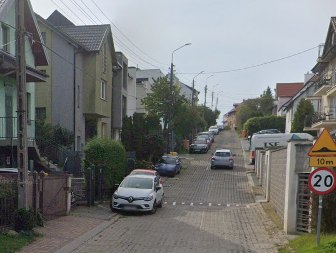 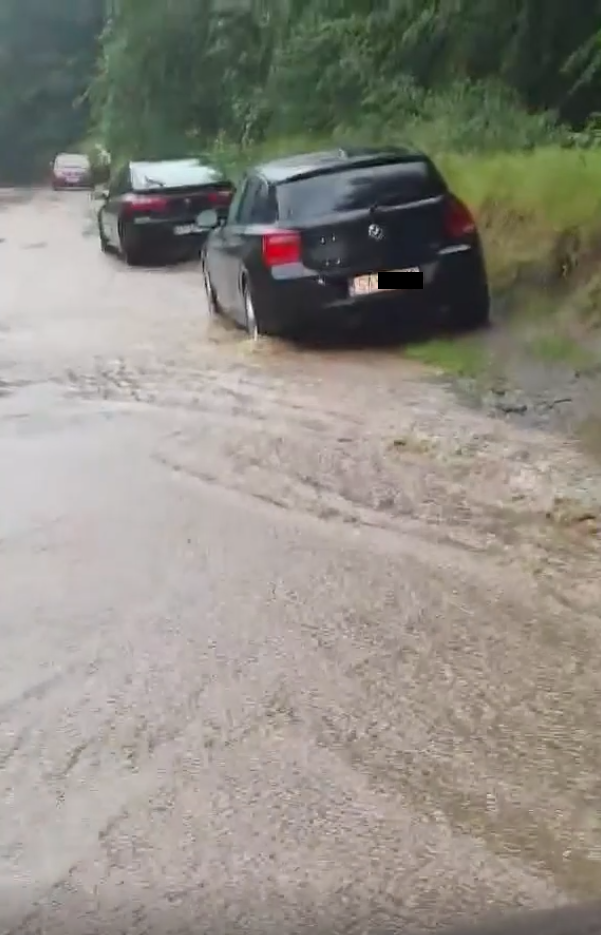 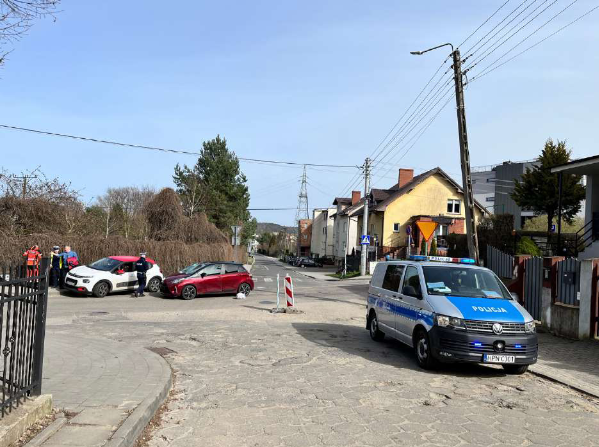 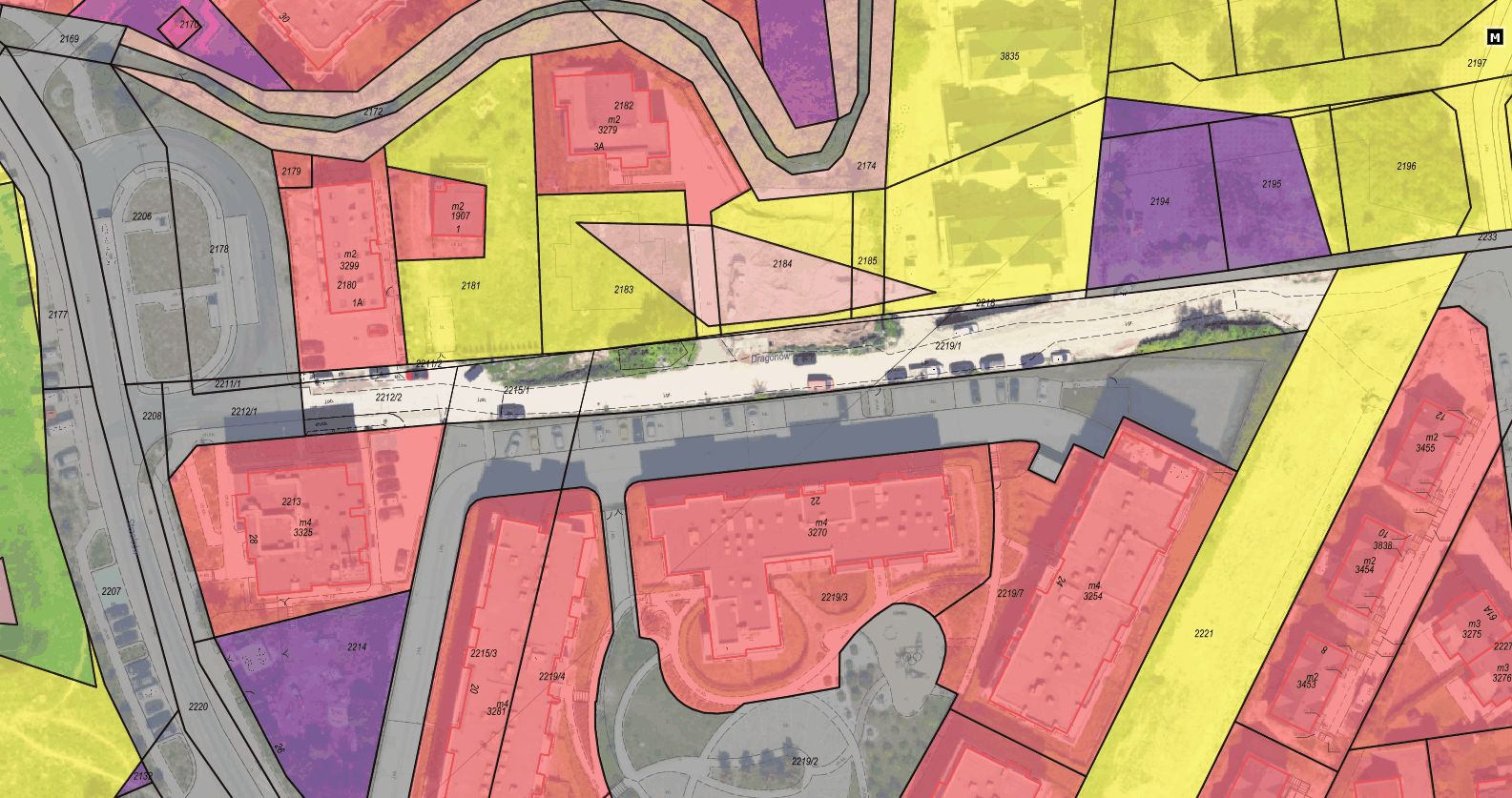 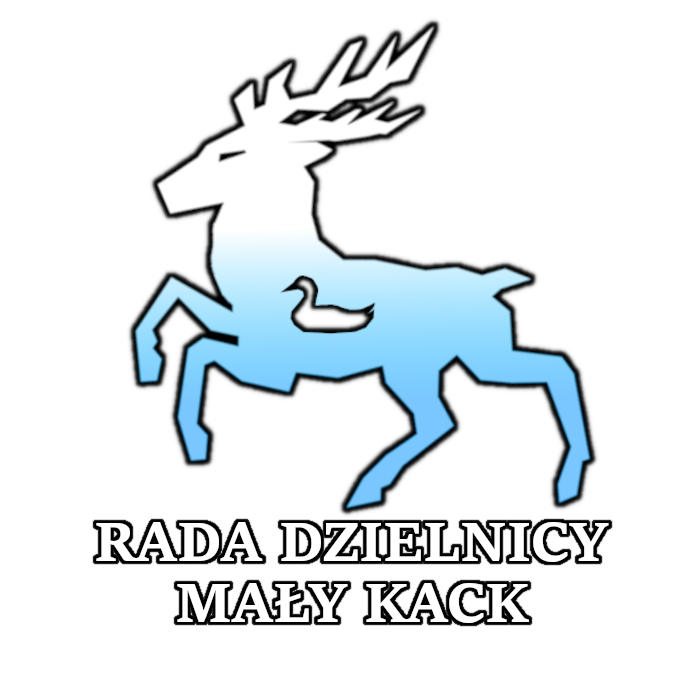 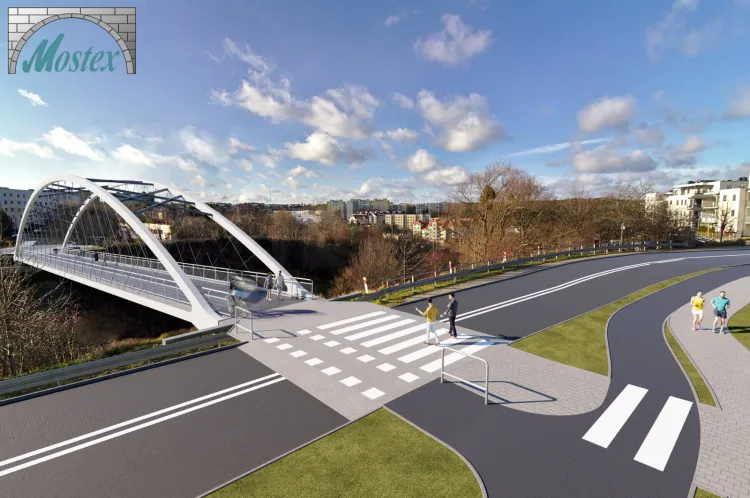 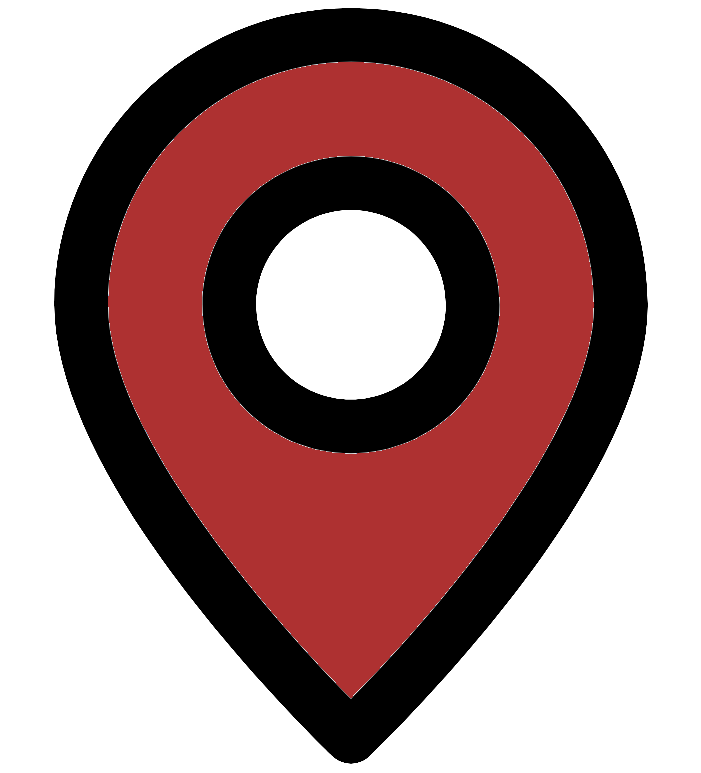 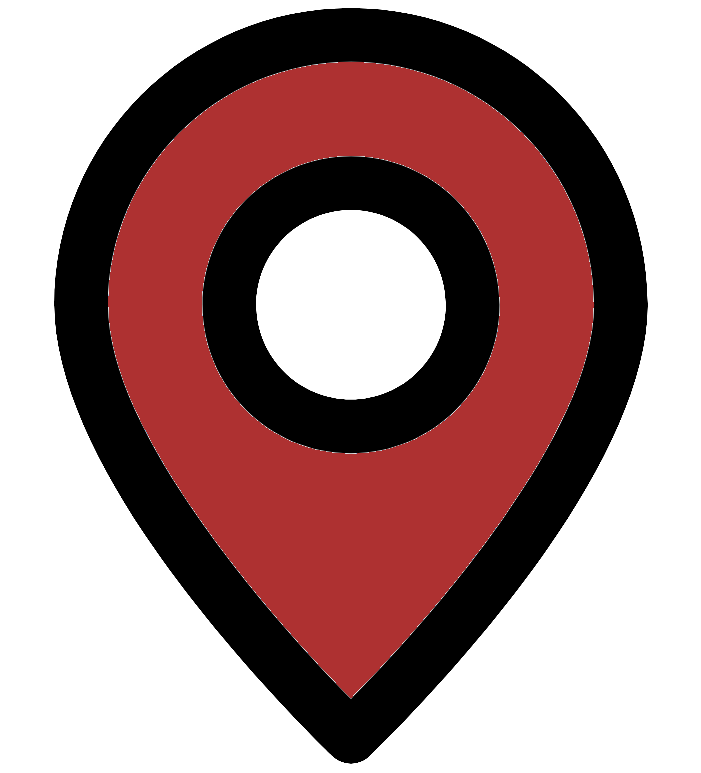 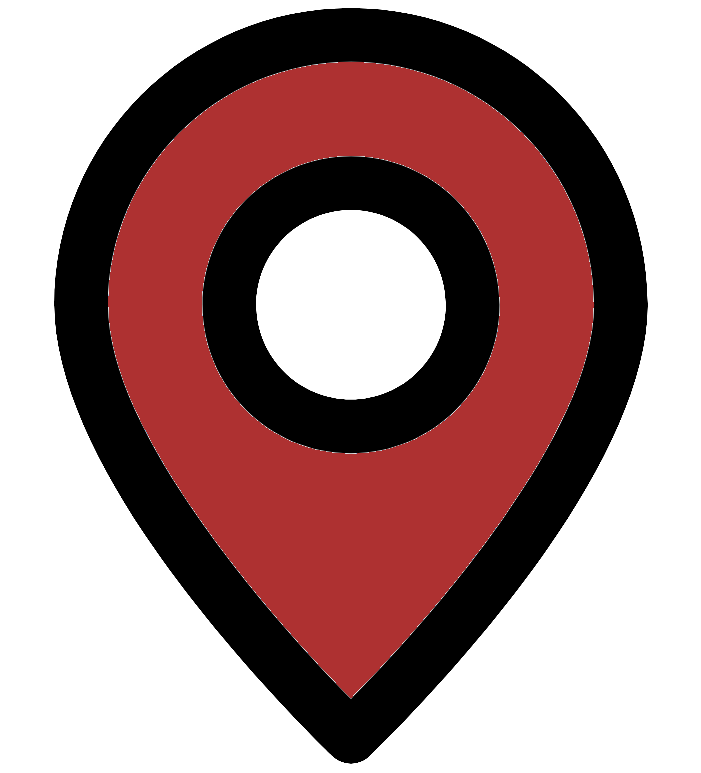 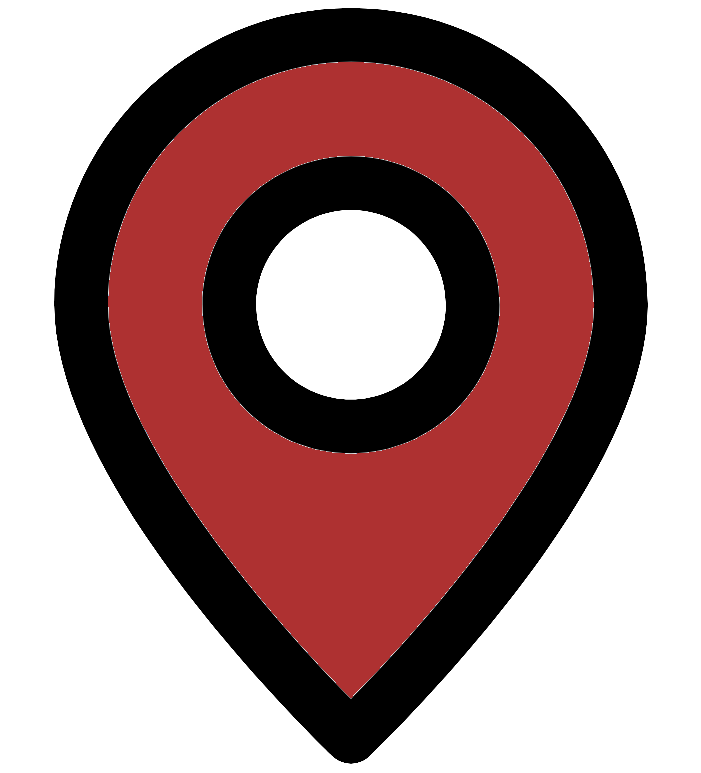 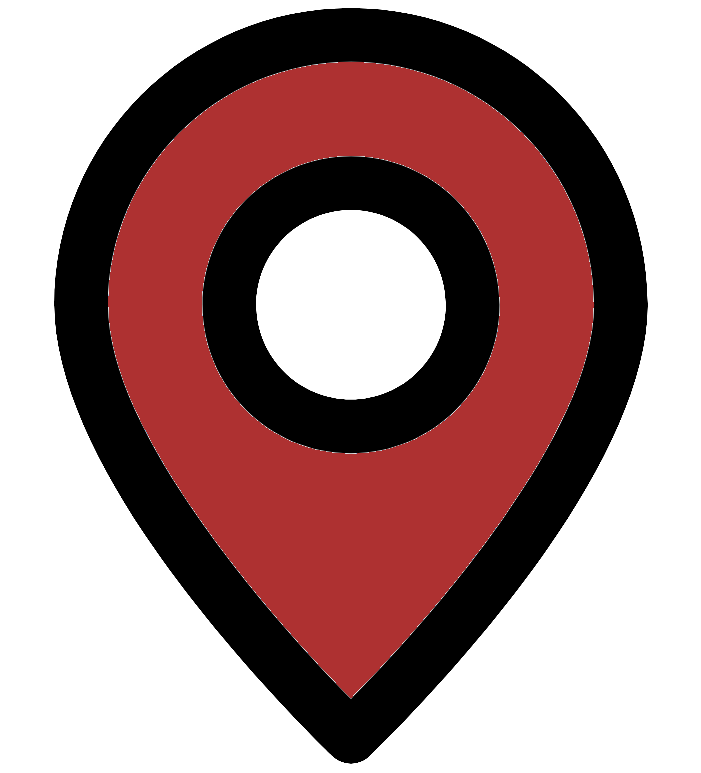 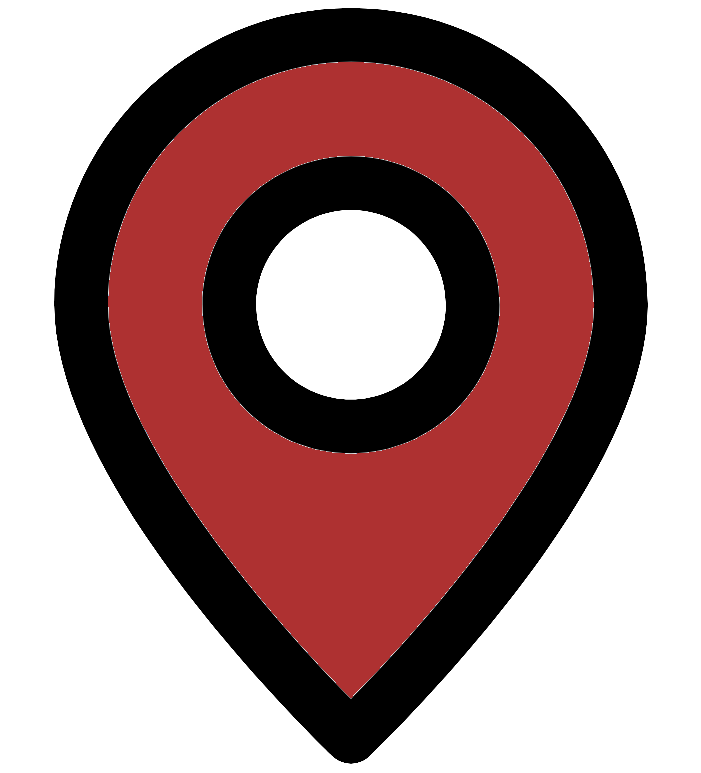 Ulice:Dragonów, Granadierów, Racławicka, Grażyny, Druskiennicka
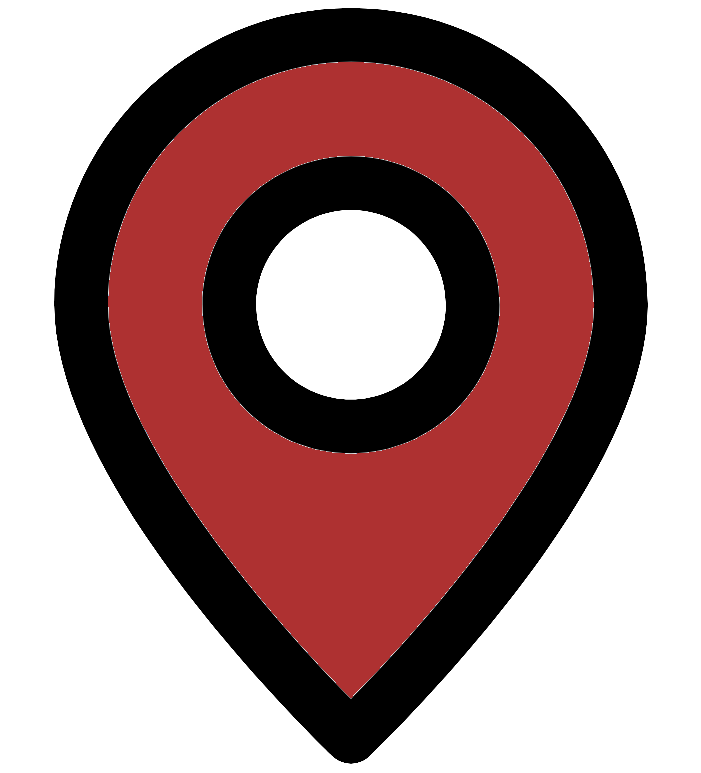 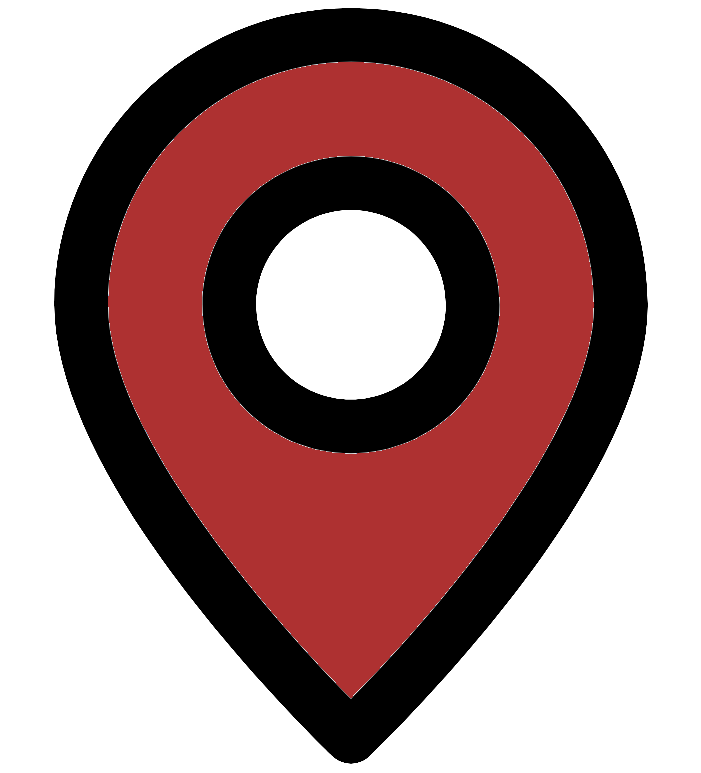 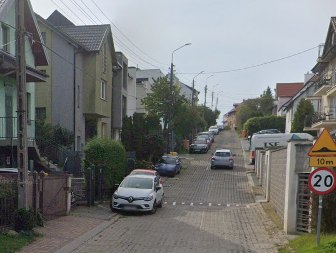 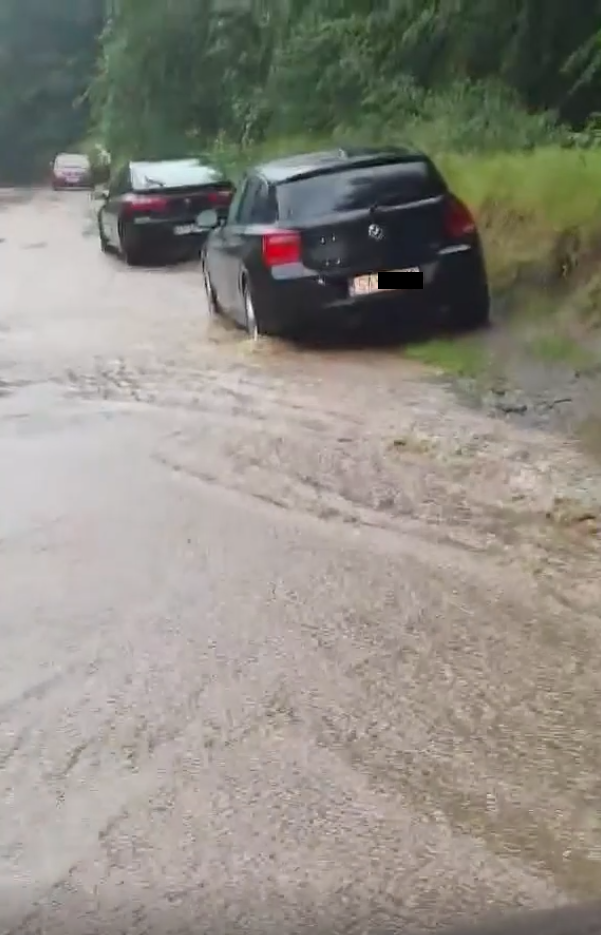 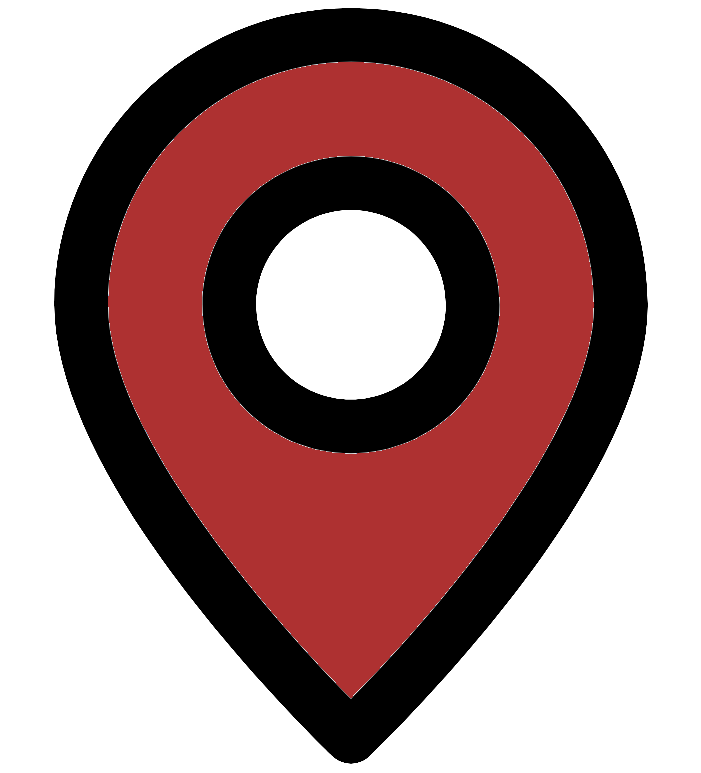 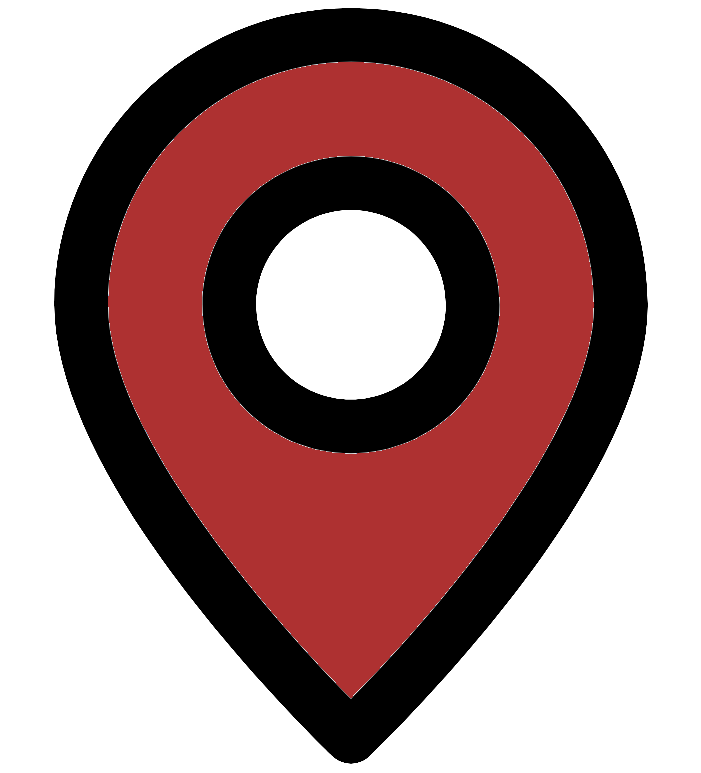 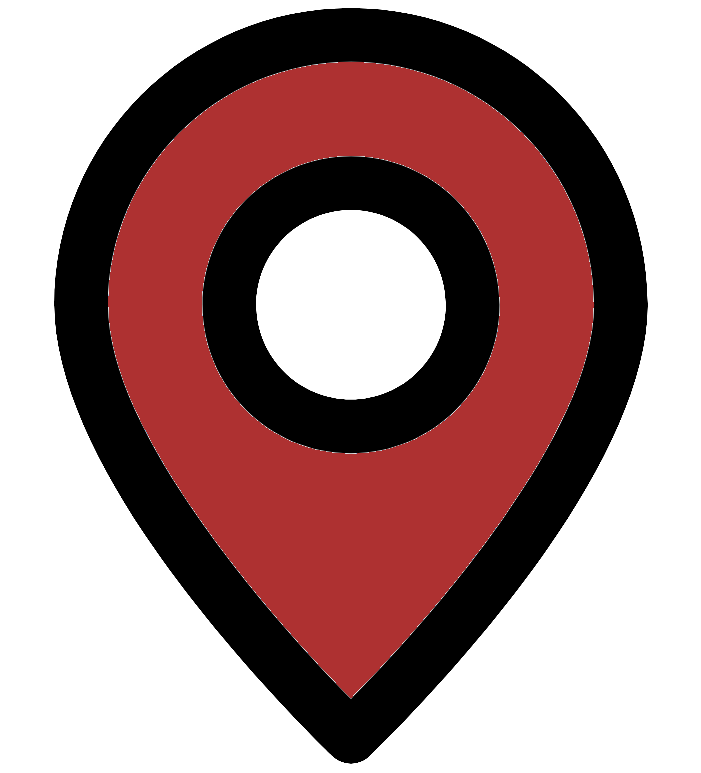 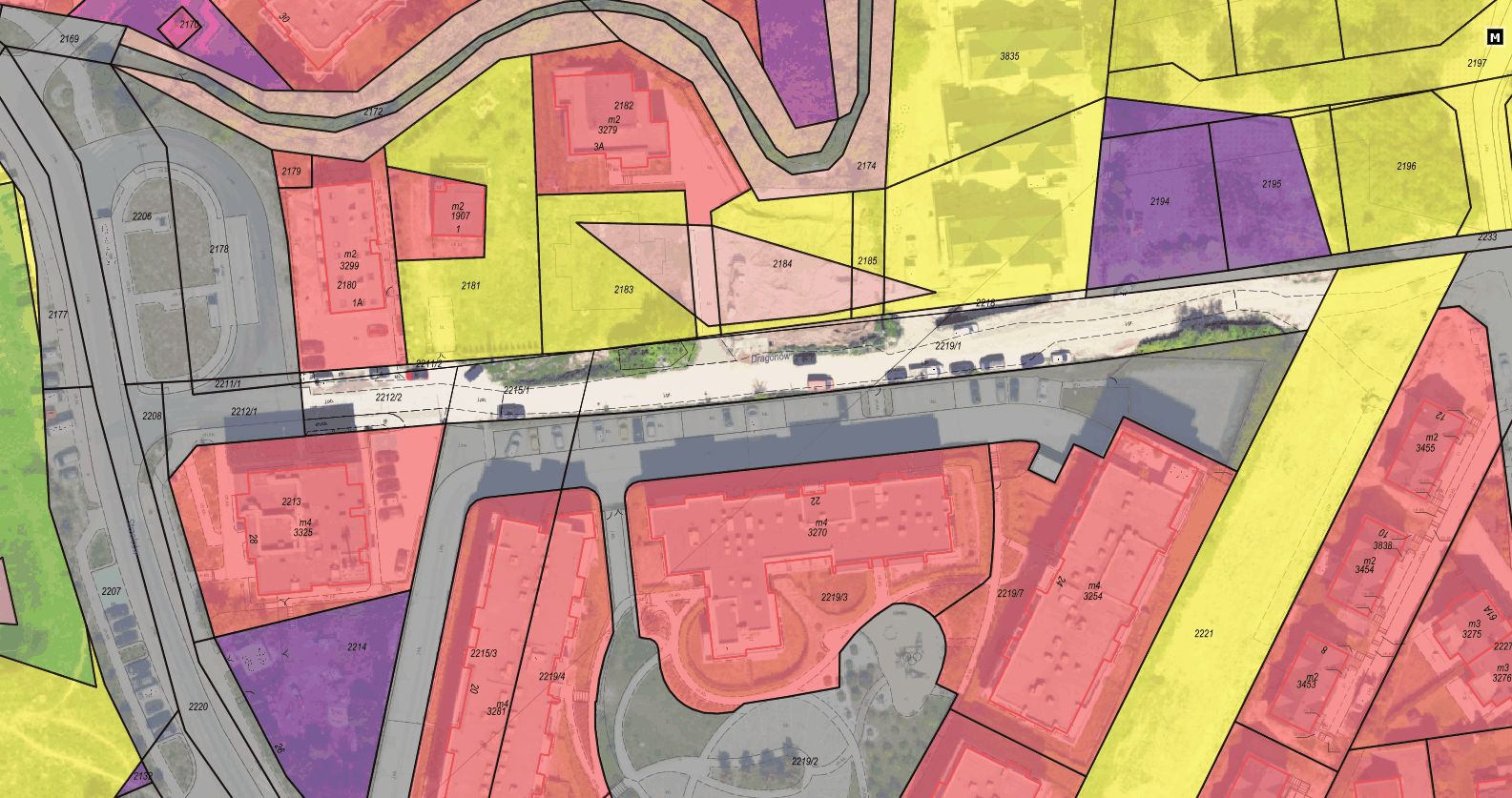 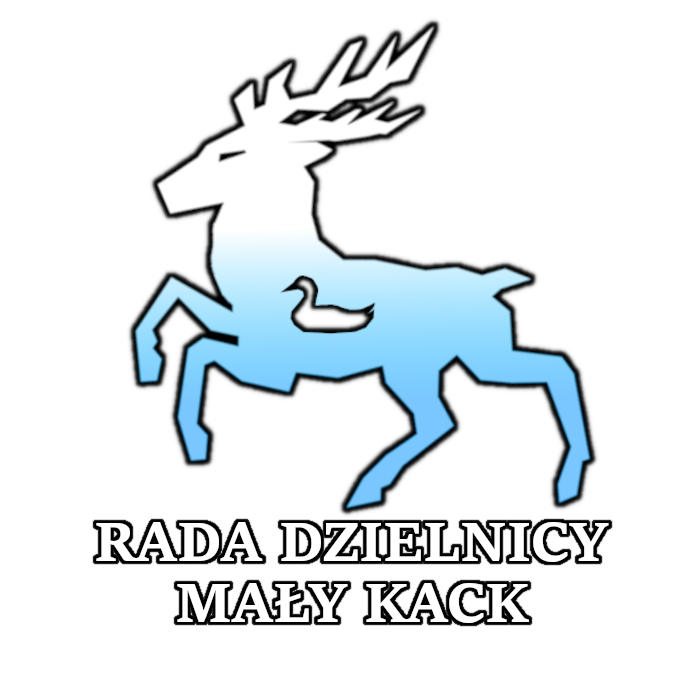 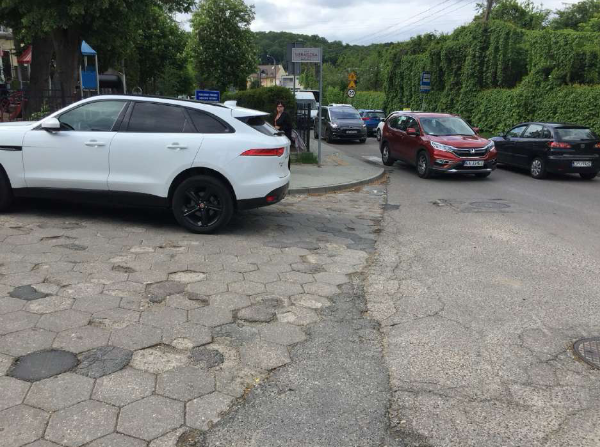 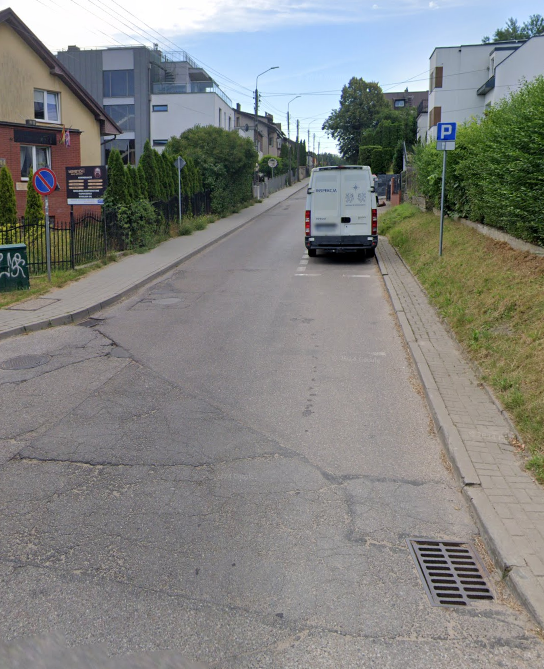 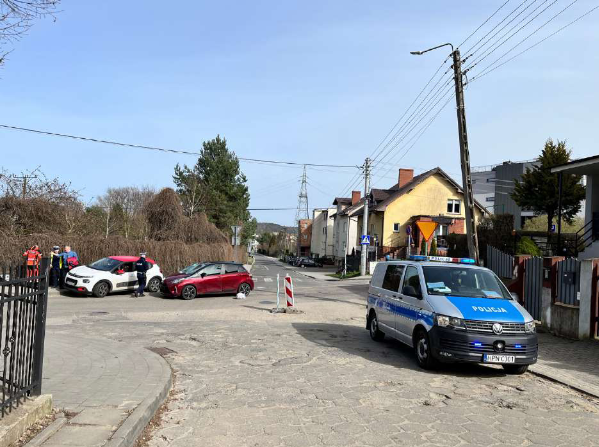 www.facebook.com/RadaMalyKack/
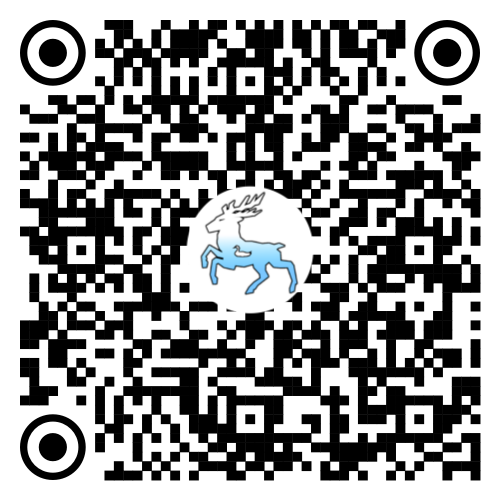